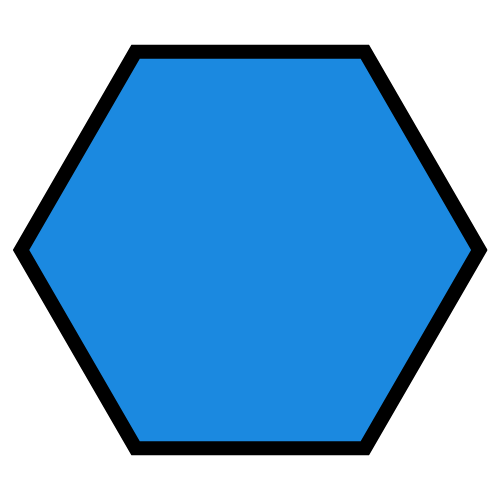 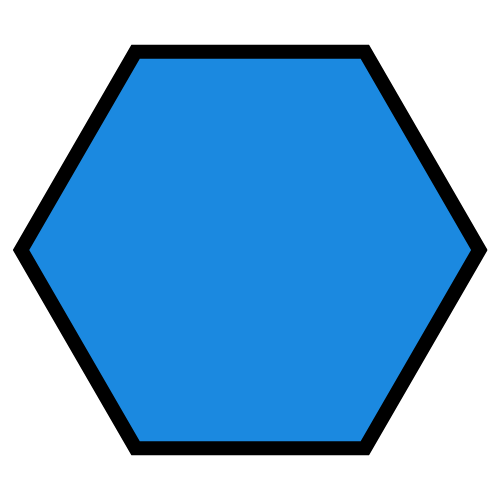 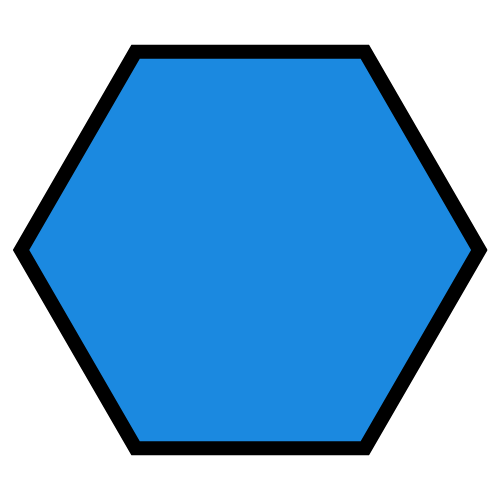 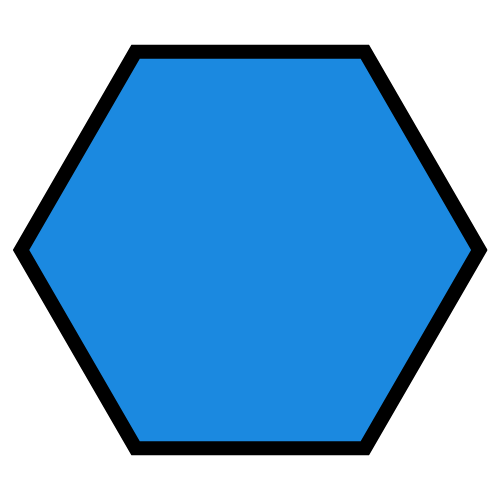 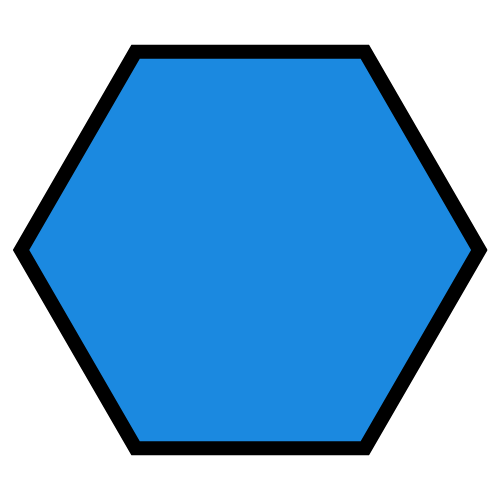 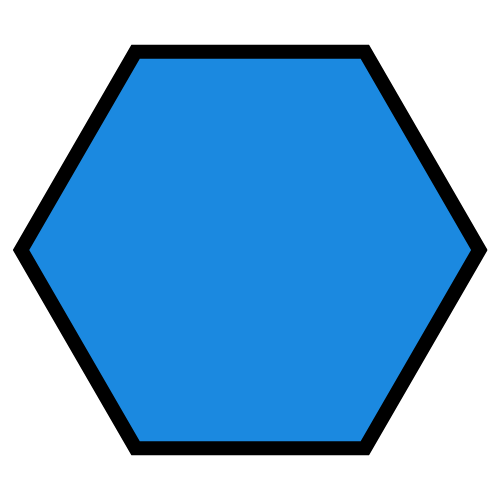 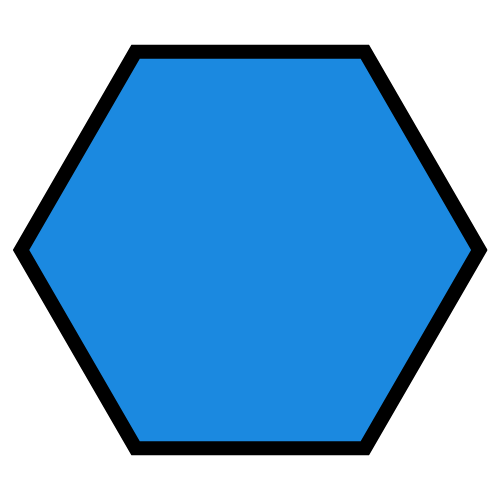 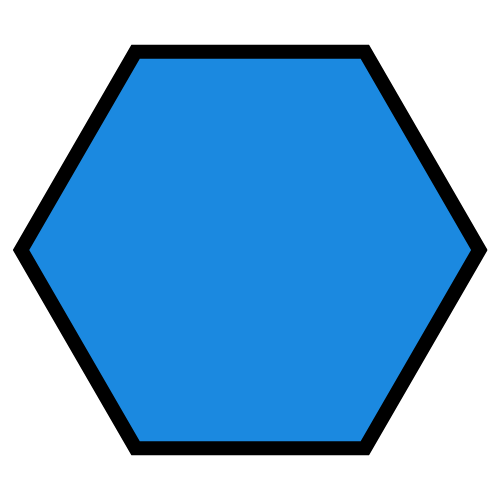 circle
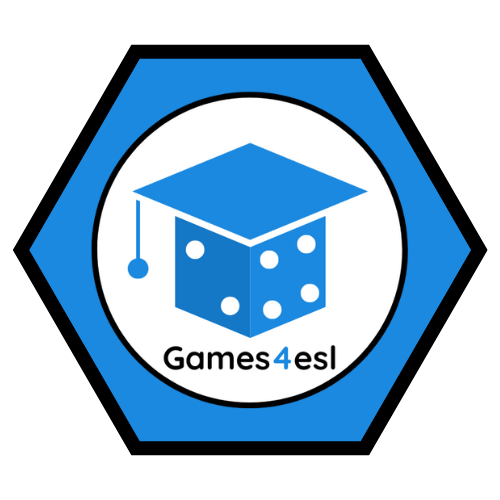 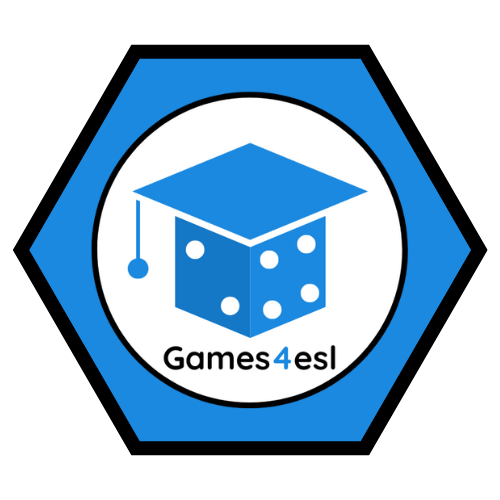 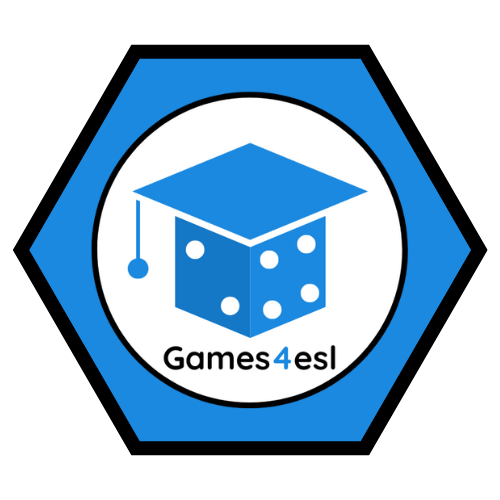 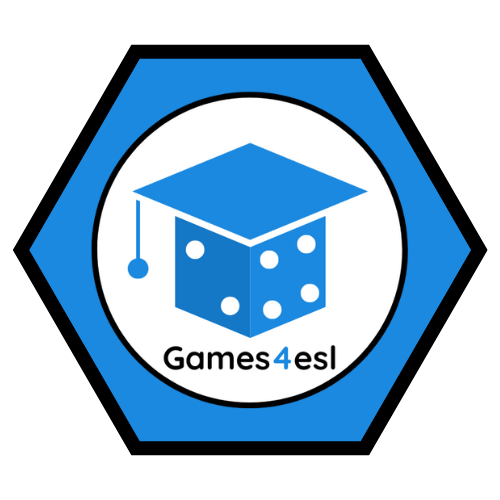 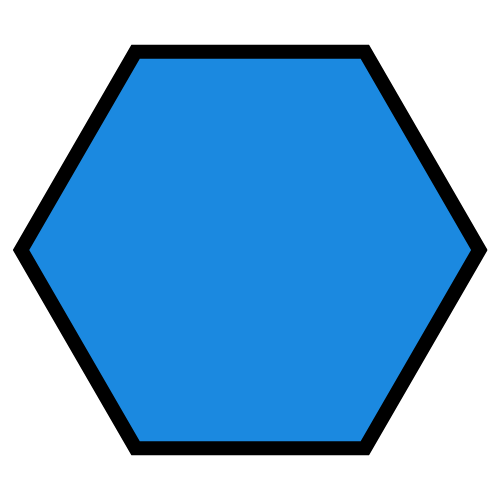 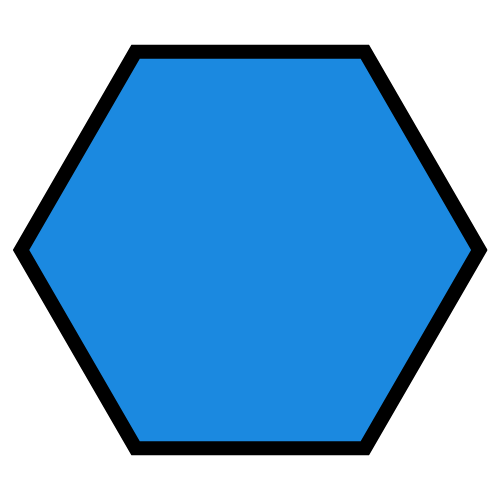 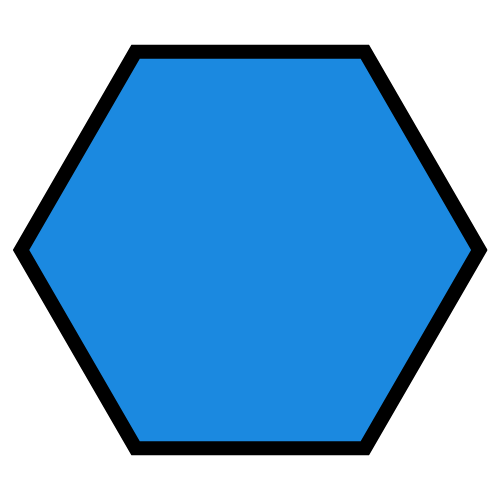 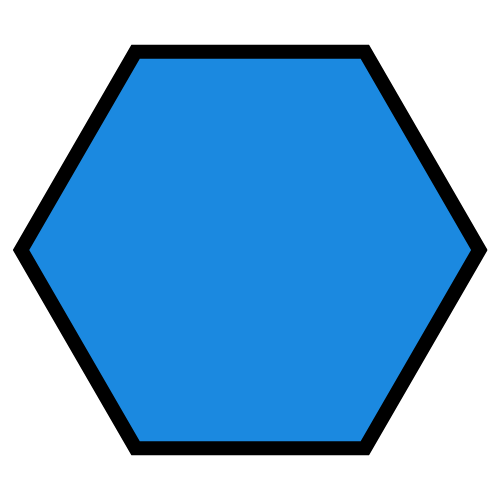 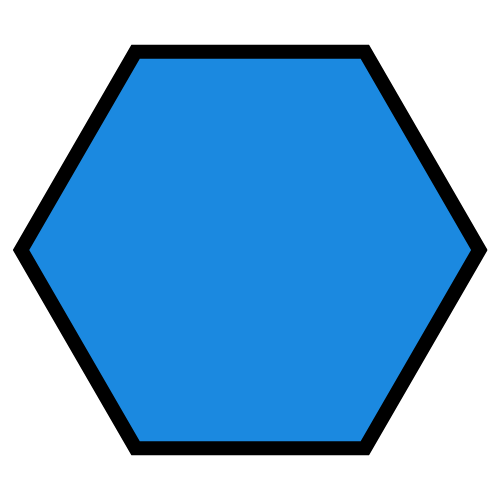 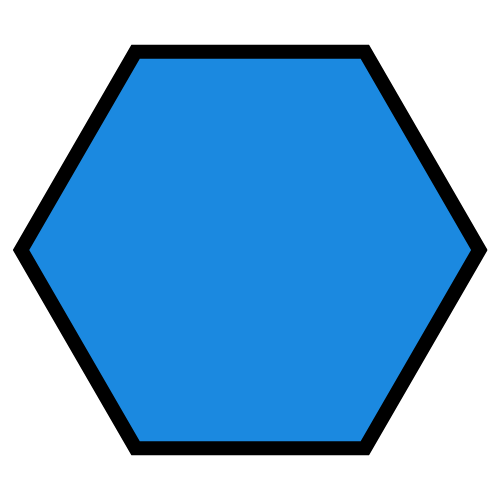 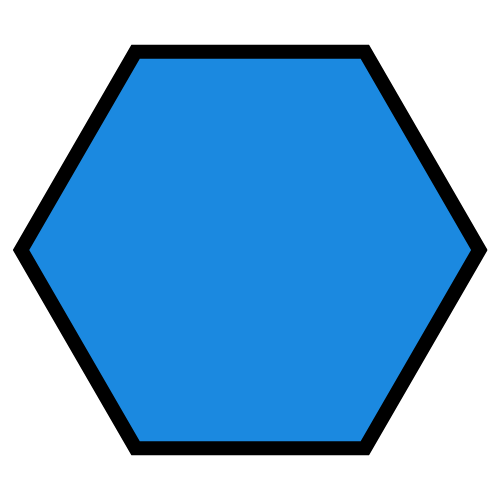 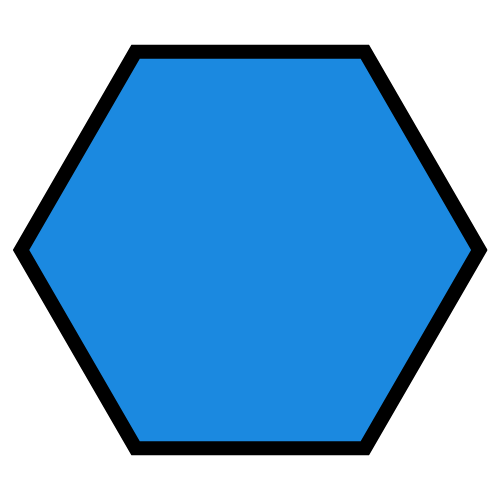 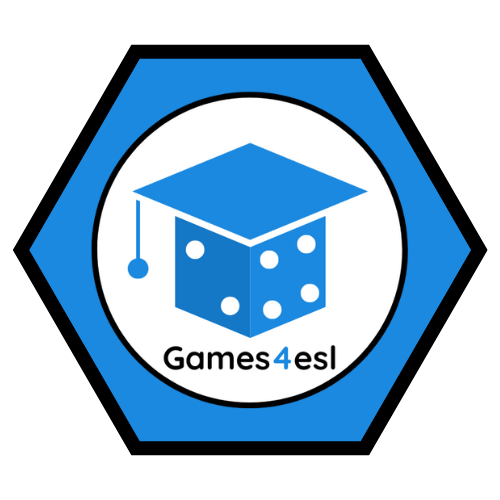 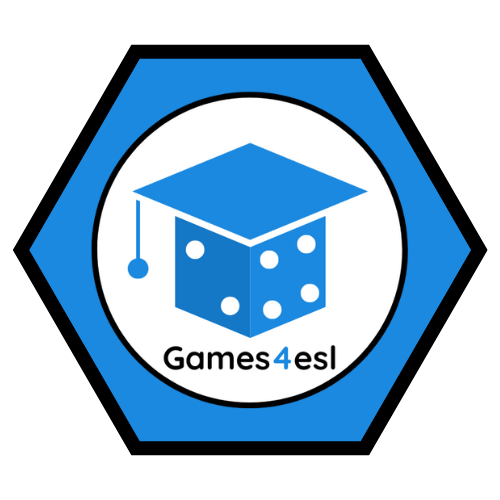 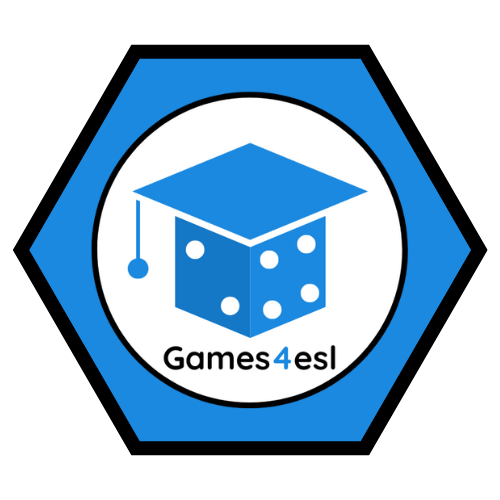 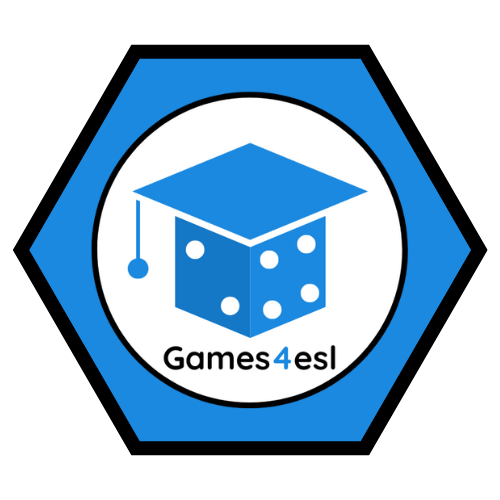 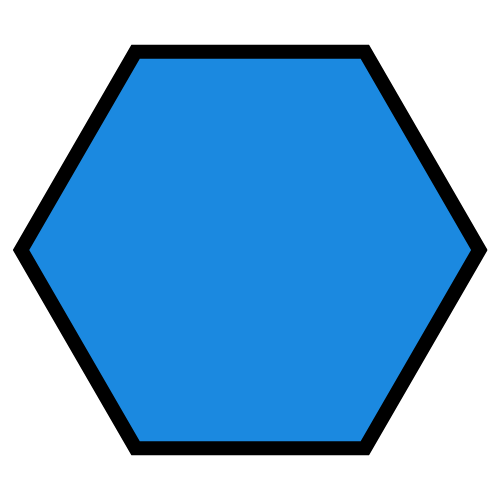 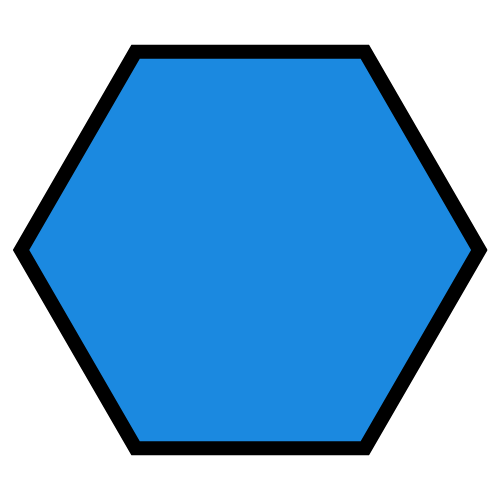 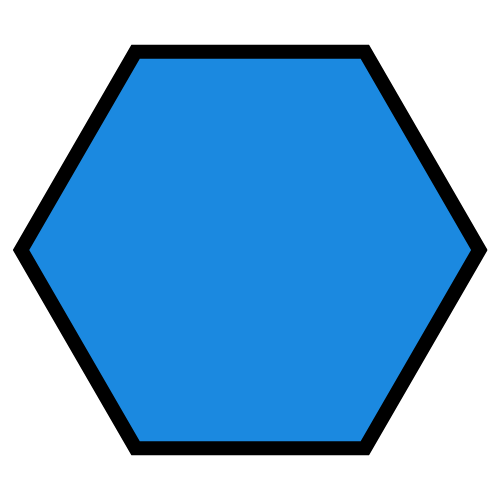 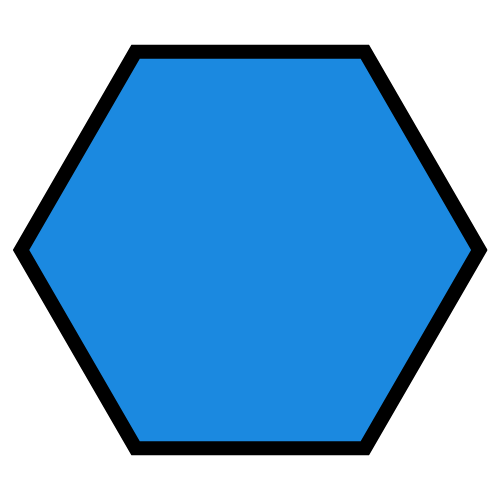 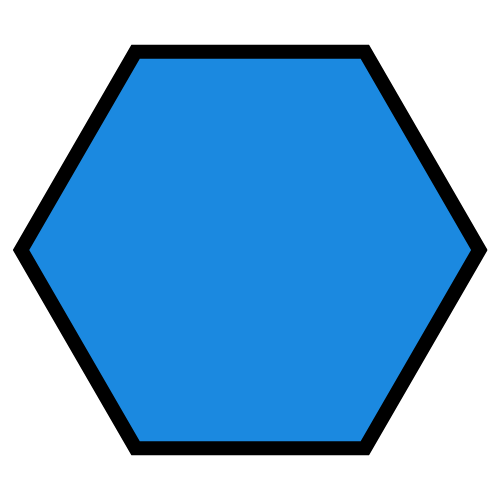 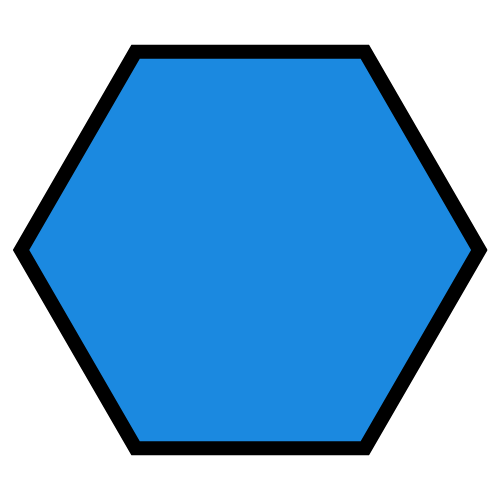 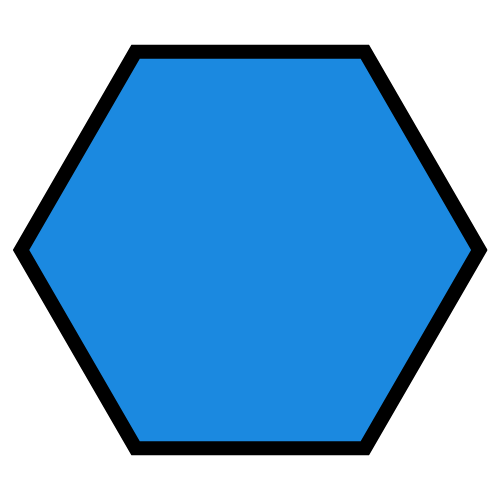 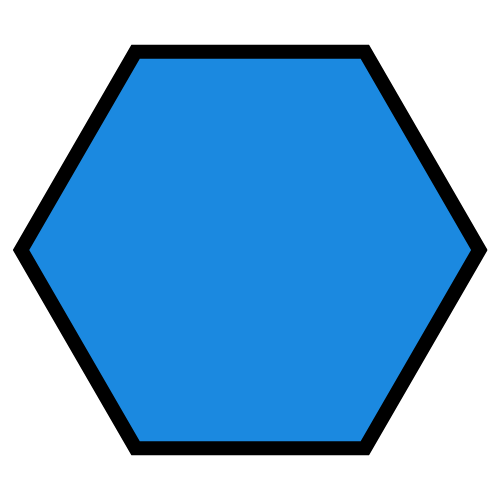 NEXT
SHOW
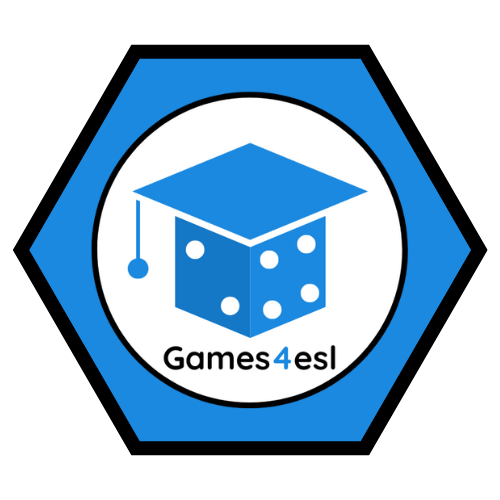 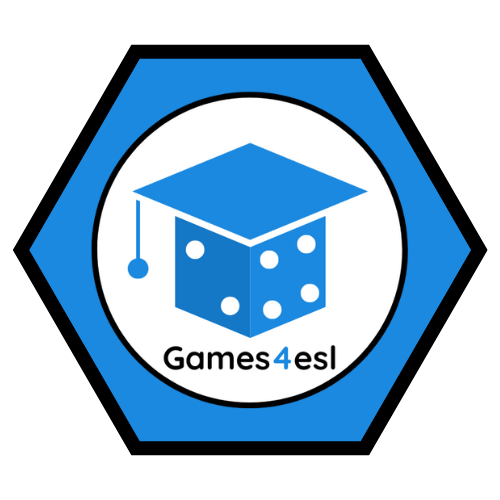 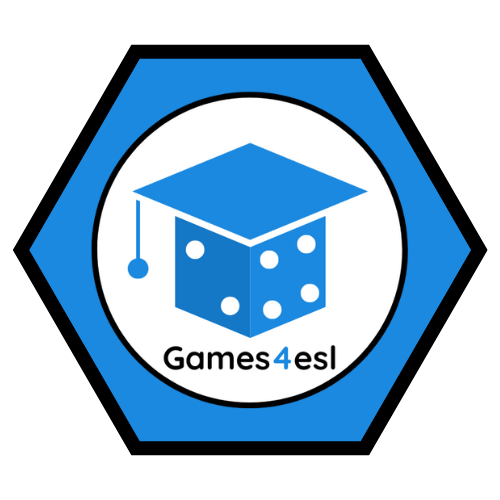 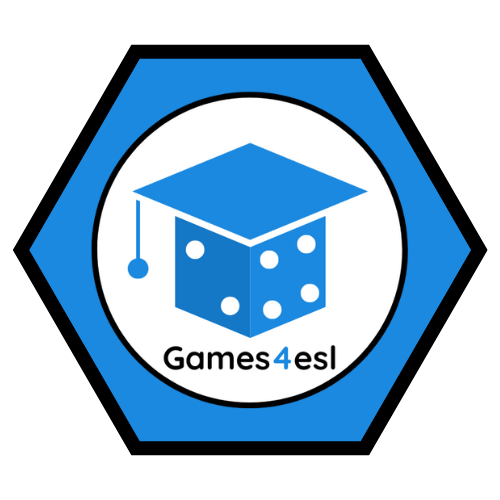 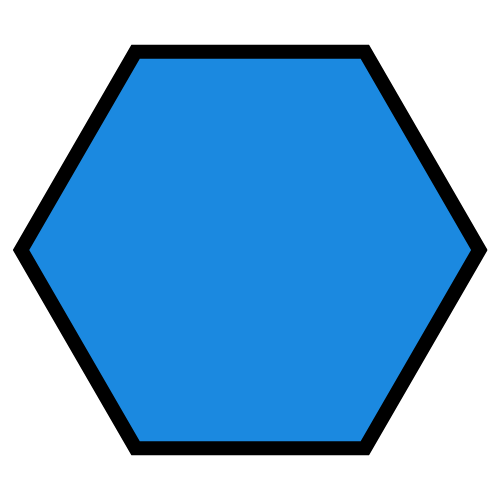 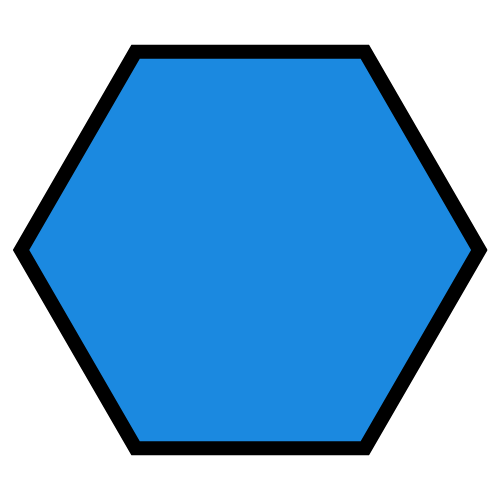 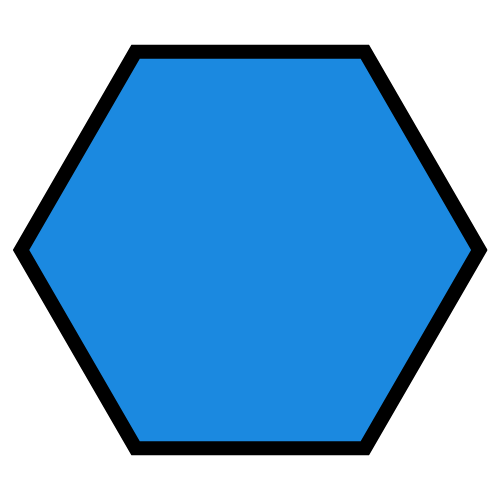 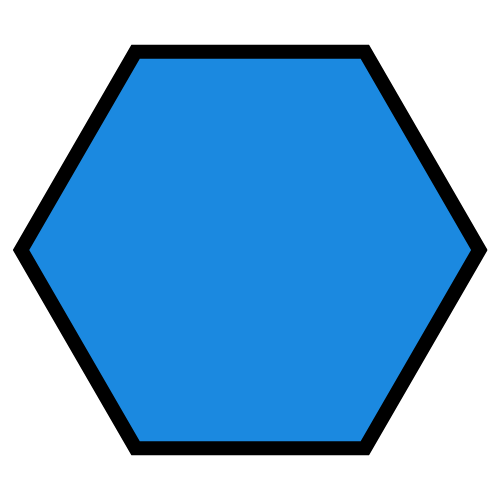 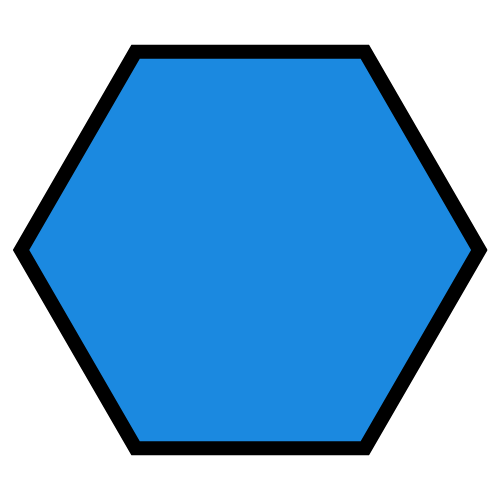 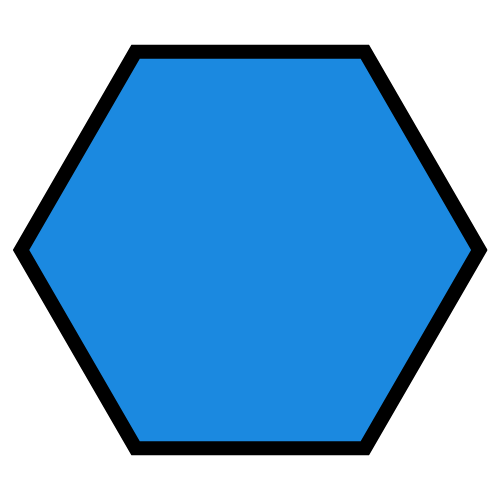 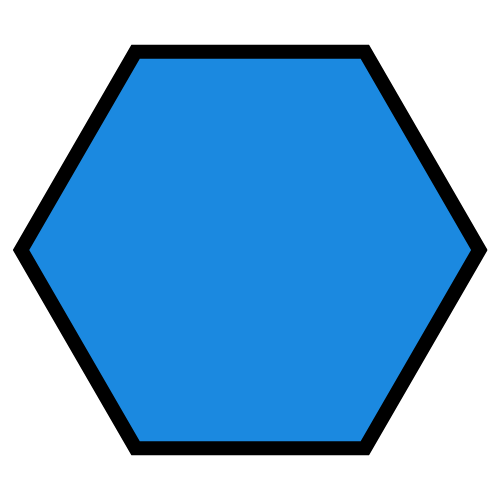 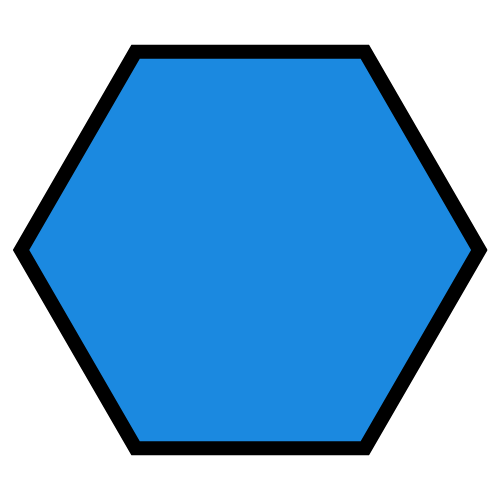 triangle
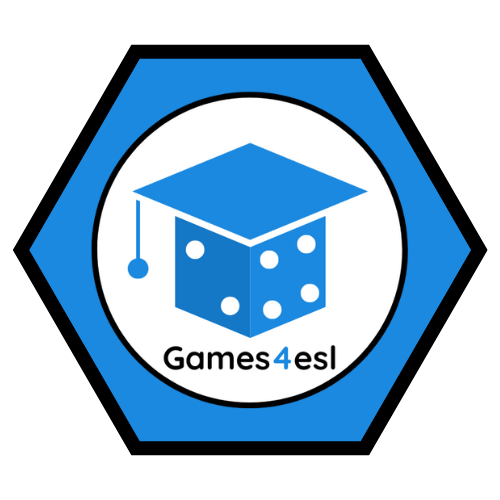 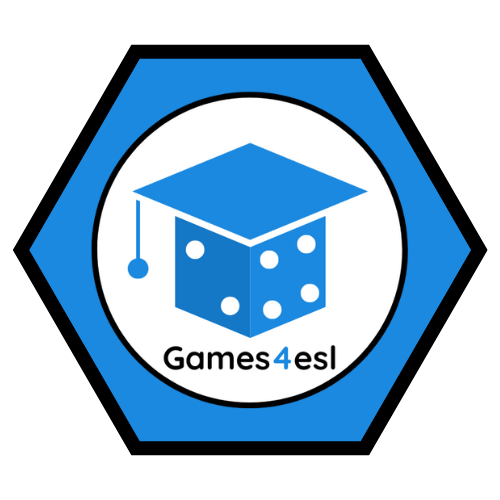 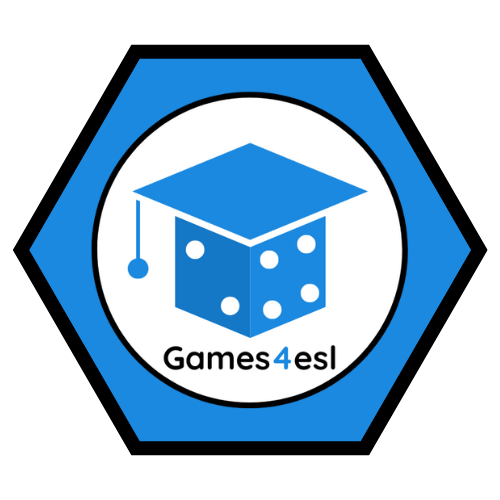 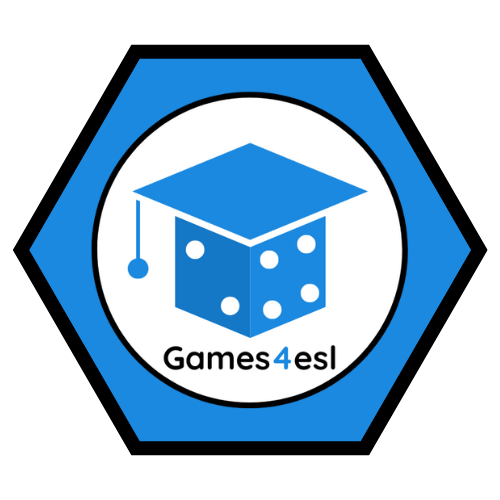 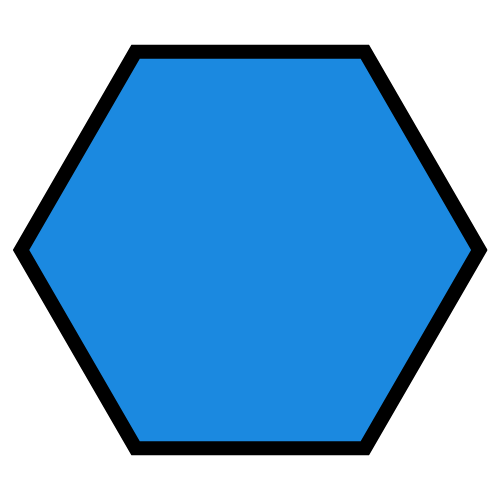 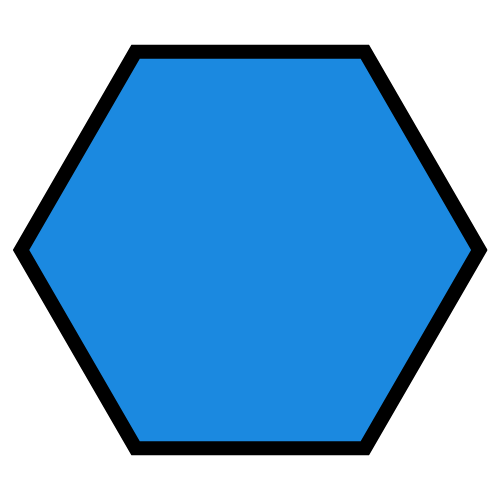 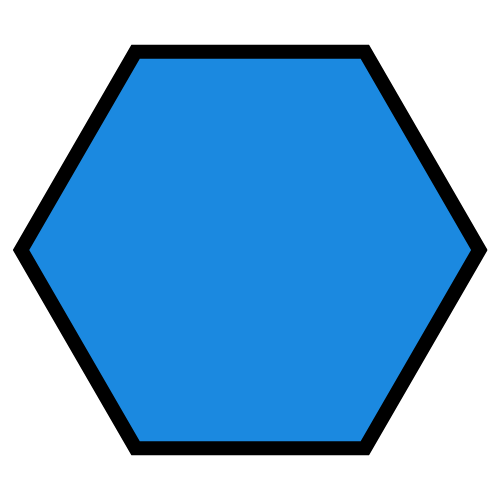 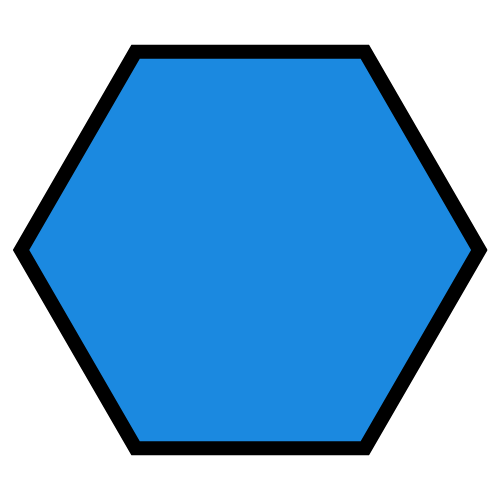 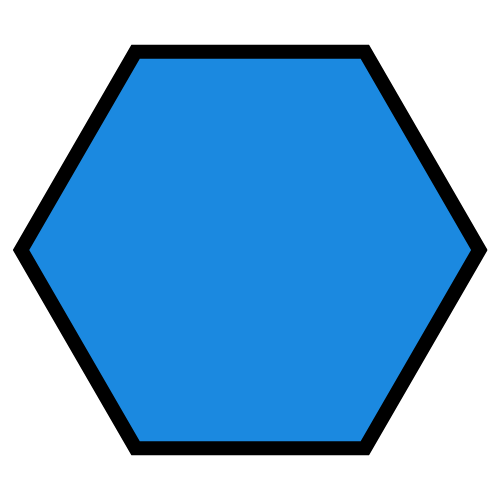 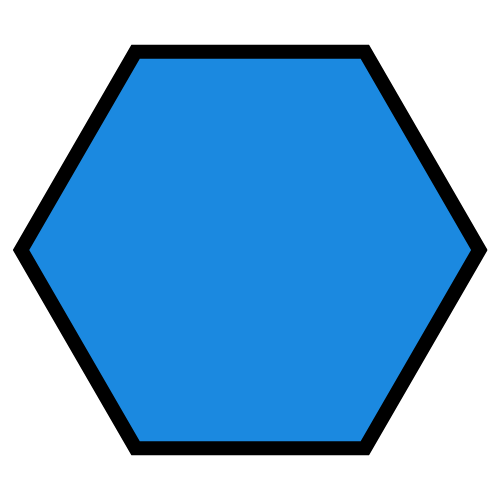 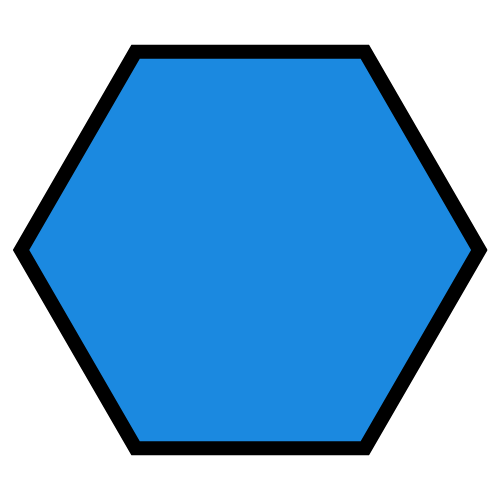 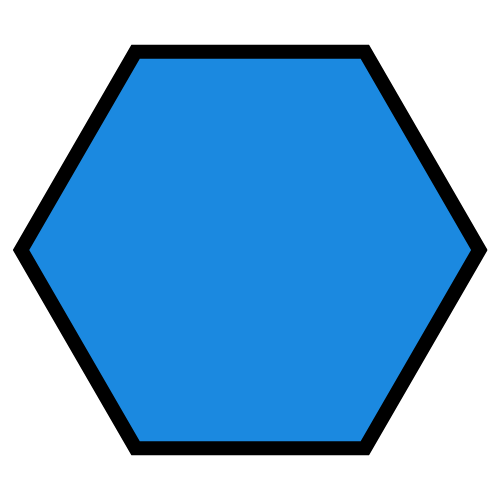 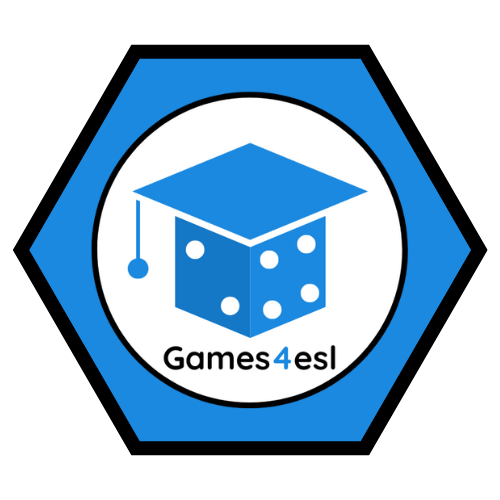 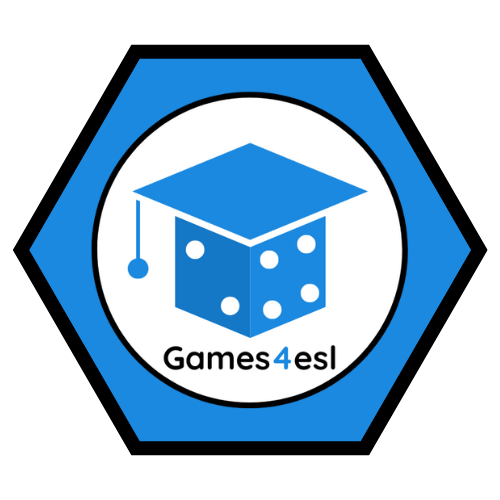 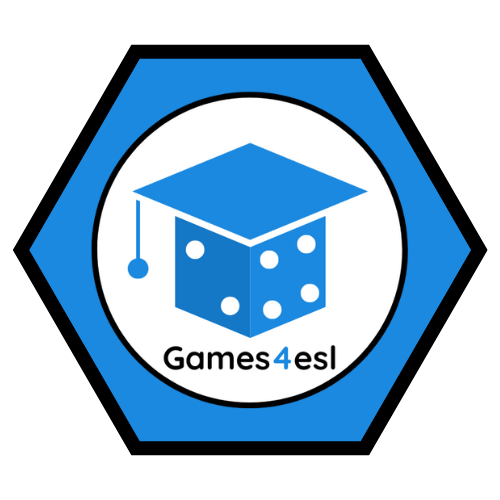 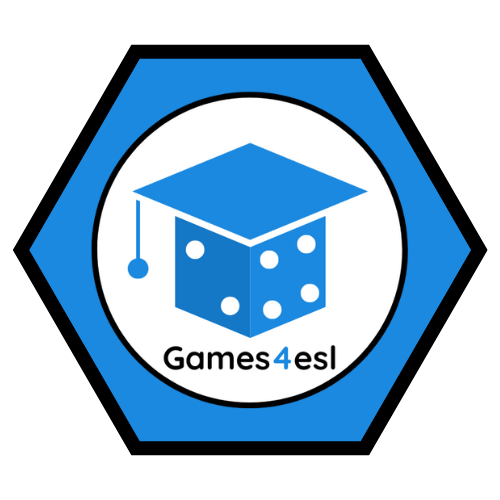 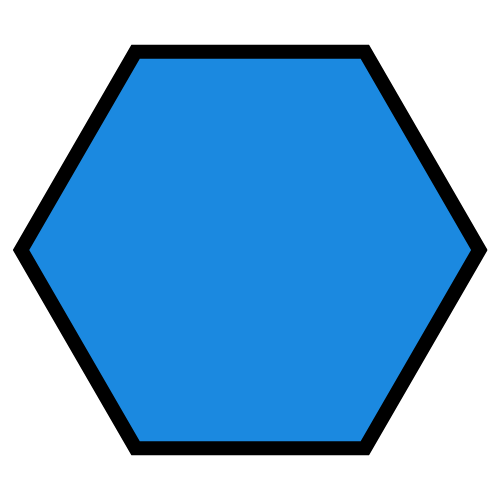 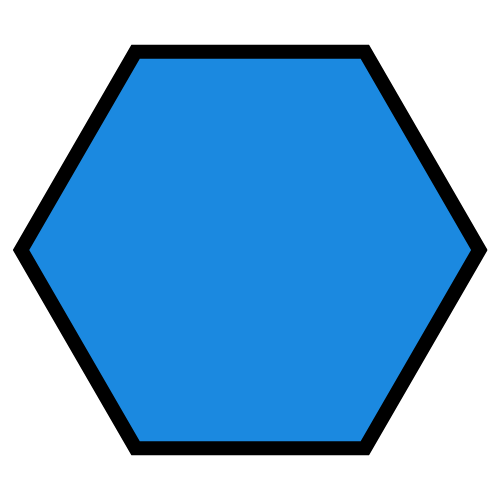 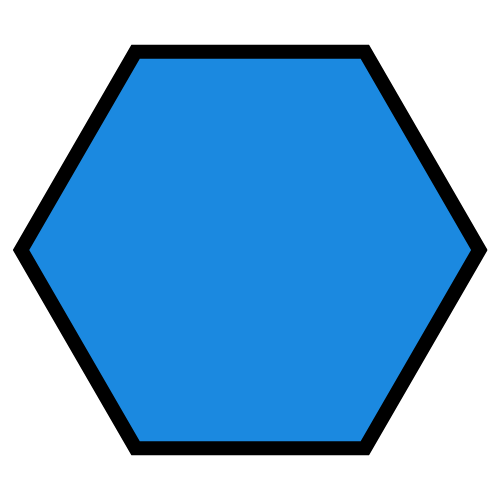 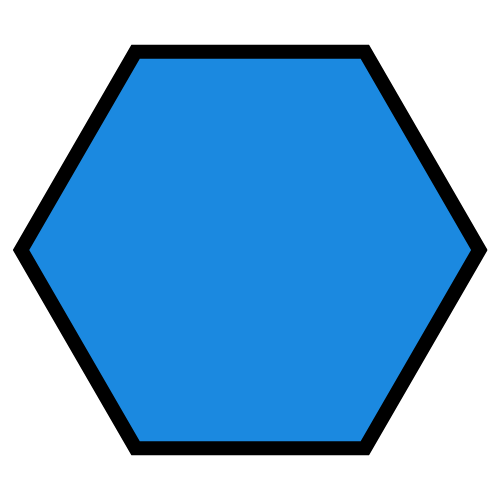 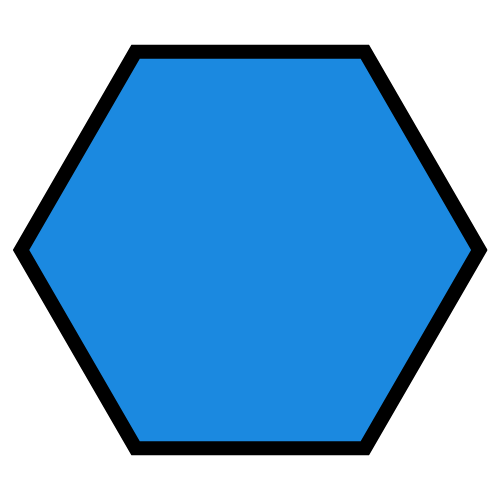 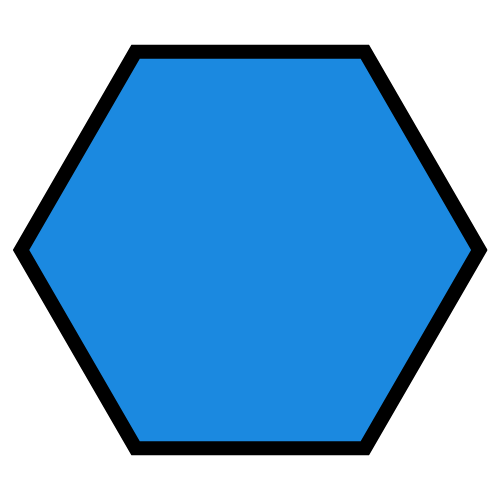 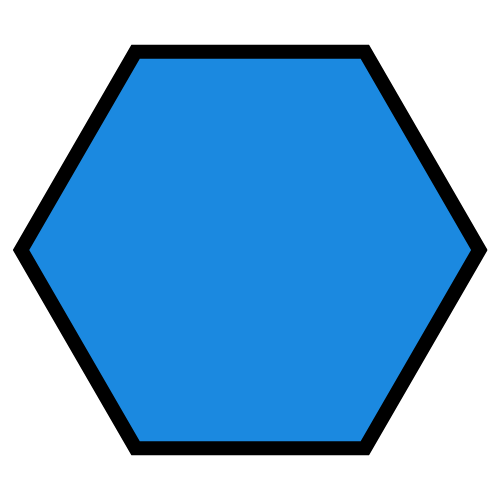 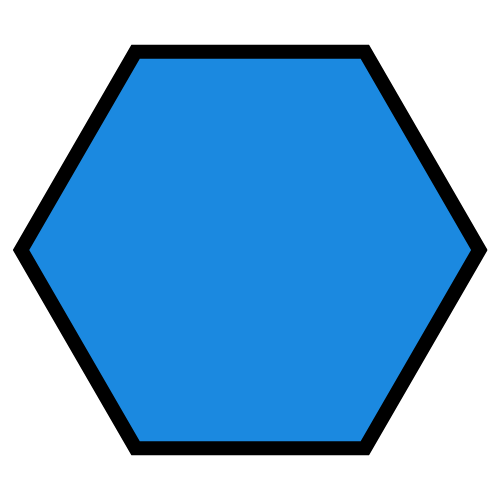 NEXT
SHOW
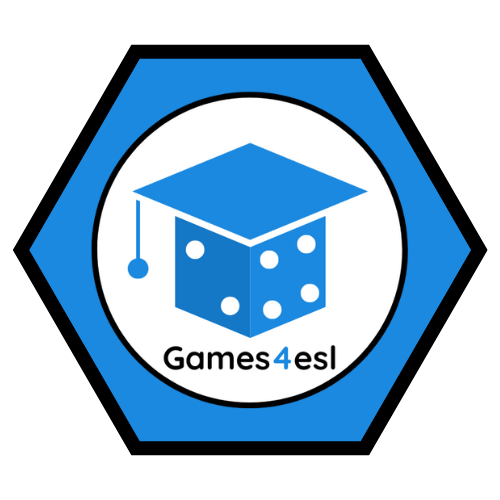 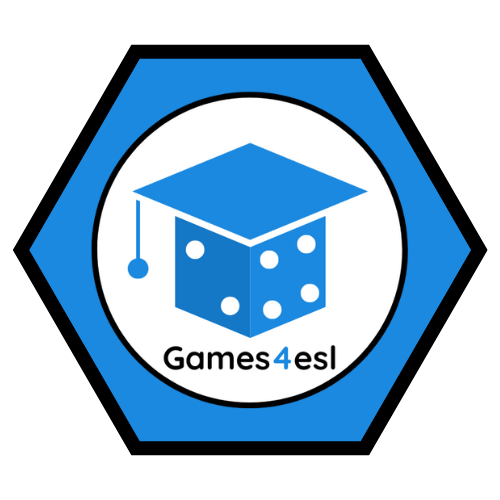 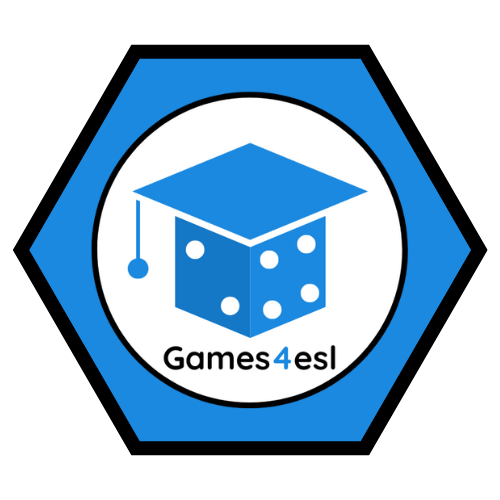 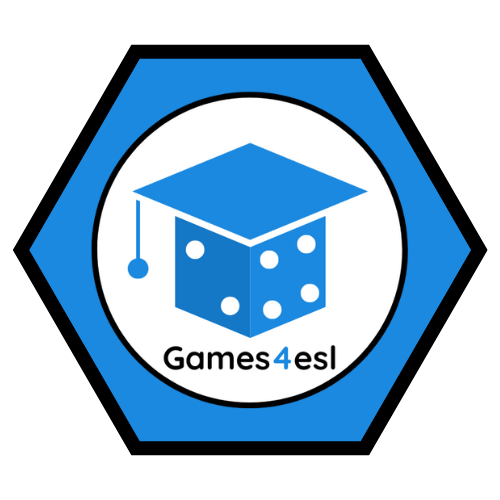 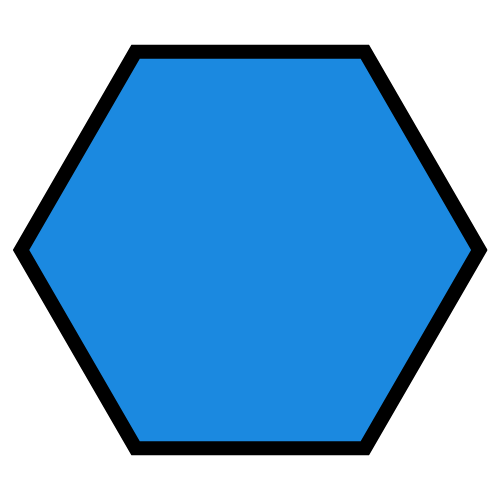 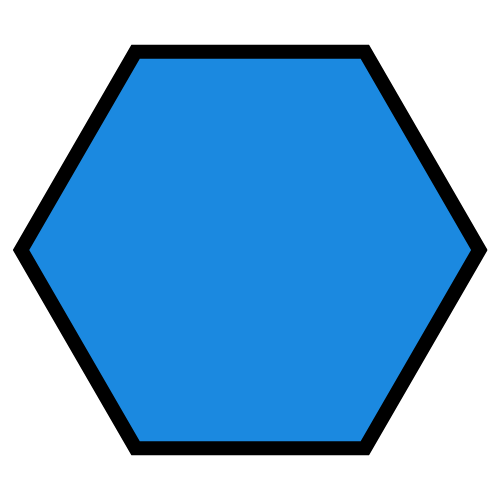 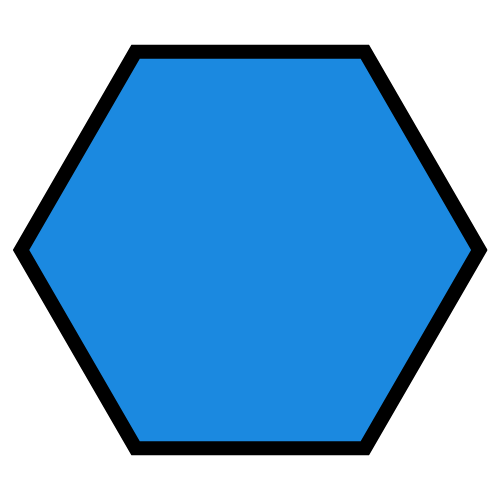 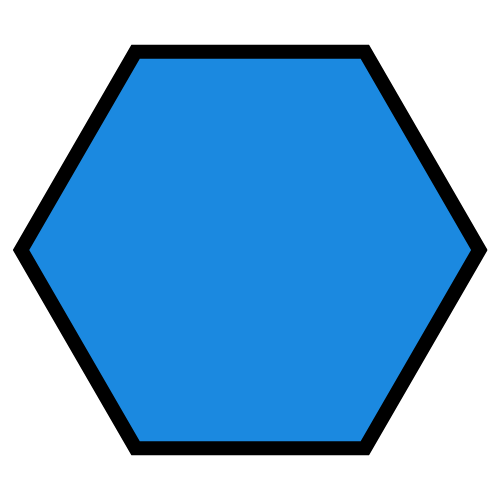 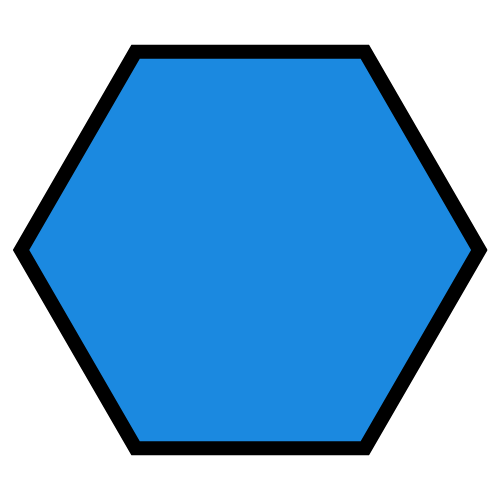 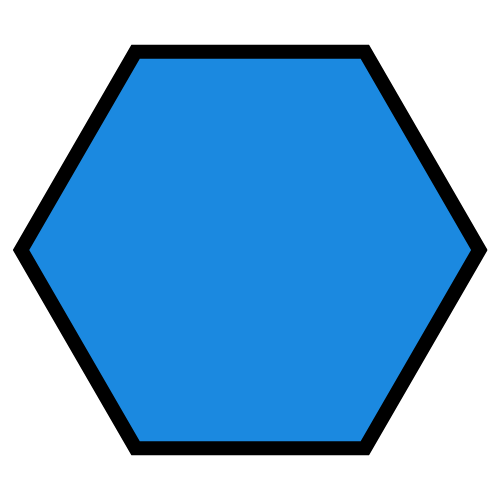 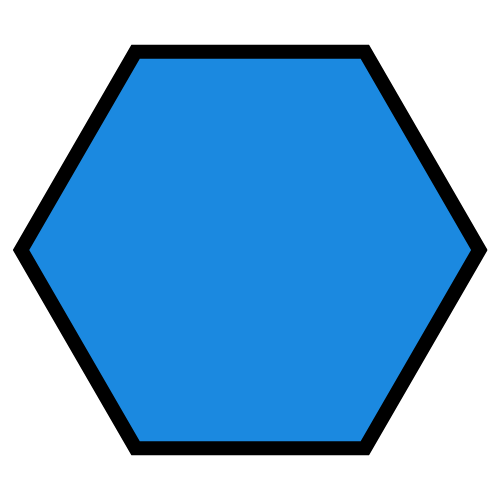 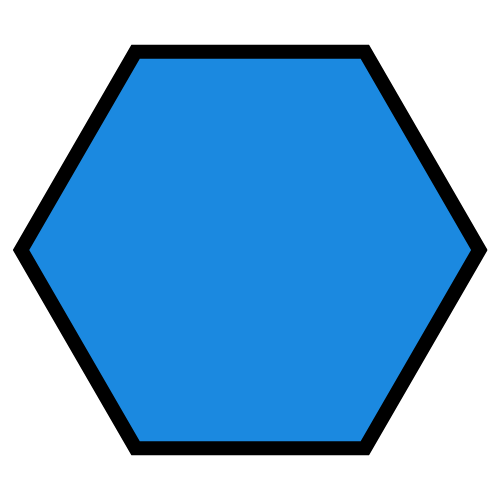 square
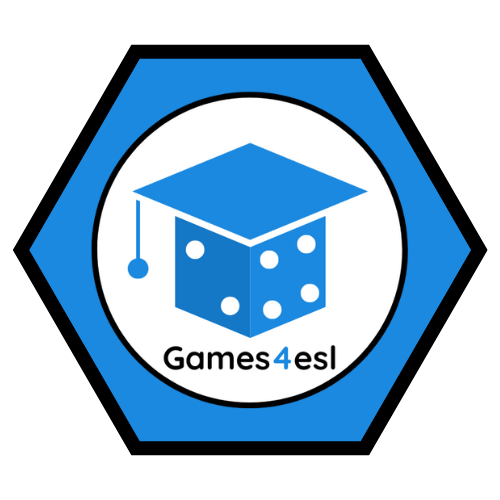 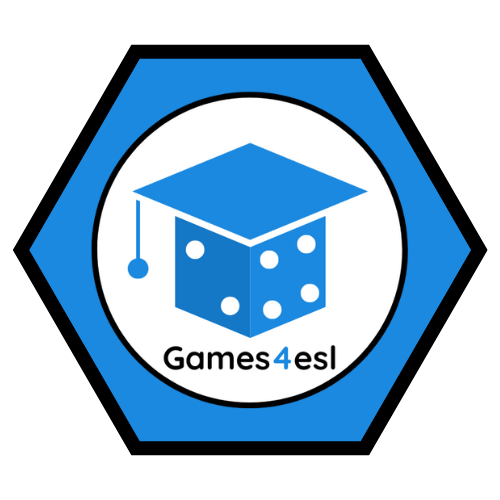 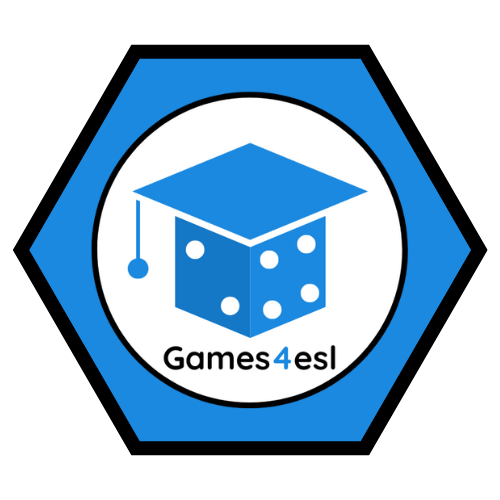 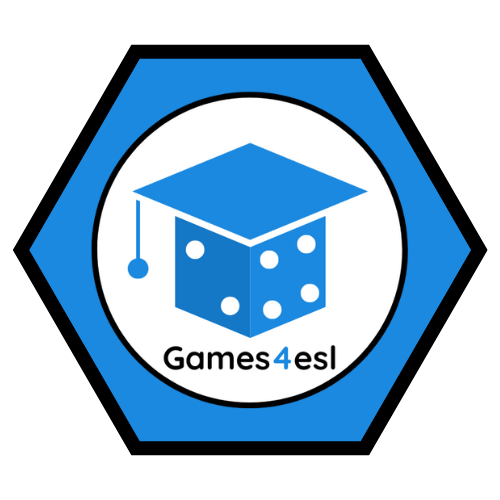 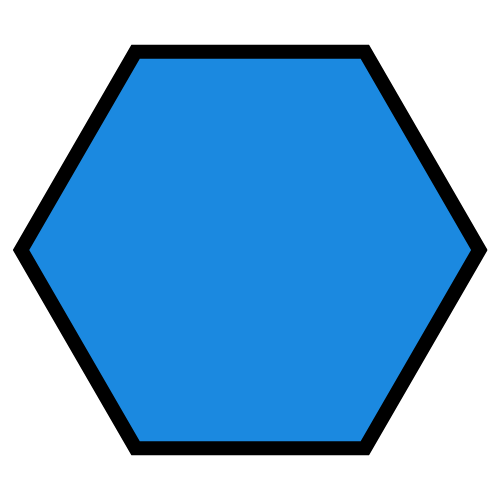 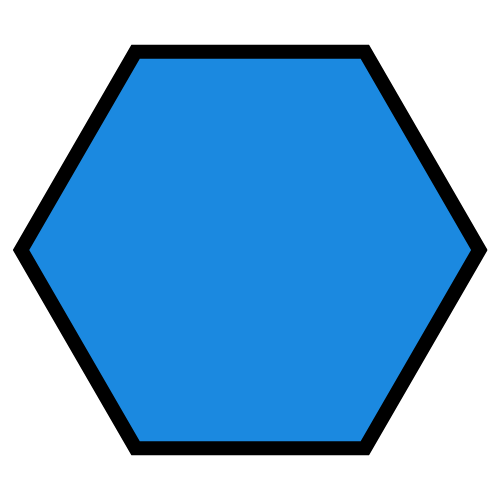 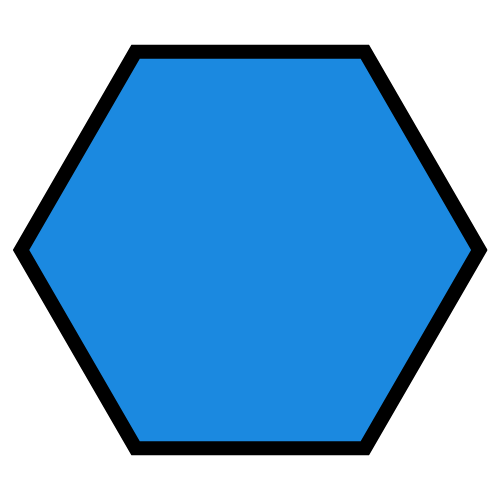 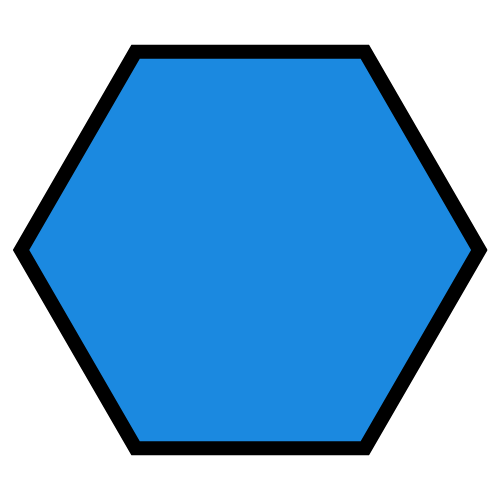 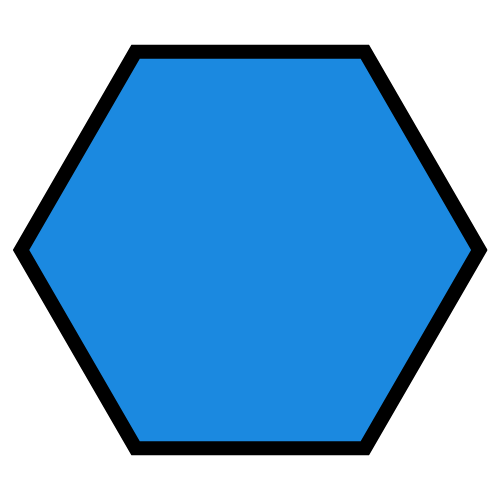 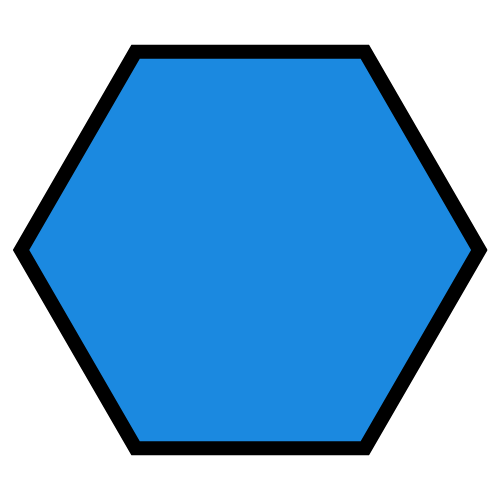 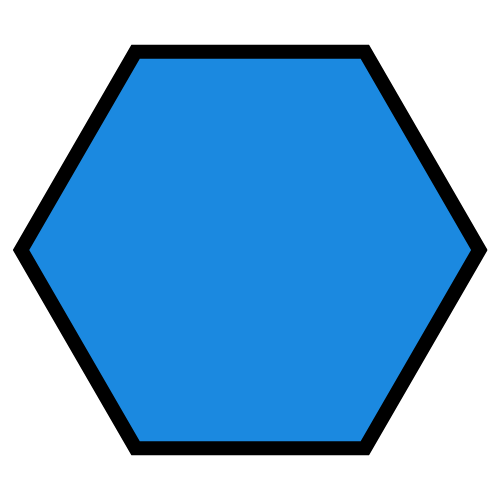 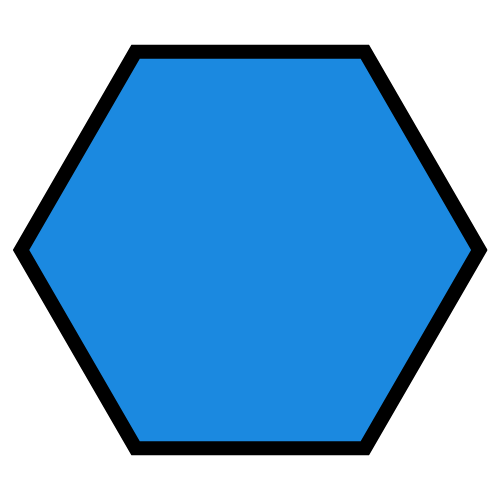 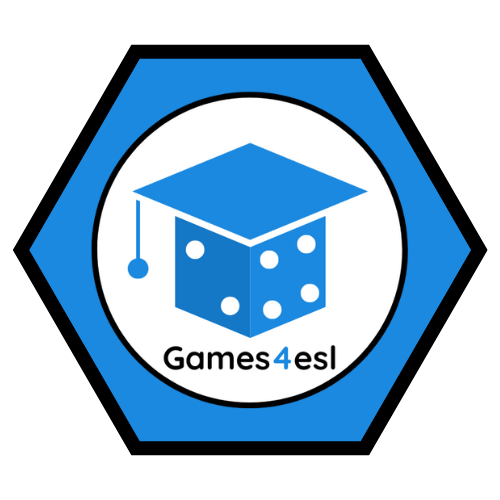 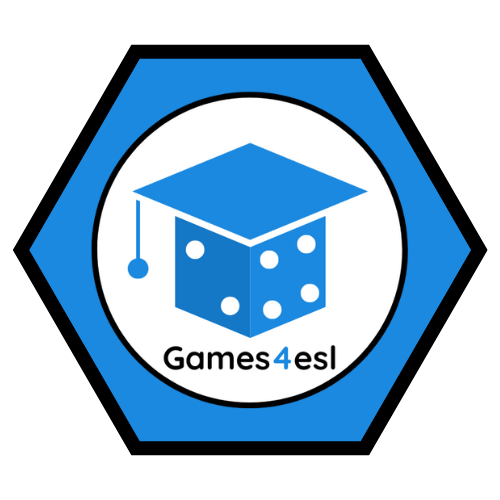 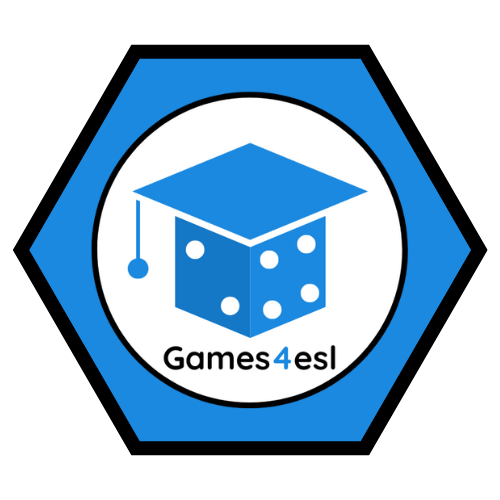 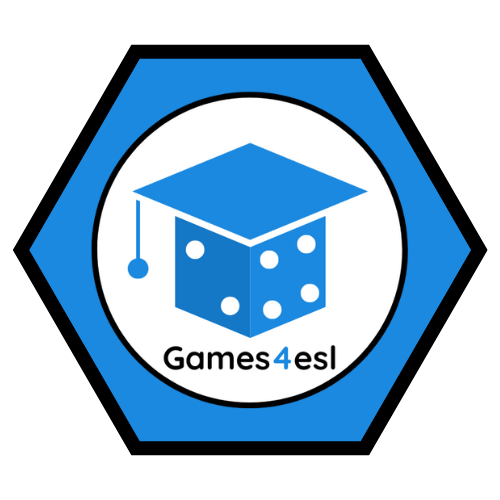 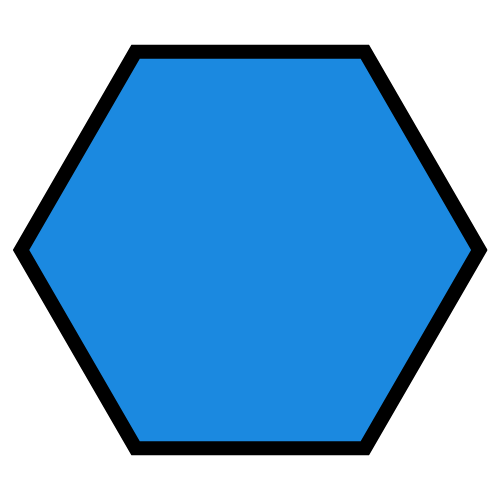 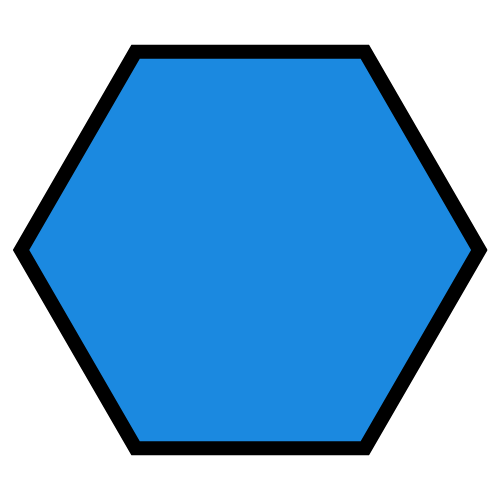 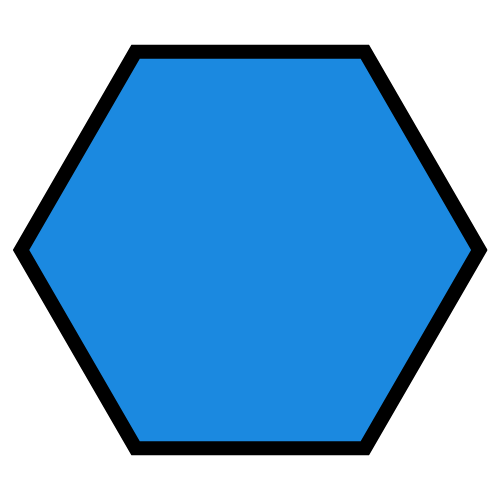 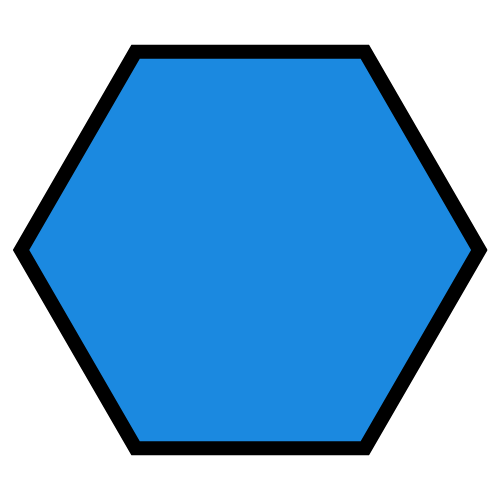 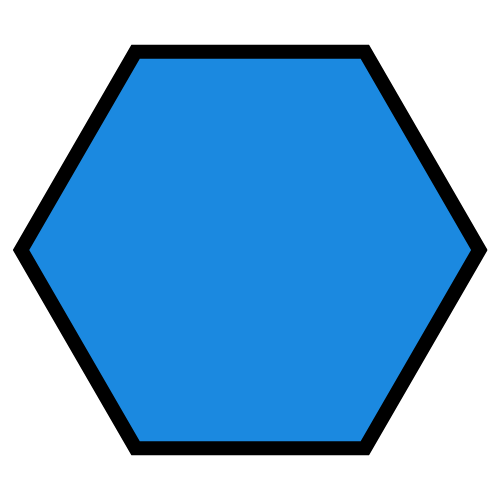 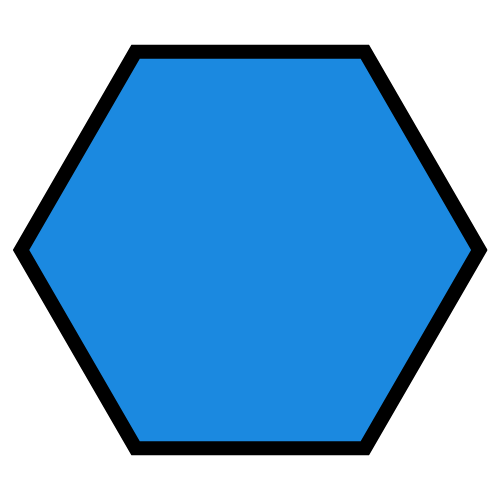 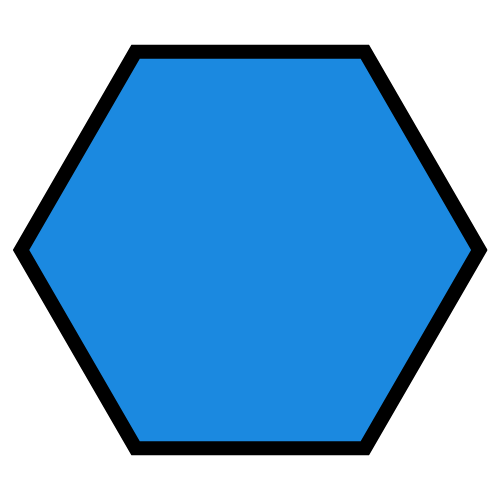 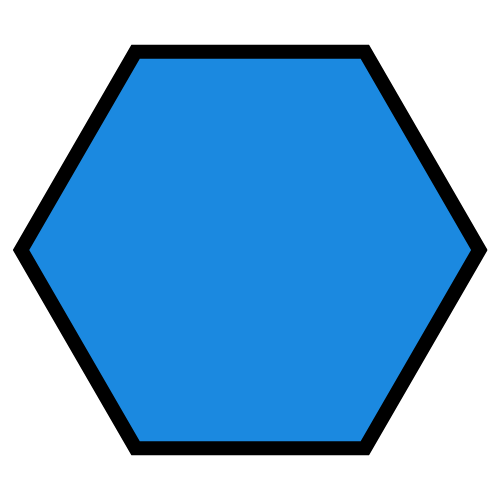 NEXT
SHOW
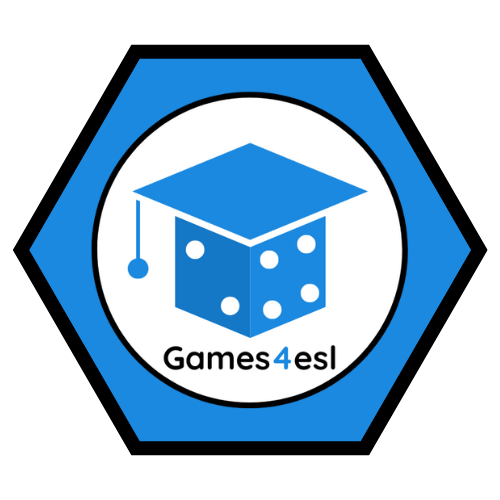 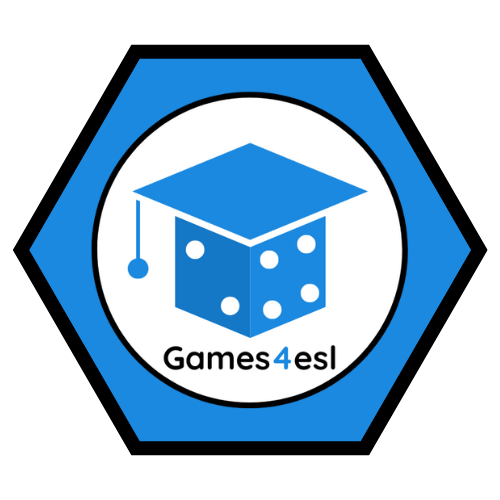 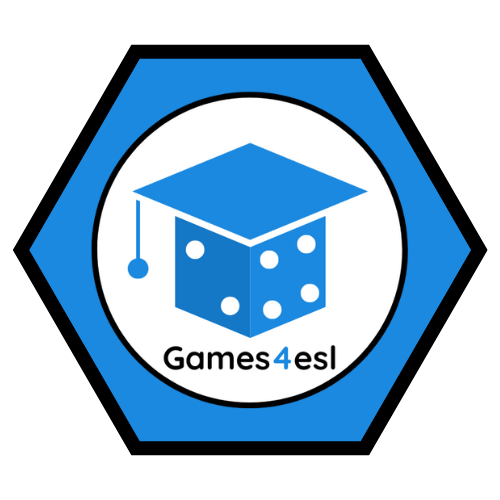 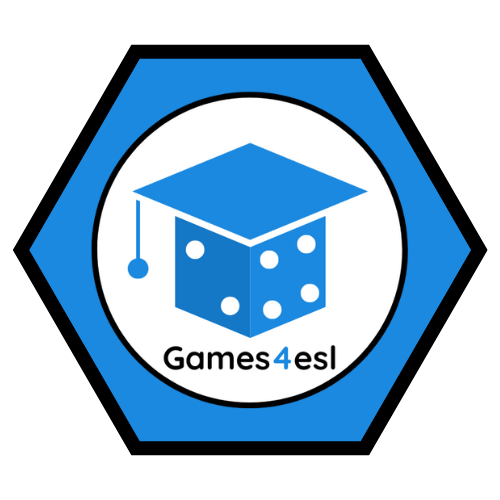 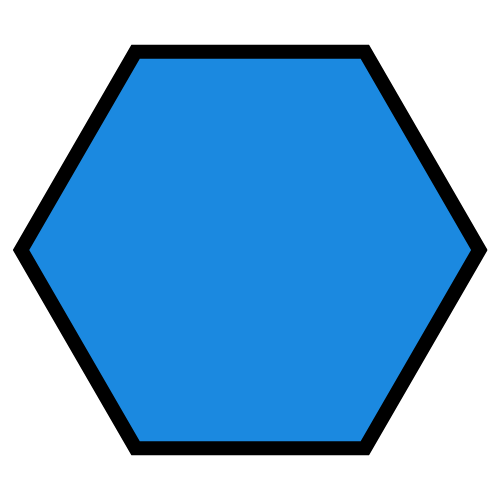 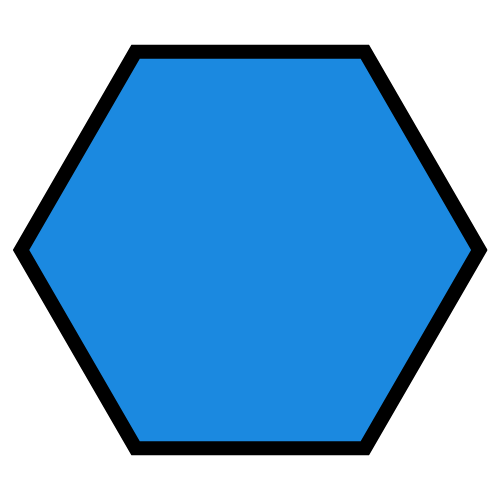 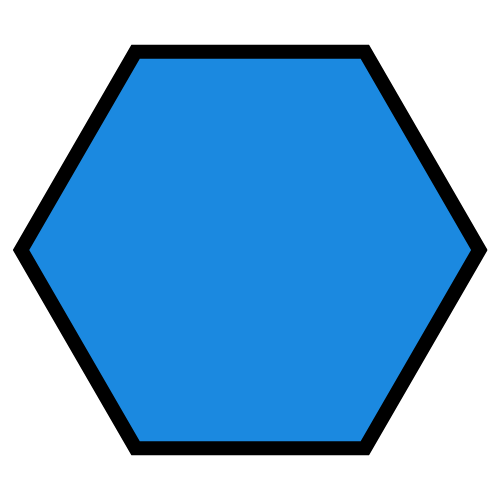 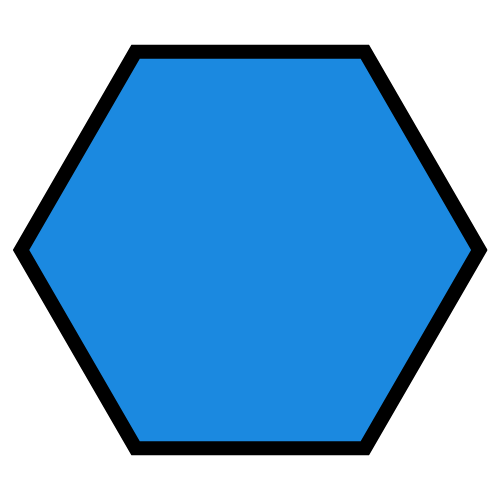 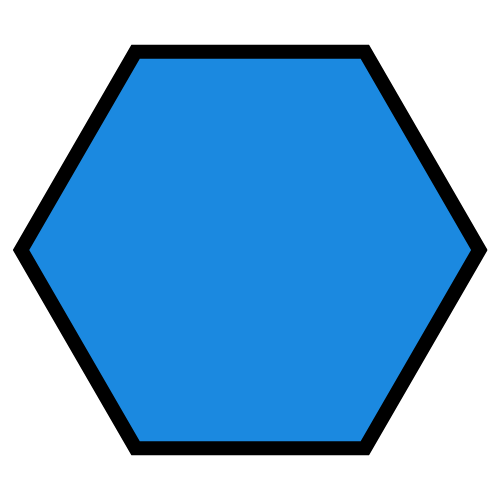 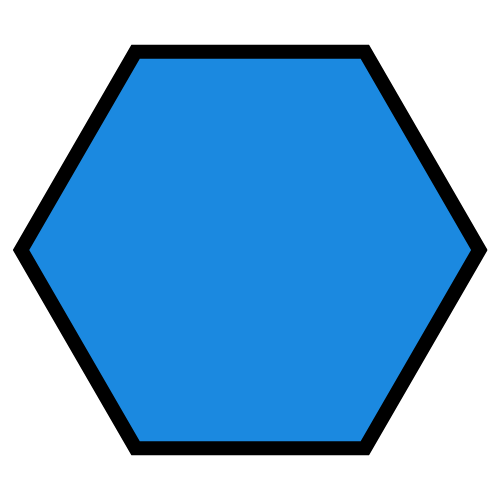 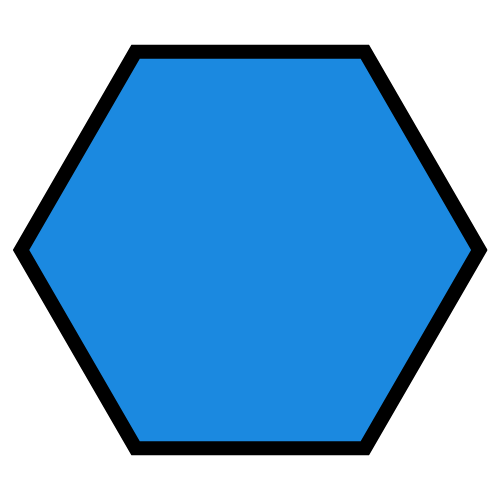 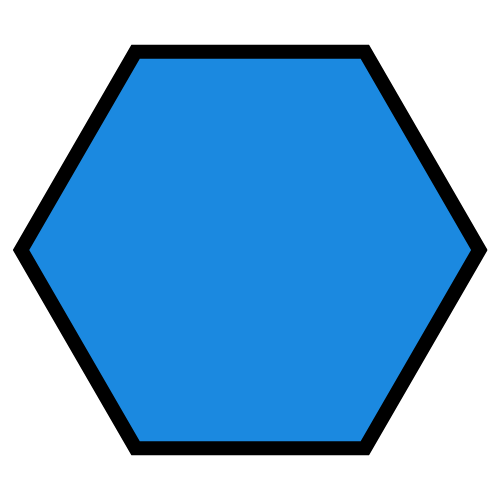 rectangle
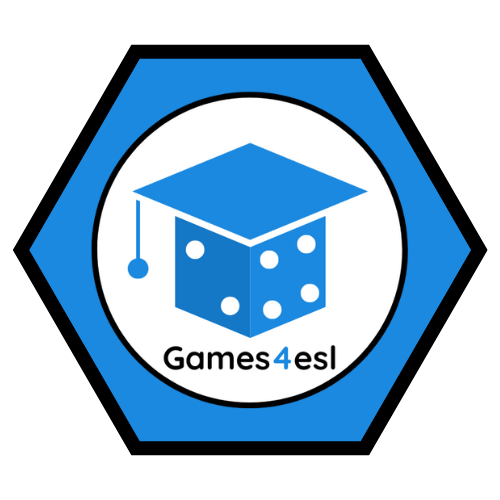 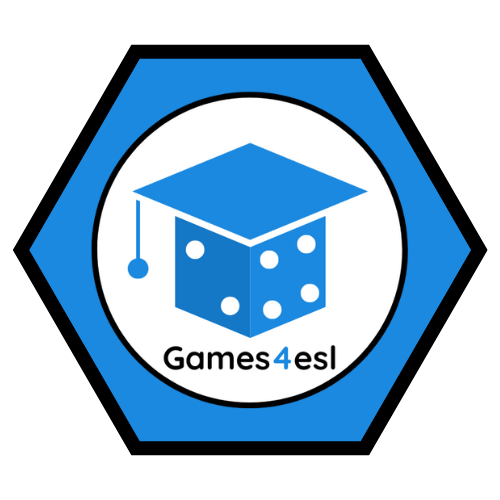 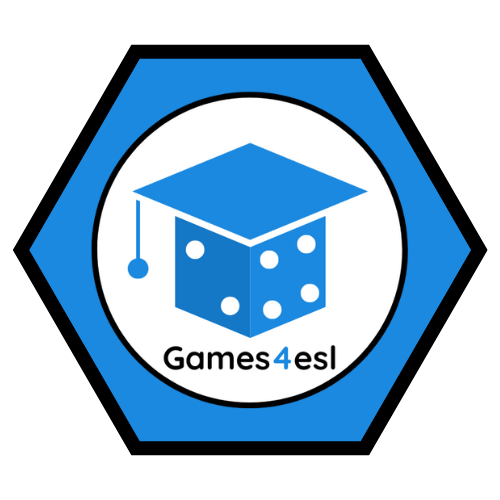 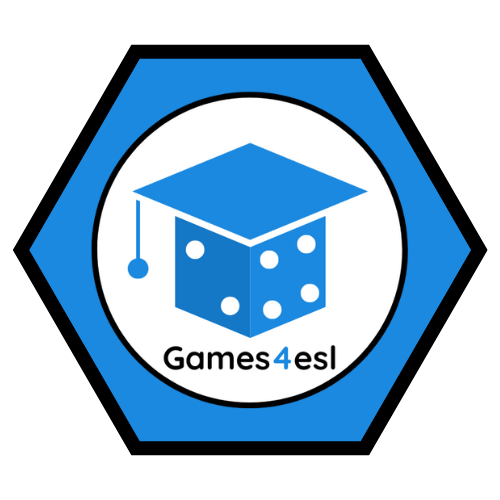 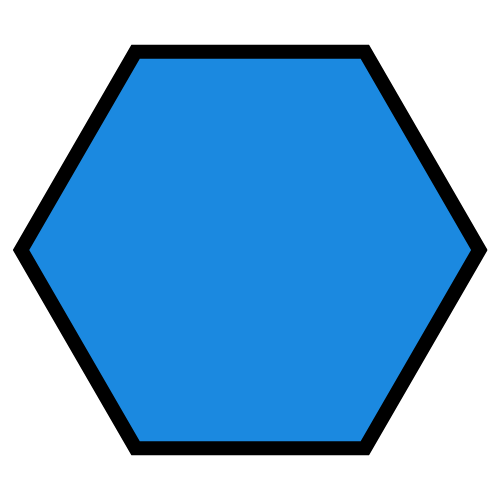 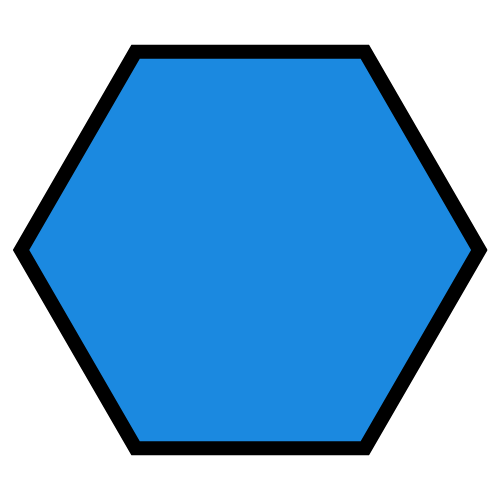 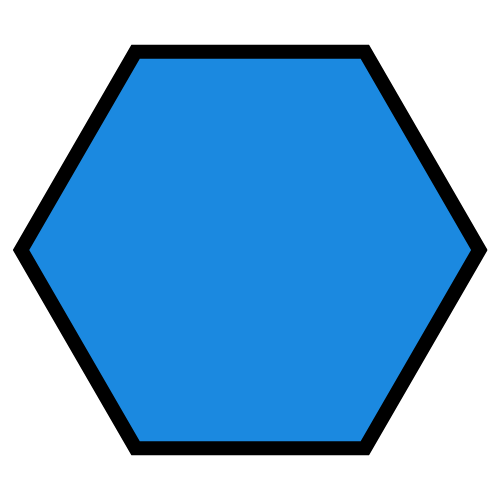 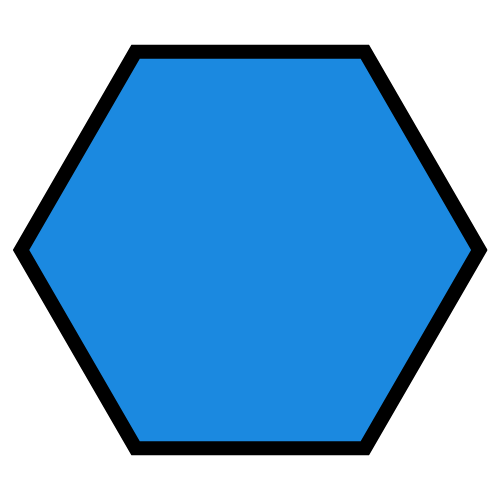 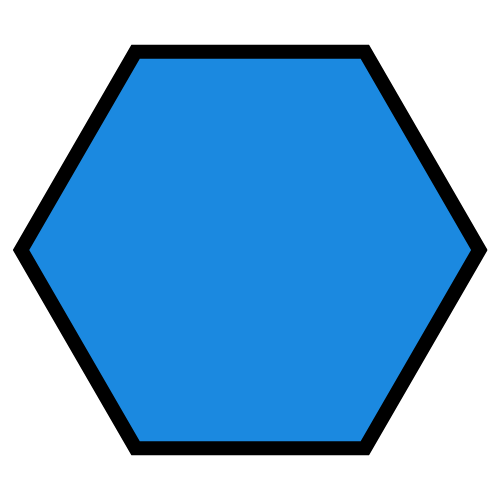 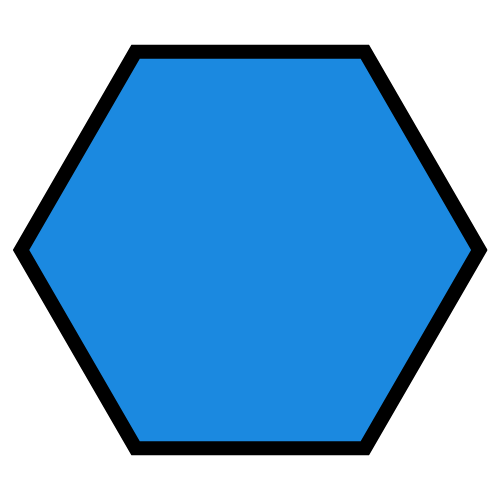 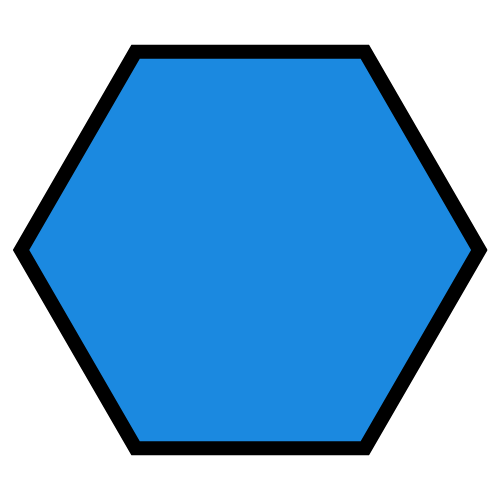 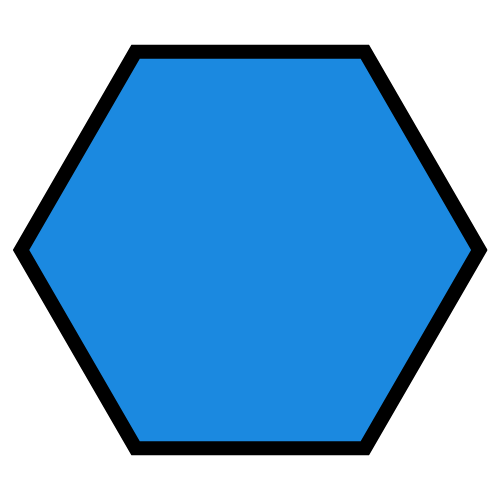 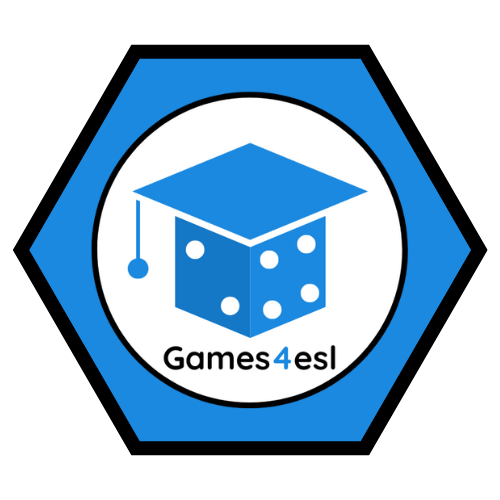 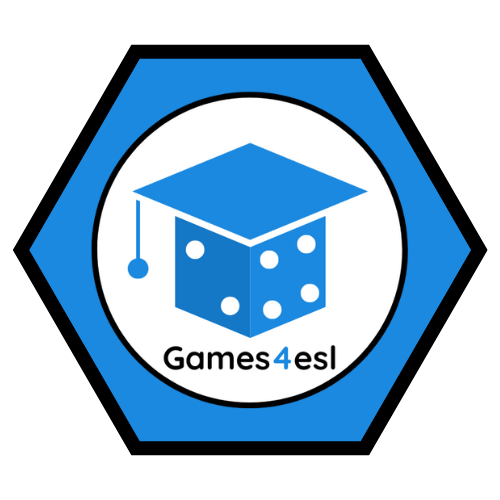 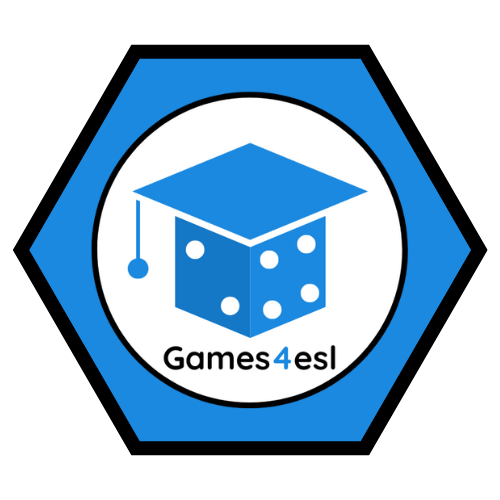 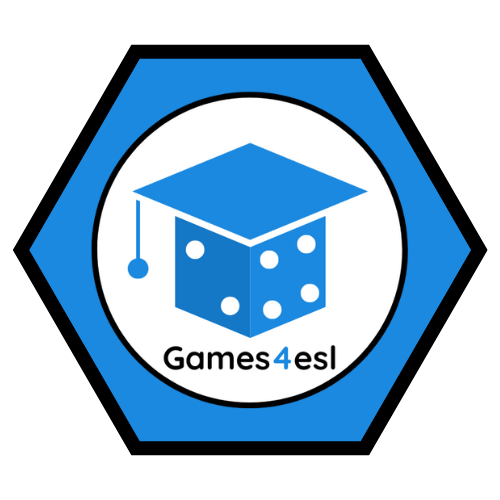 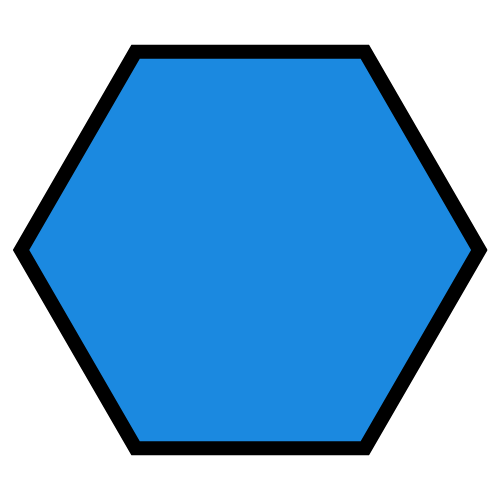 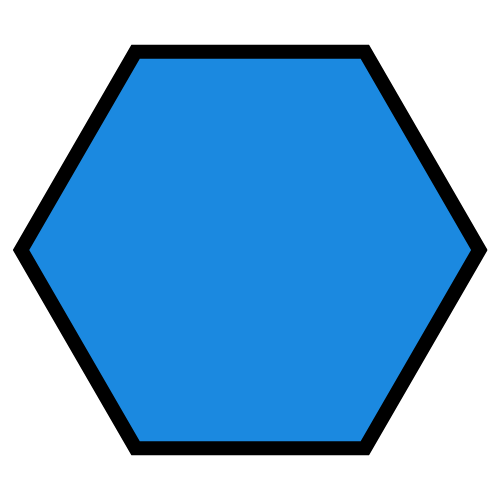 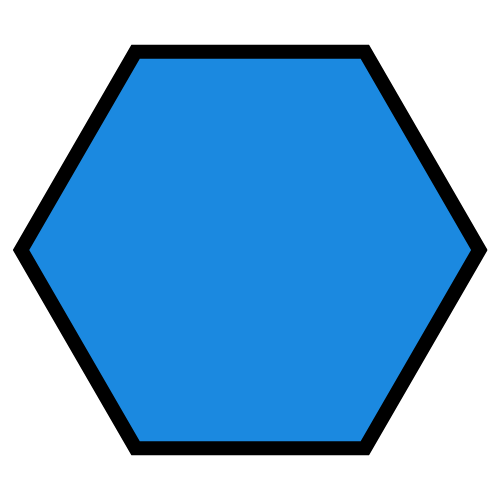 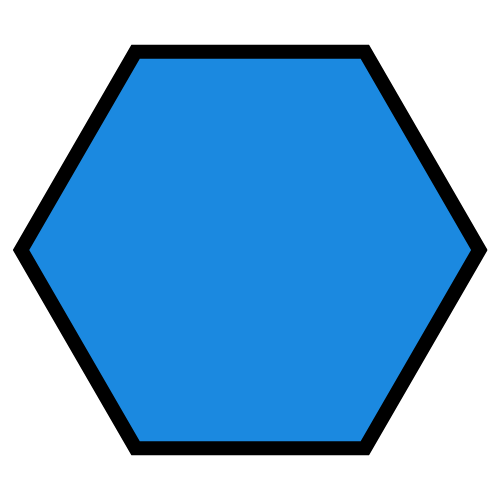 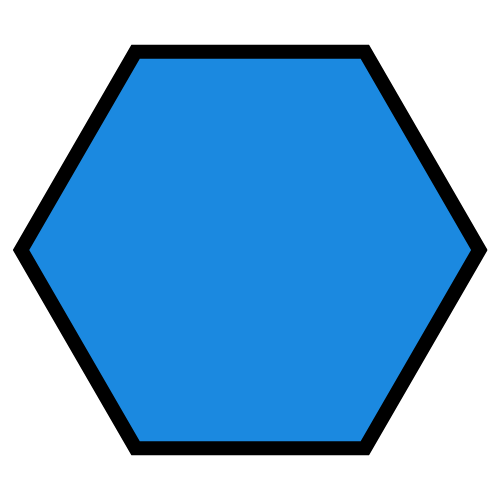 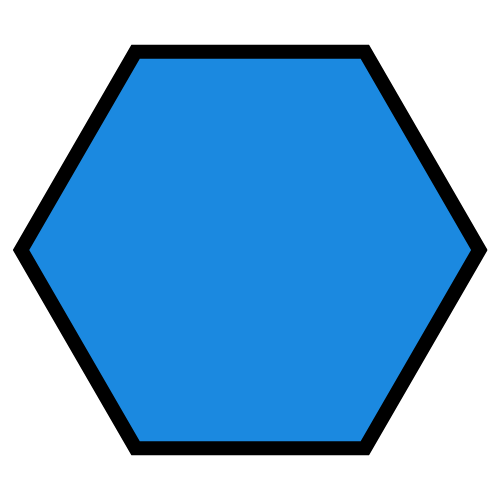 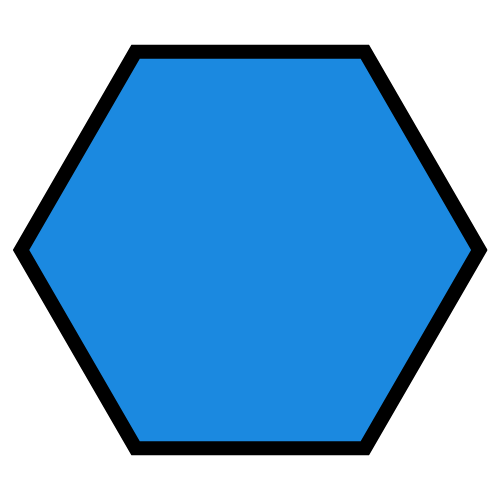 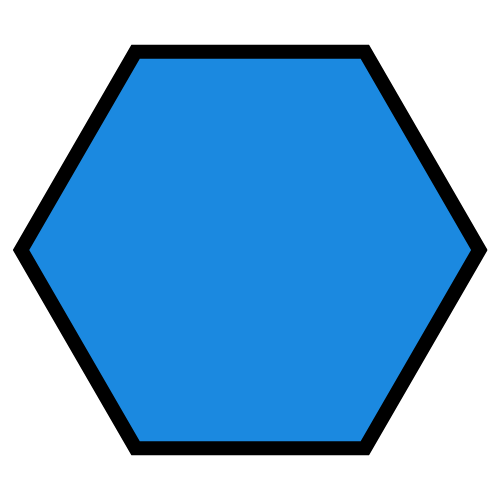 NEXT
SHOW
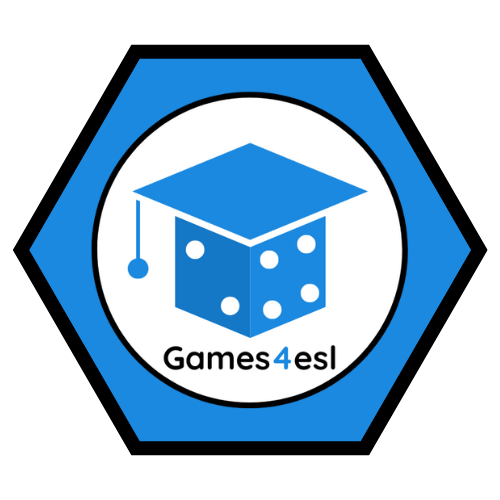 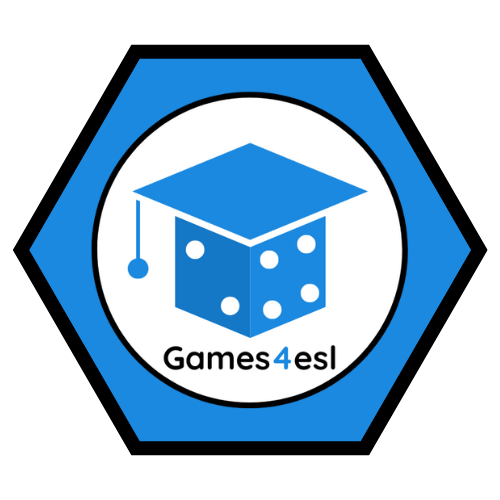 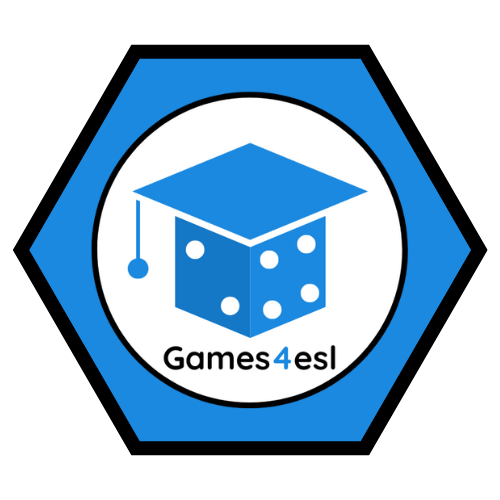 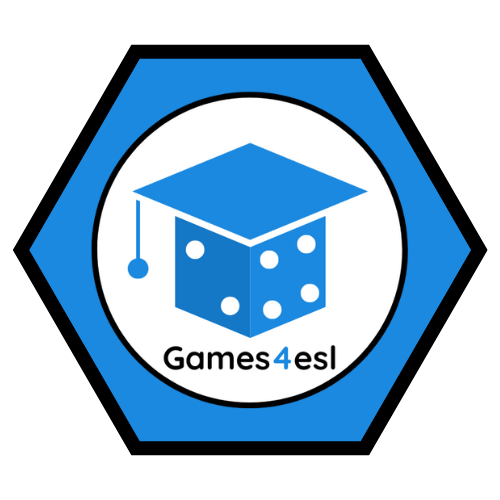 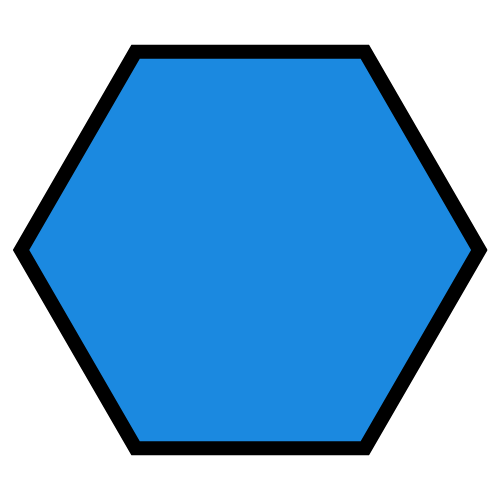 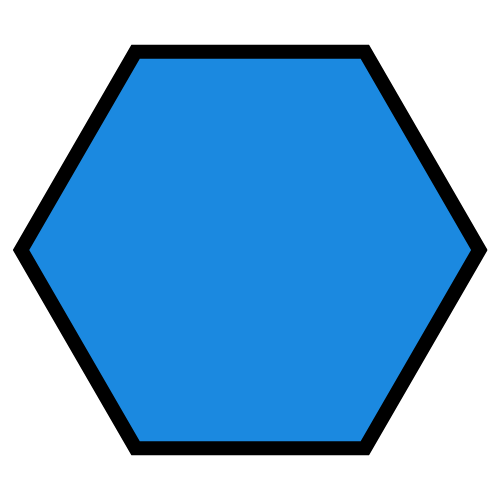 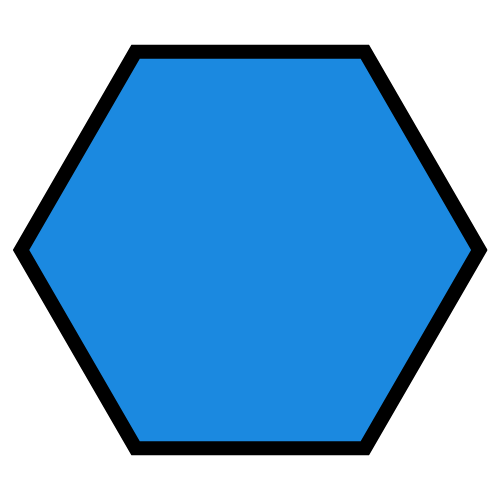 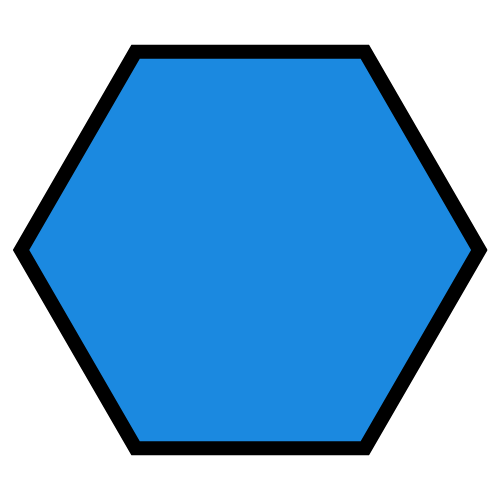 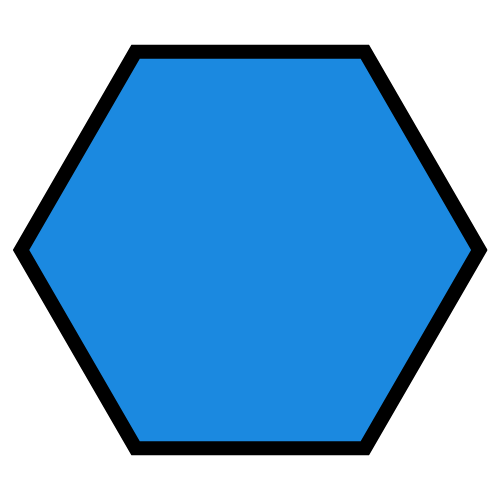 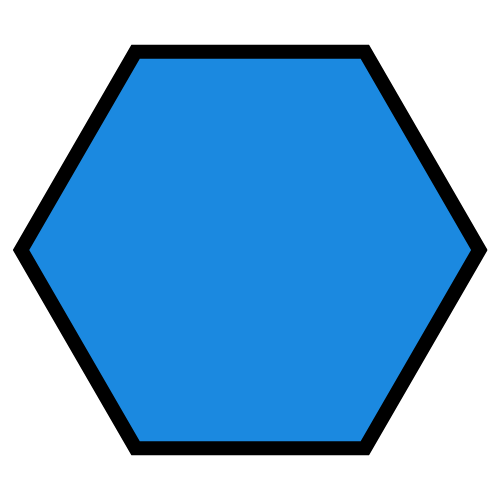 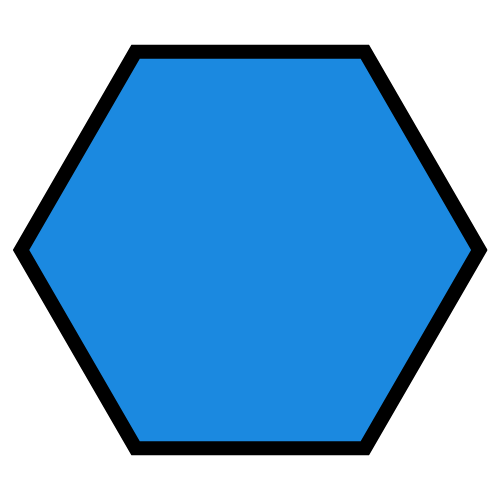 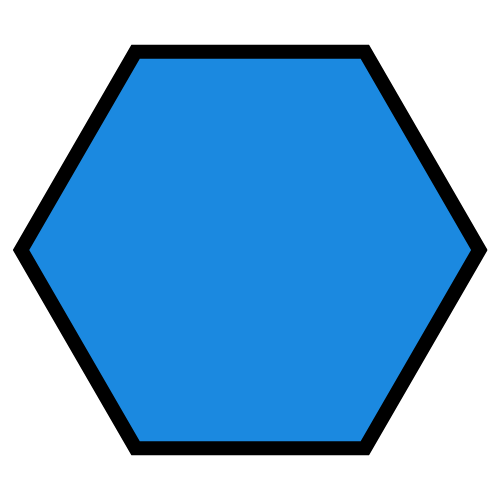 pentagon
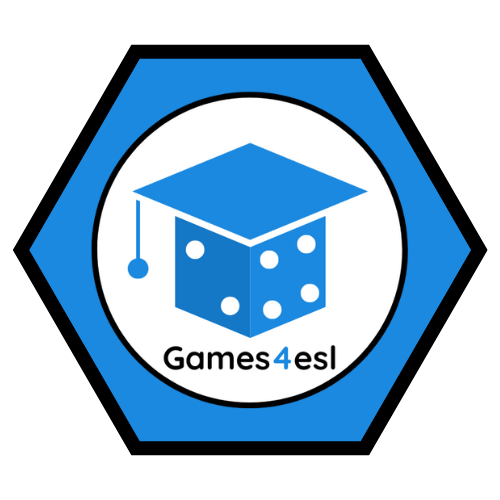 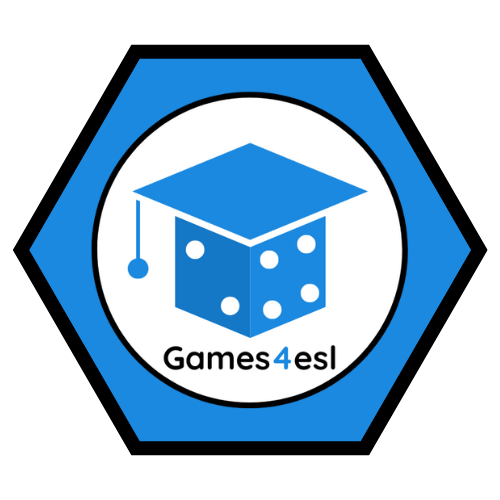 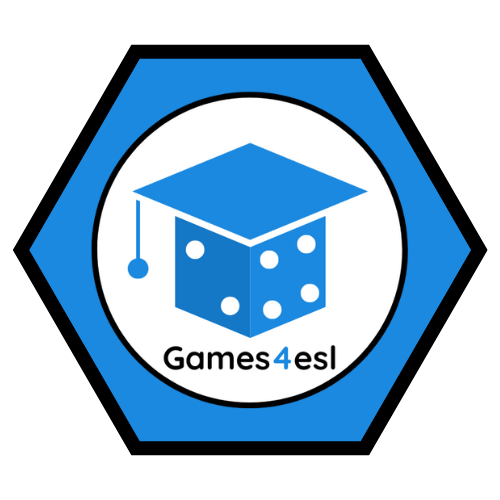 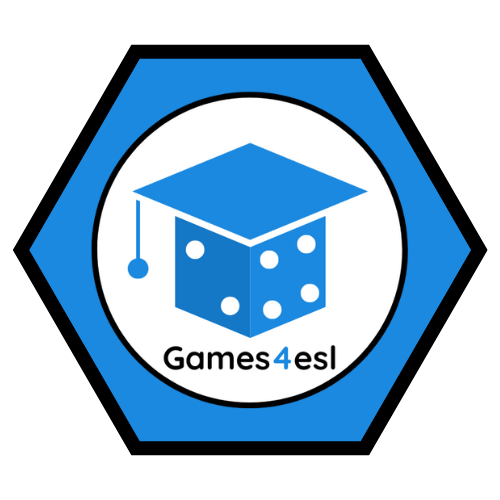 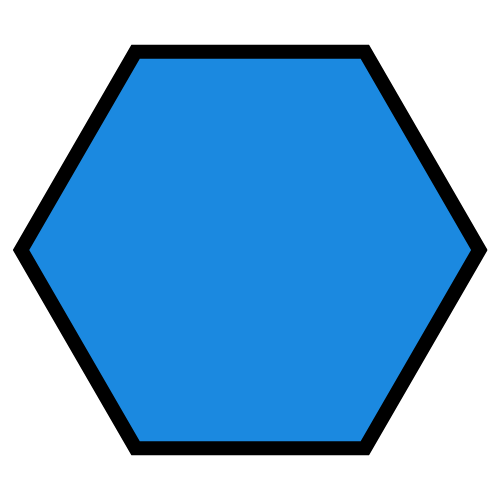 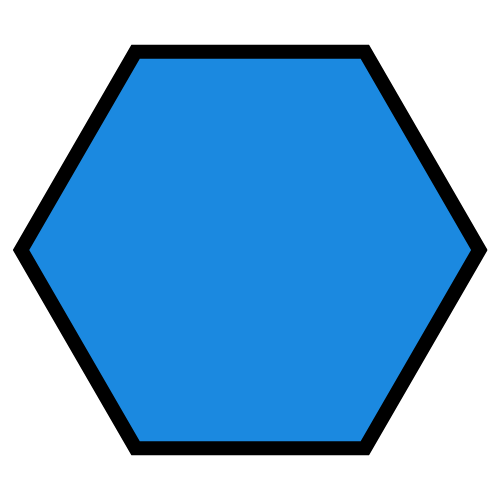 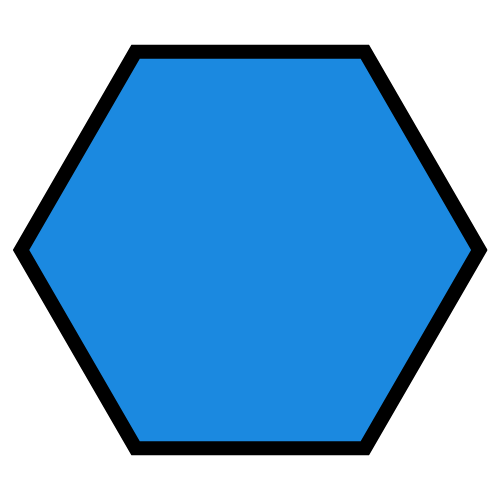 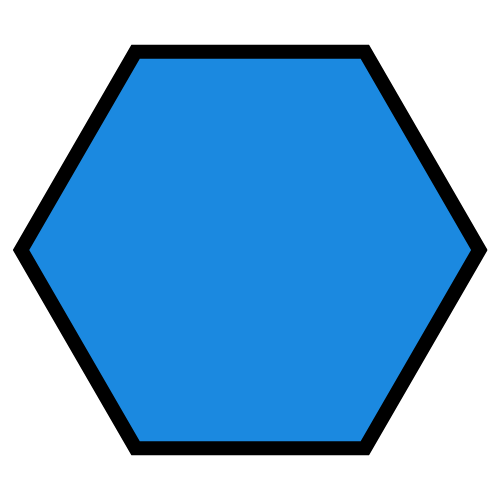 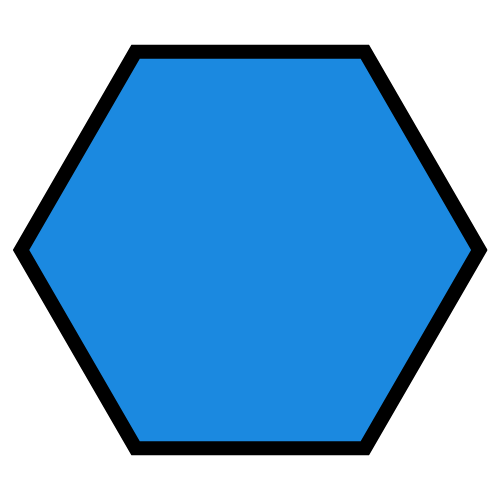 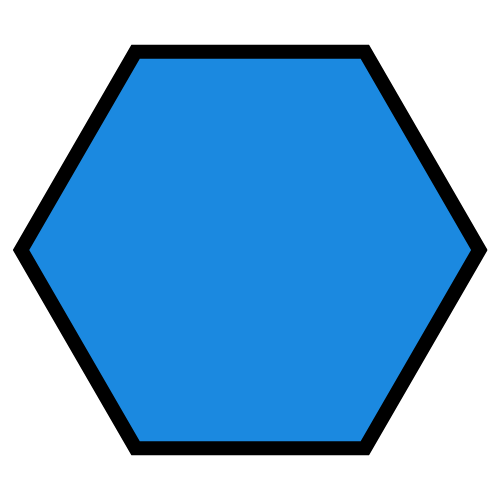 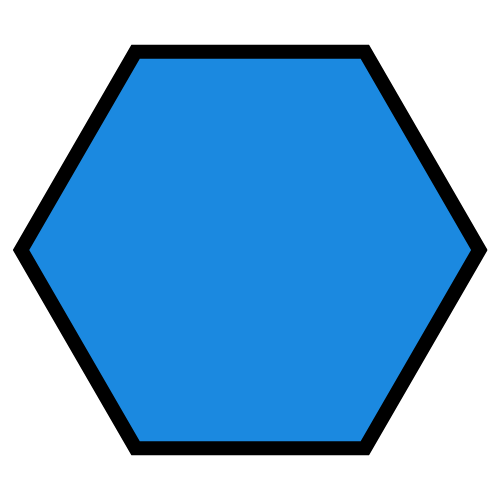 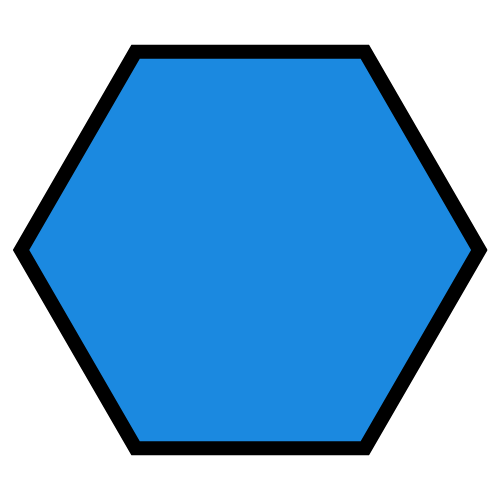 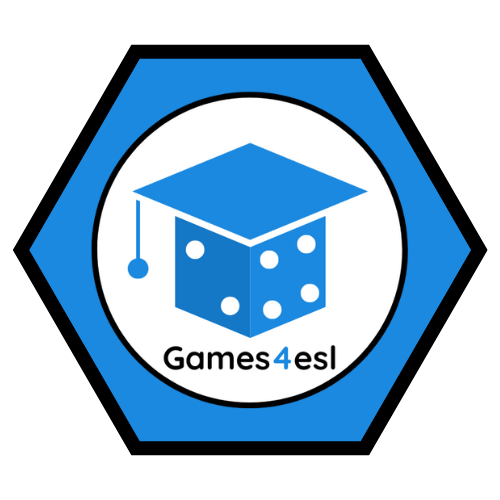 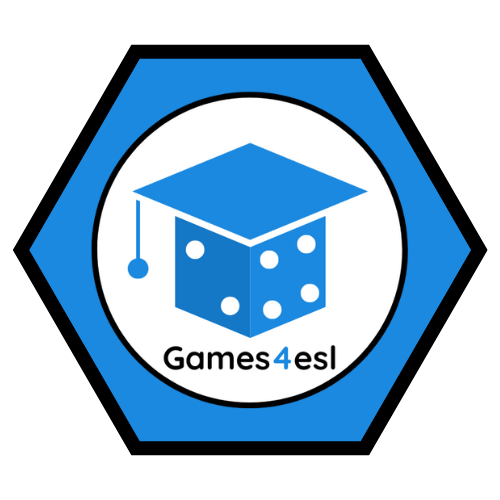 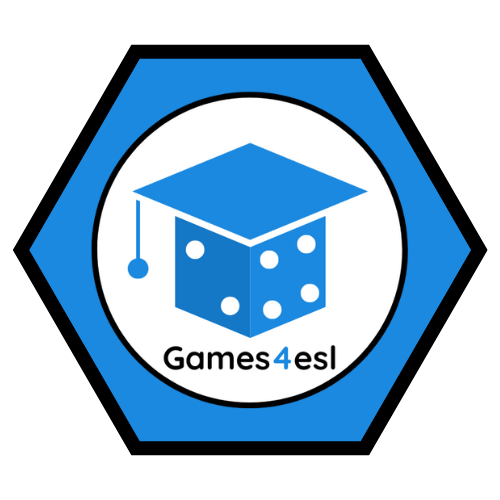 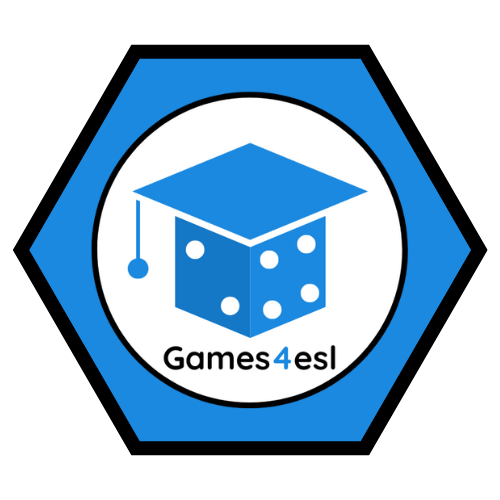 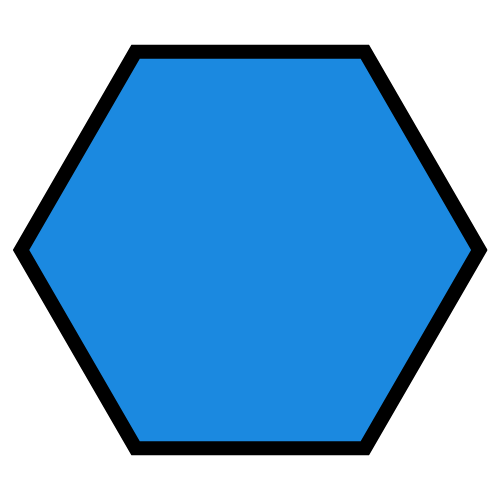 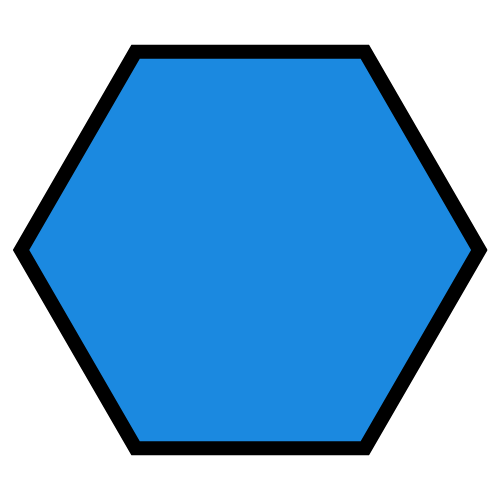 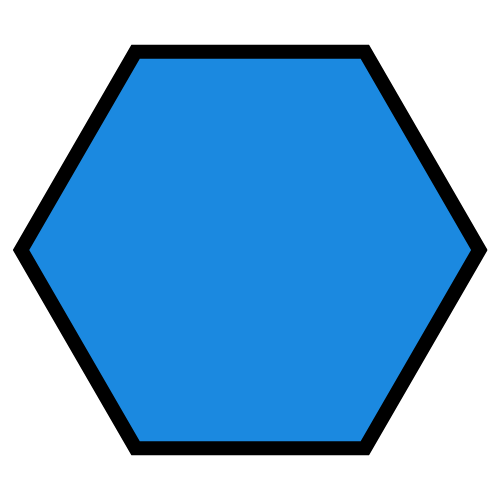 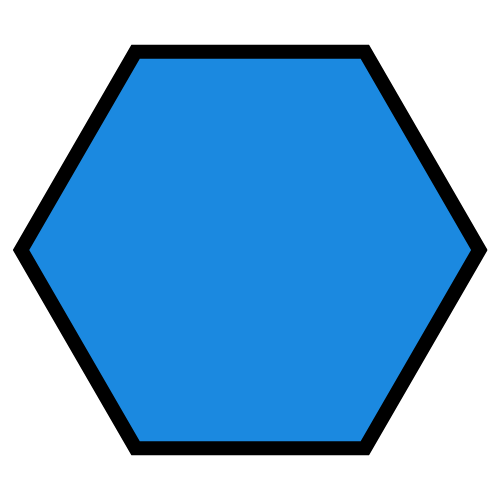 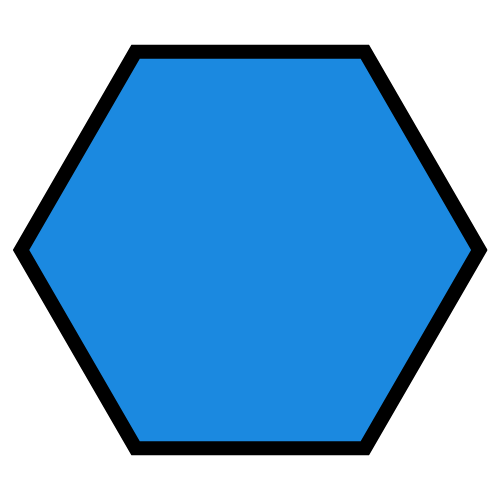 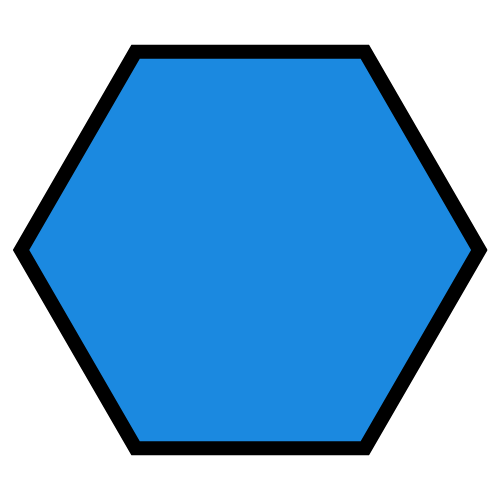 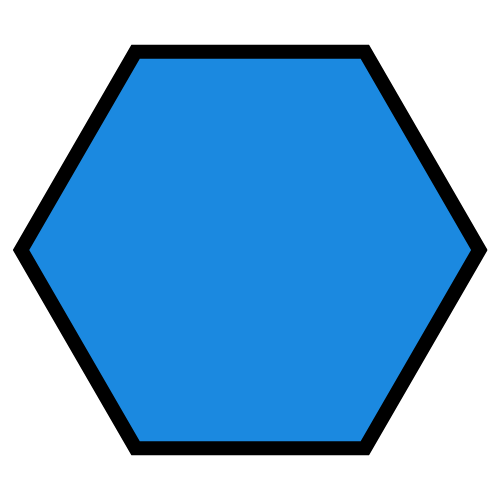 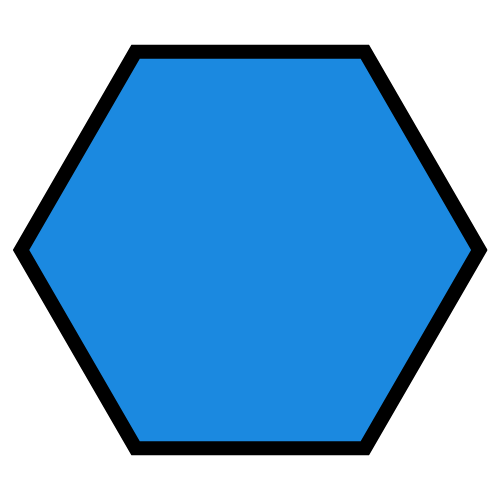 NEXT
SHOW
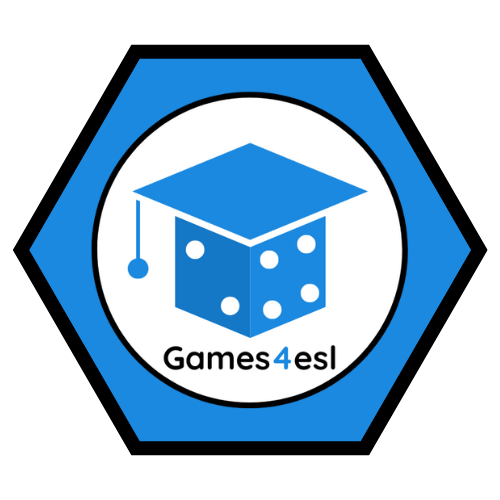 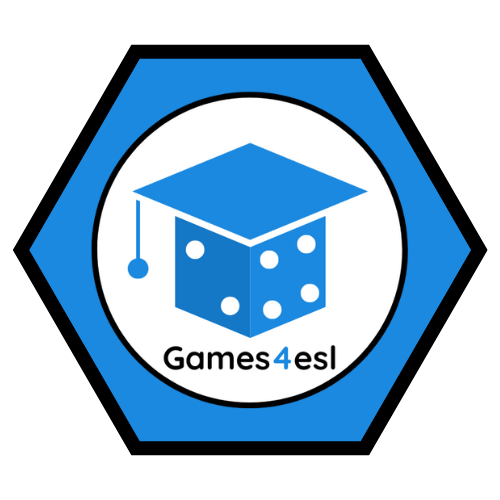 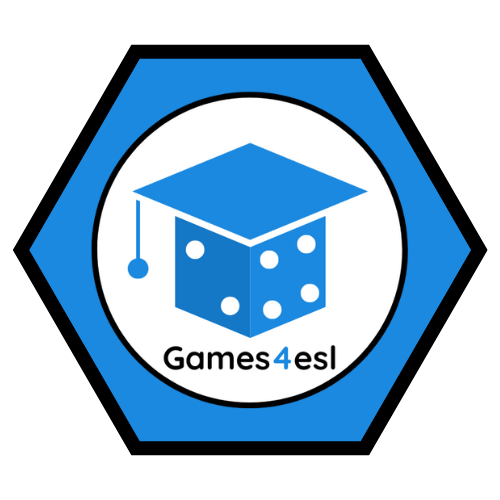 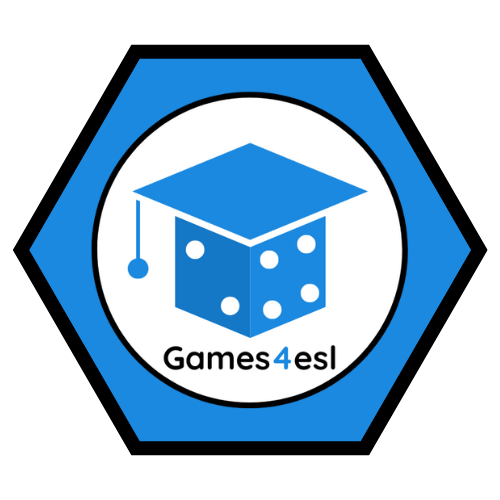 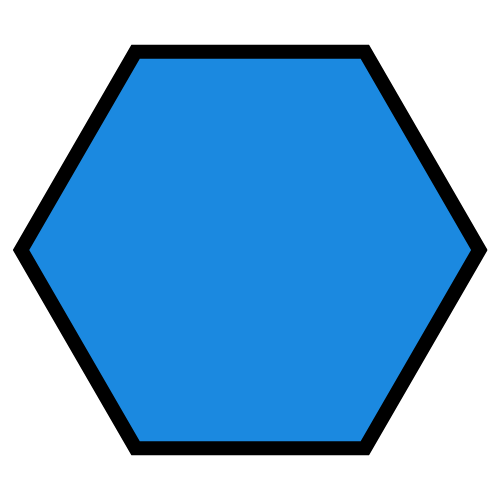 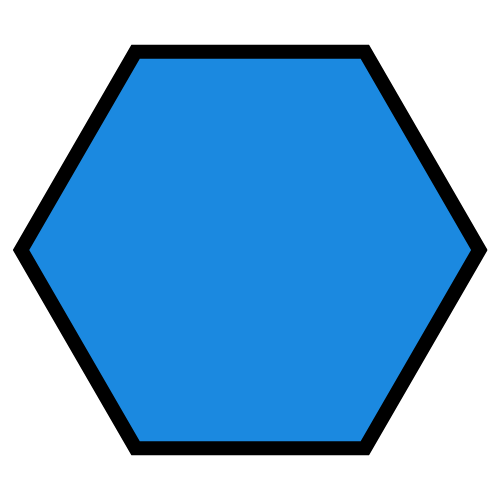 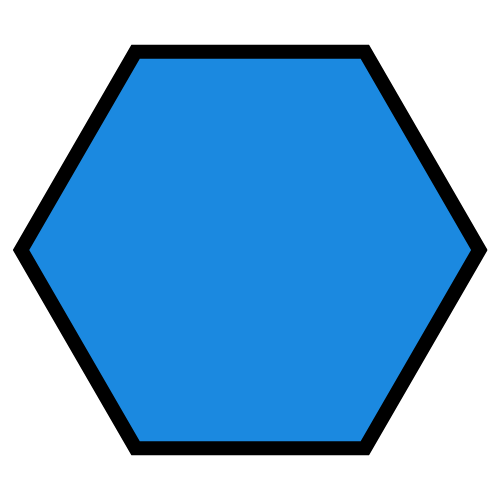 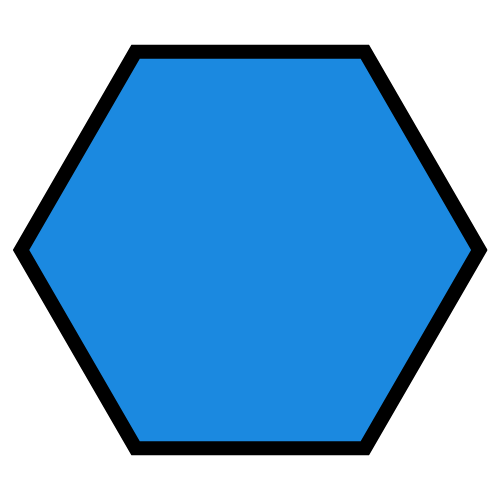 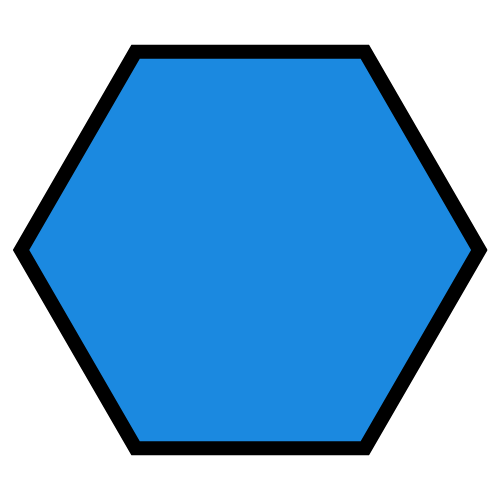 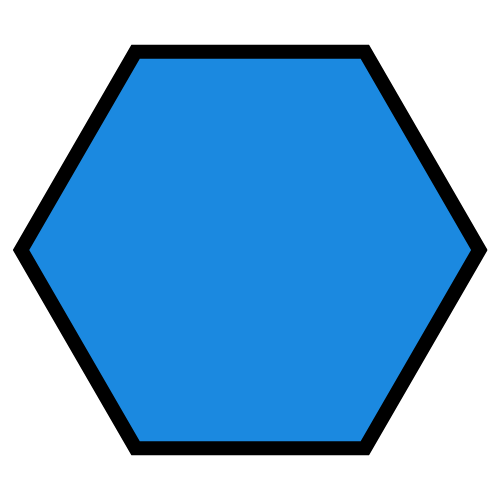 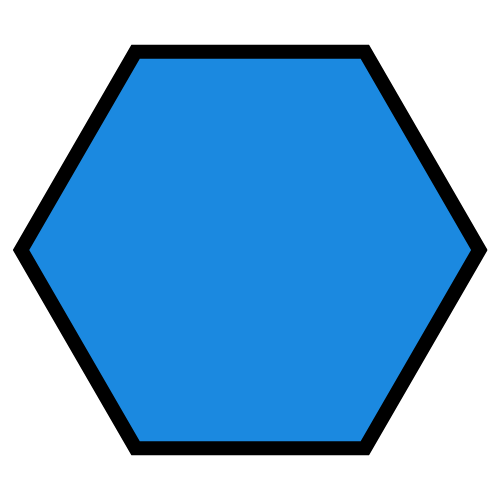 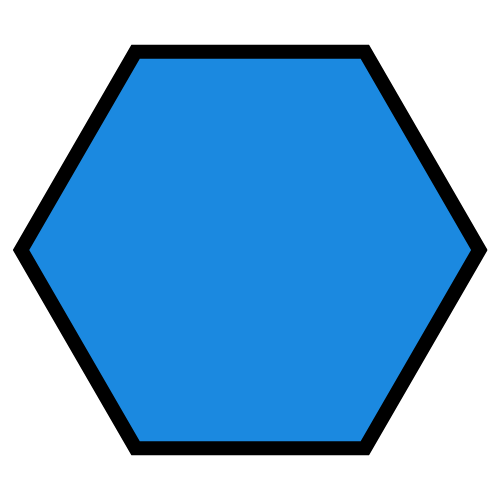 star
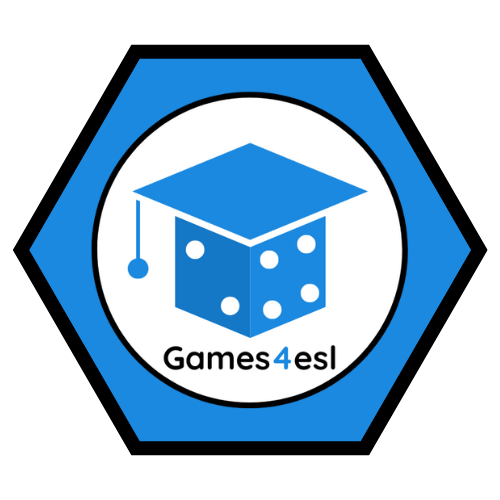 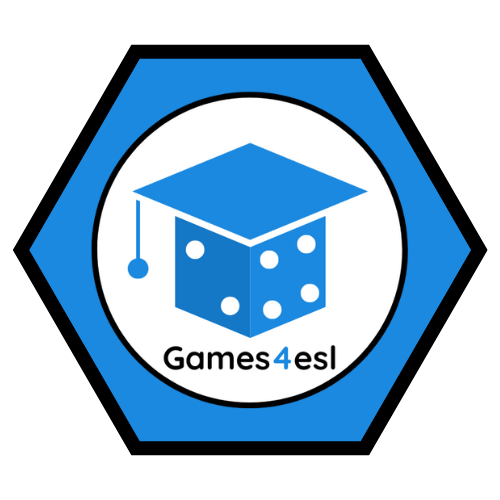 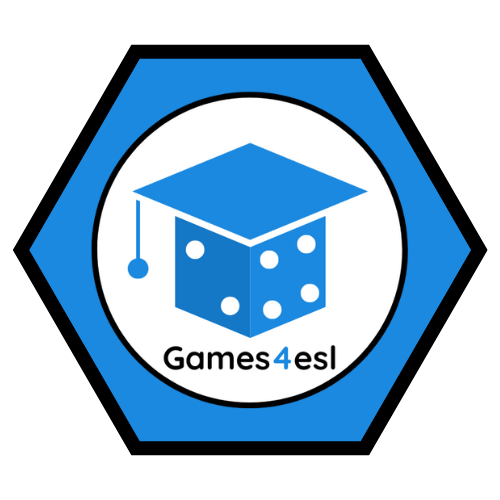 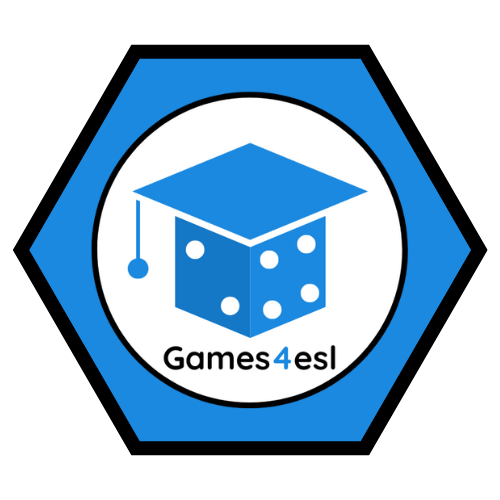 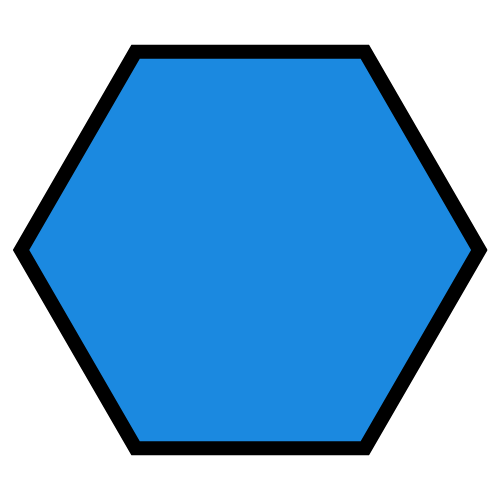 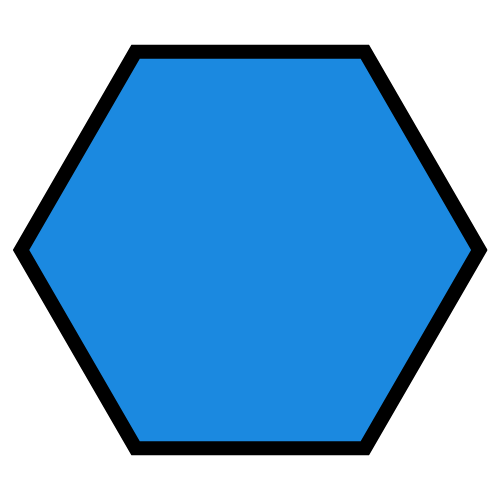 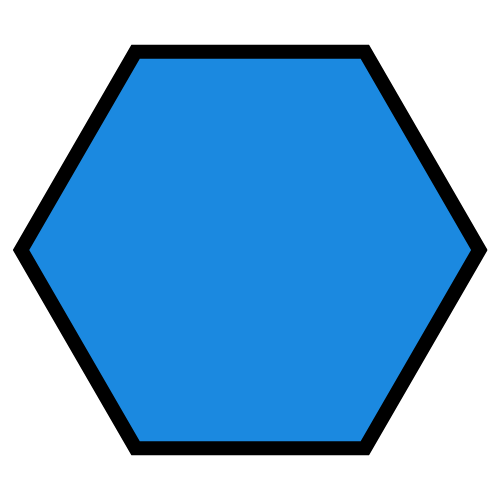 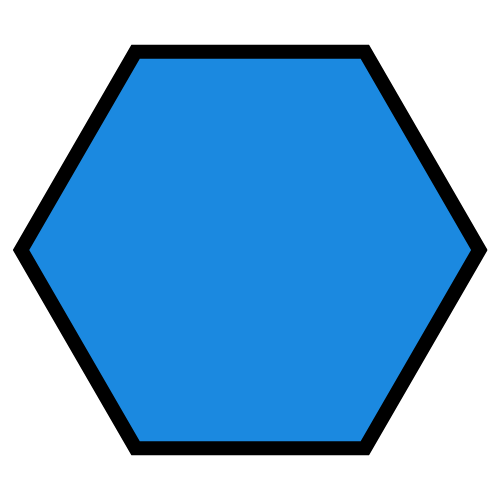 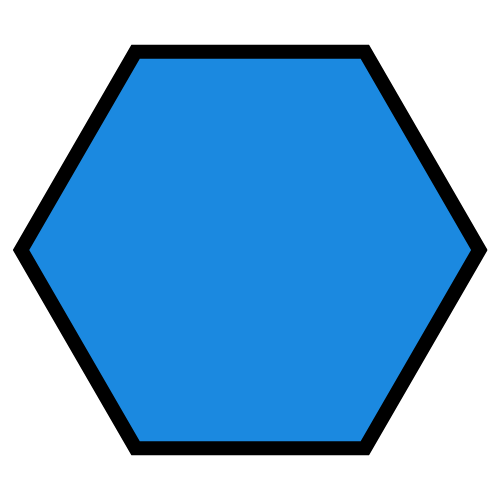 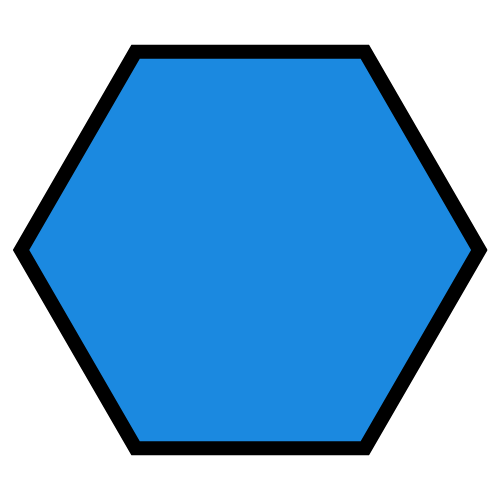 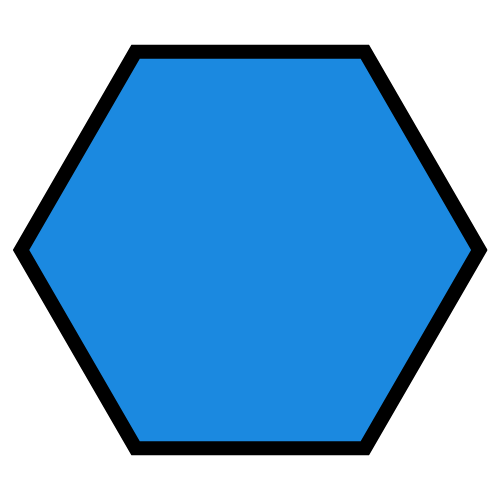 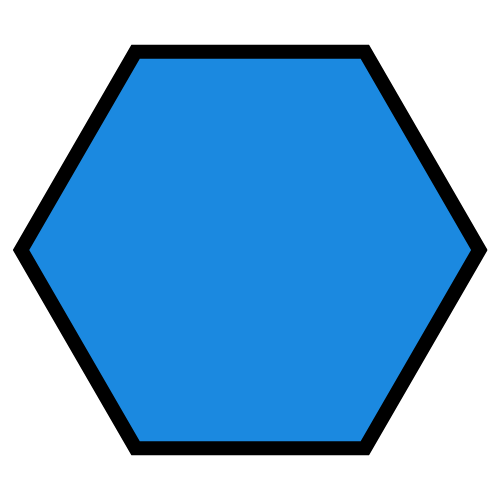 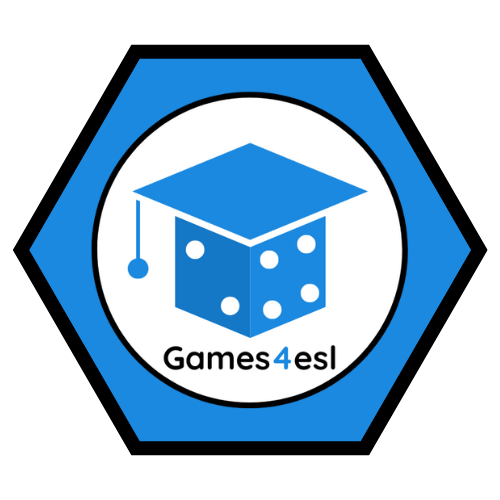 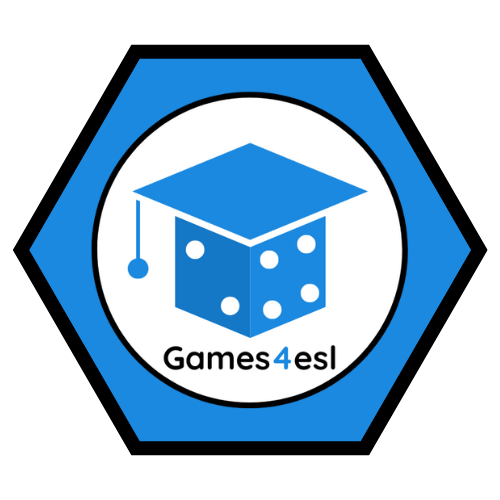 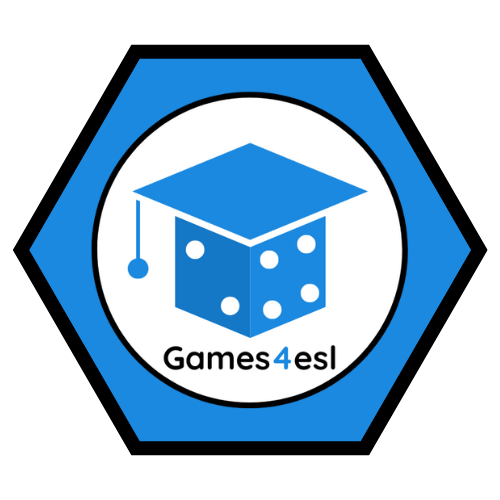 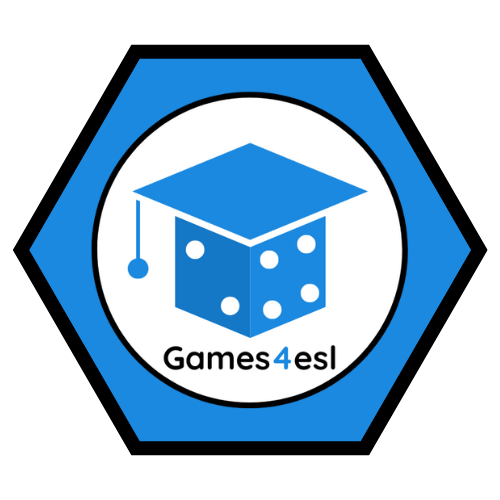 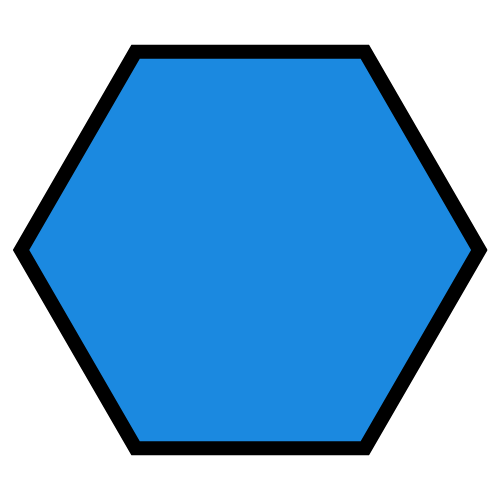 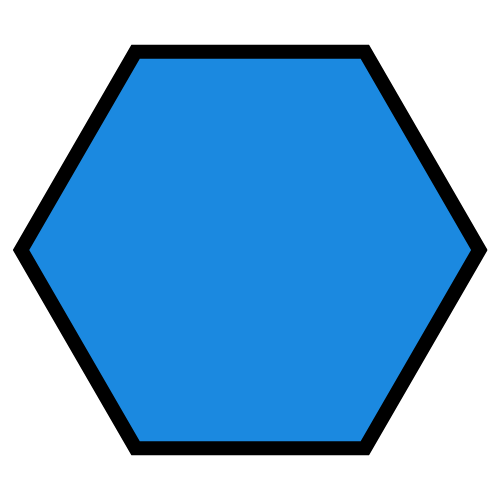 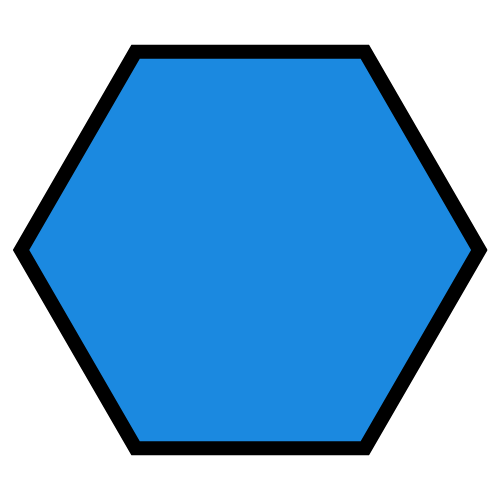 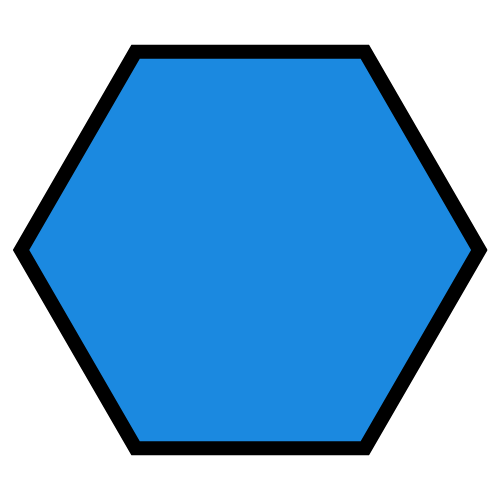 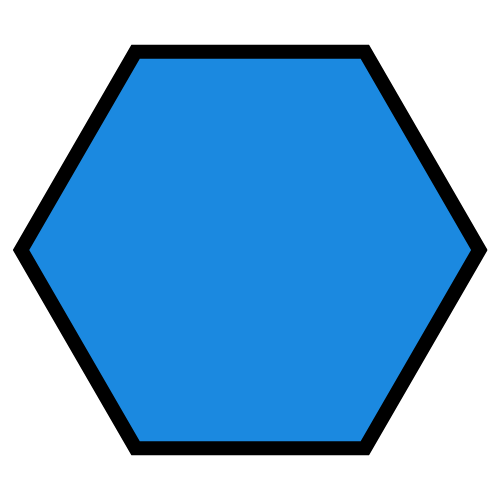 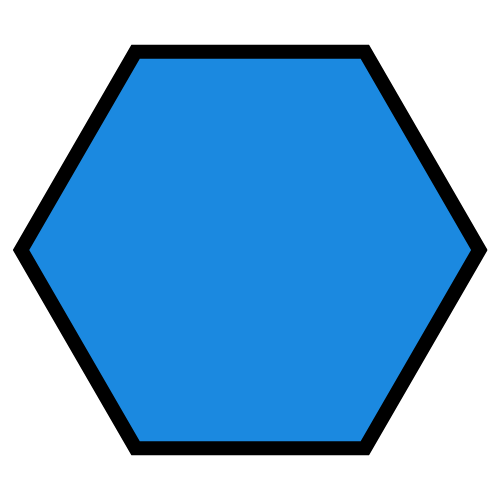 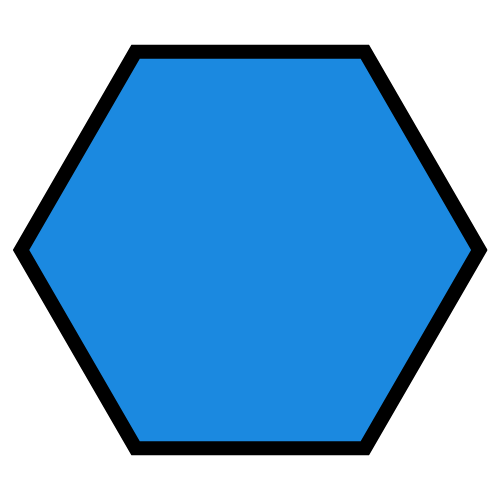 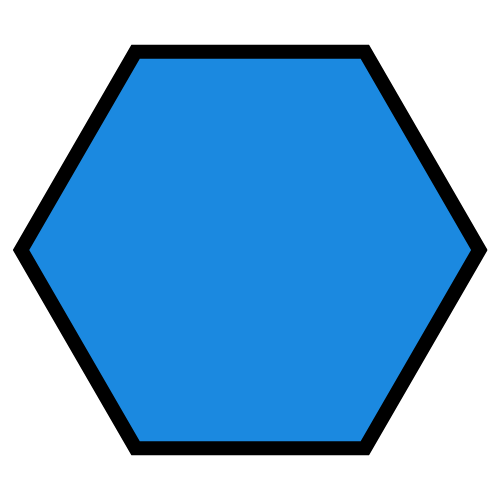 NEXT
SHOW
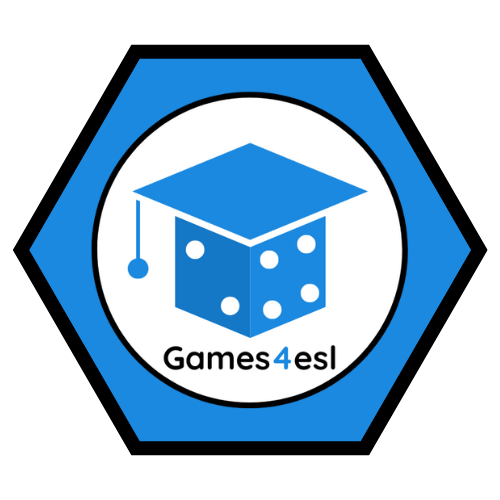 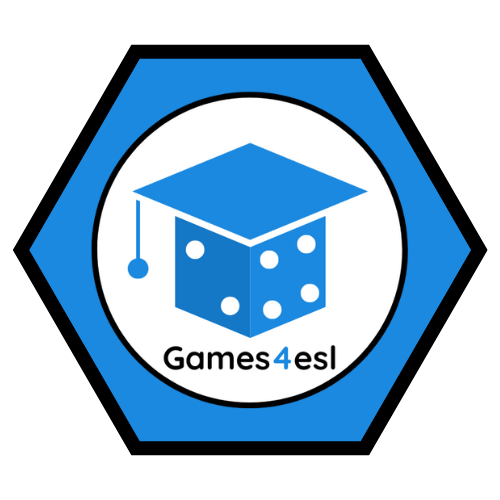 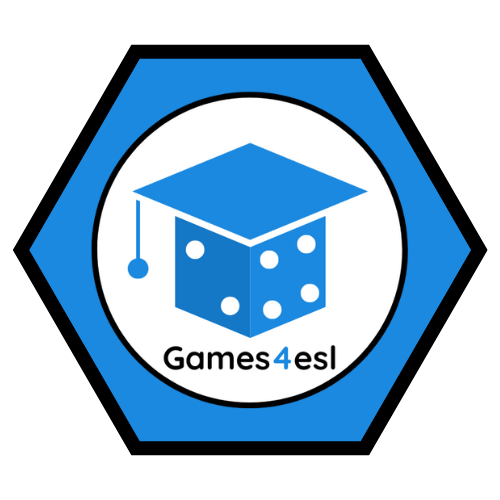 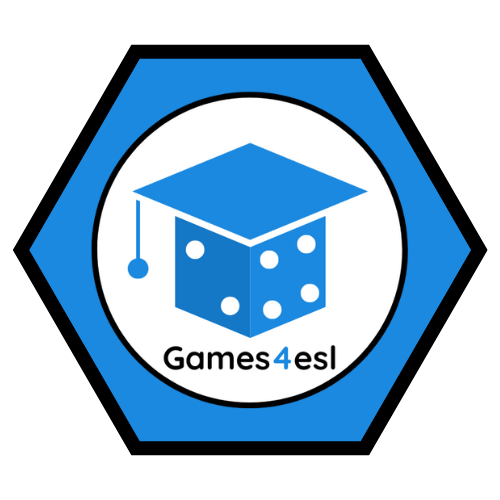 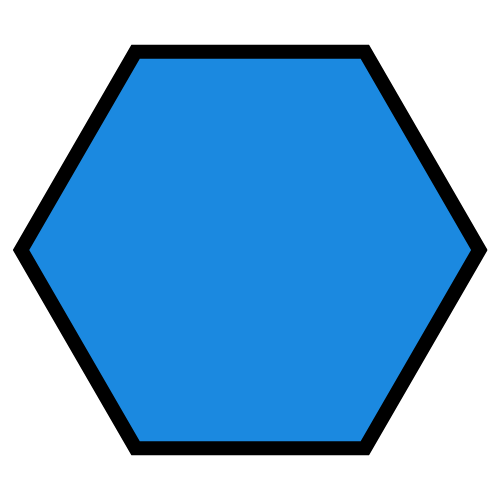 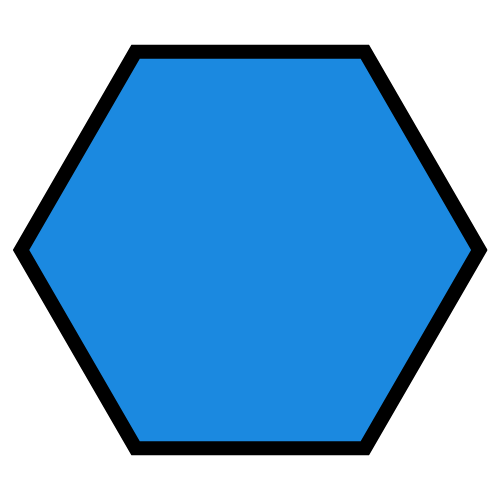 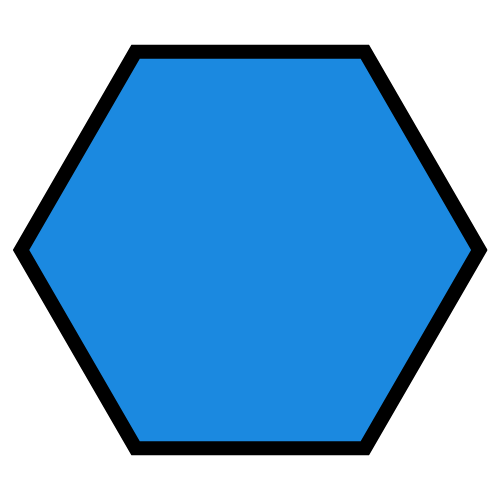 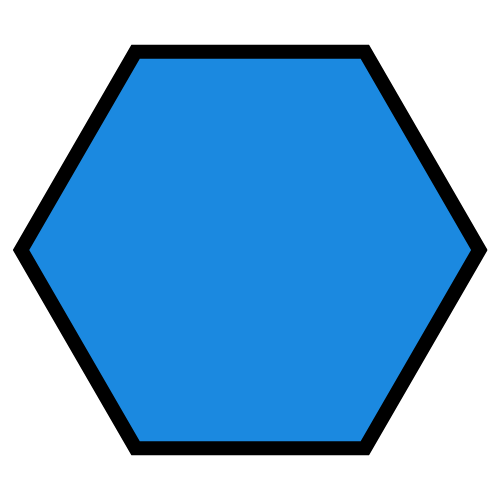 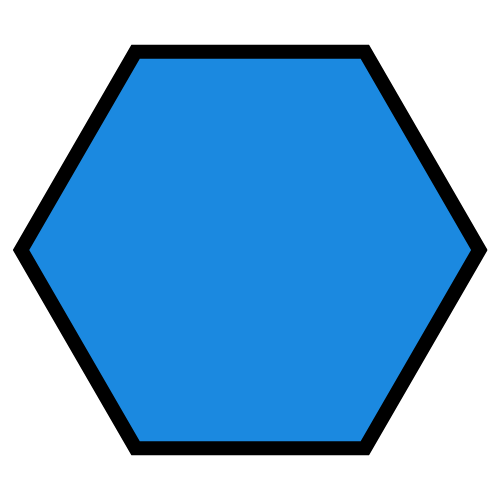 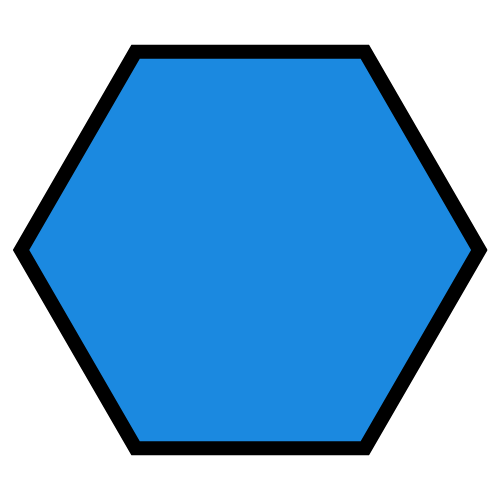 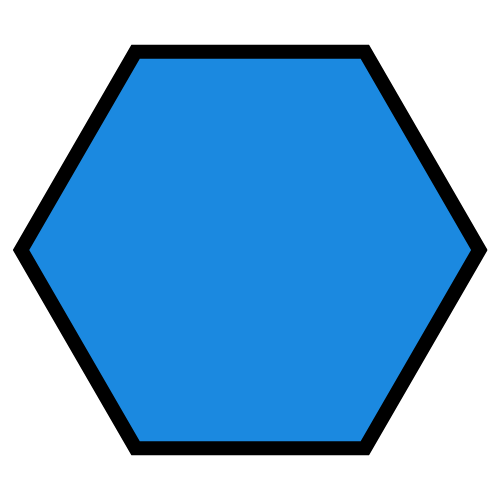 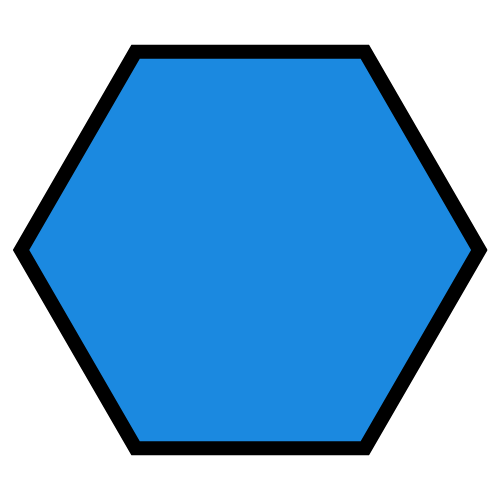 diamond
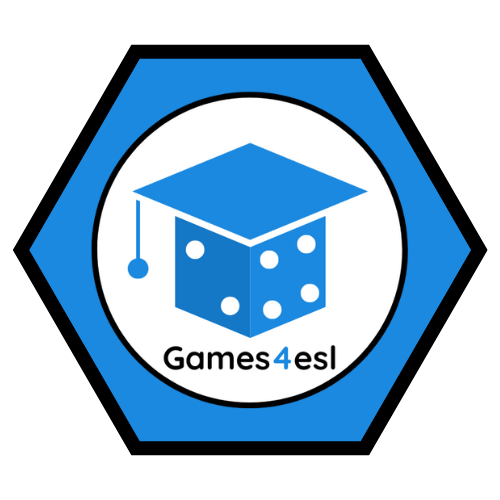 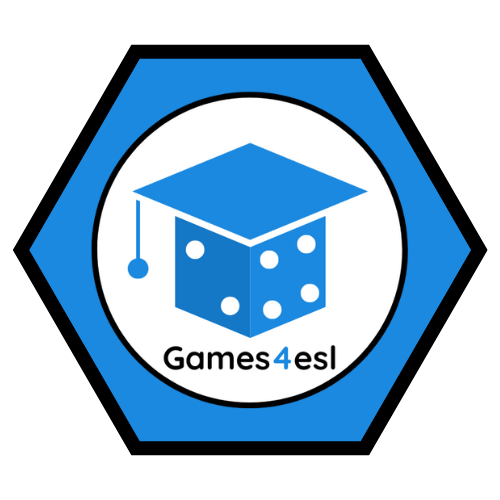 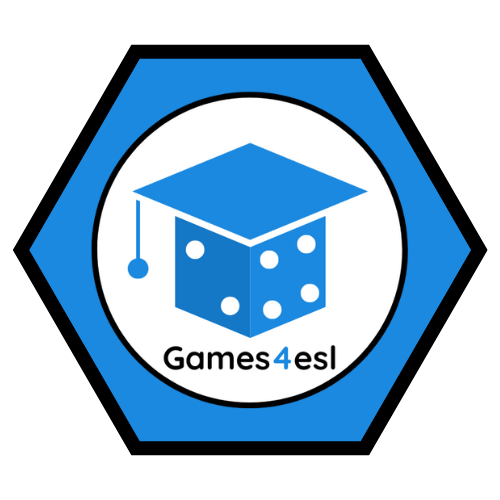 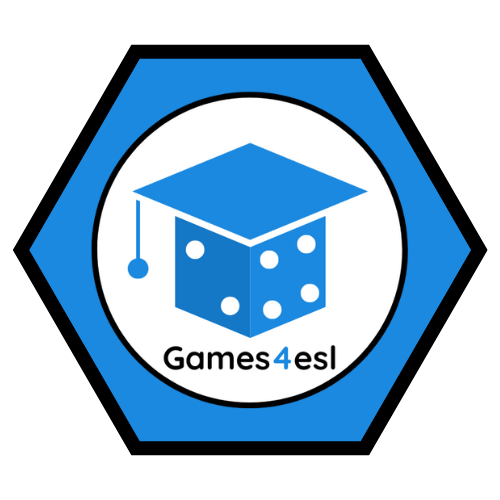 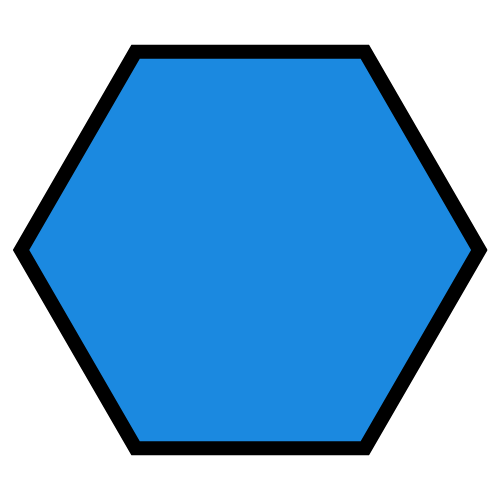 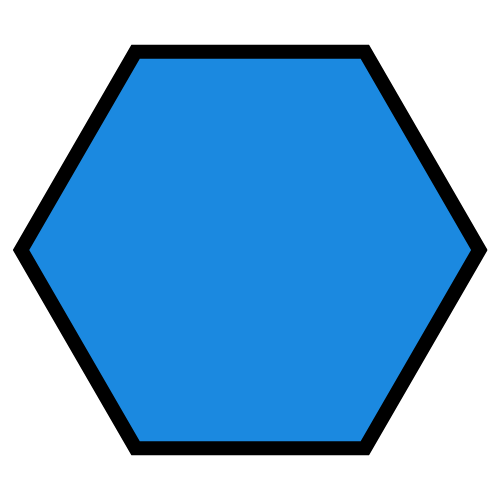 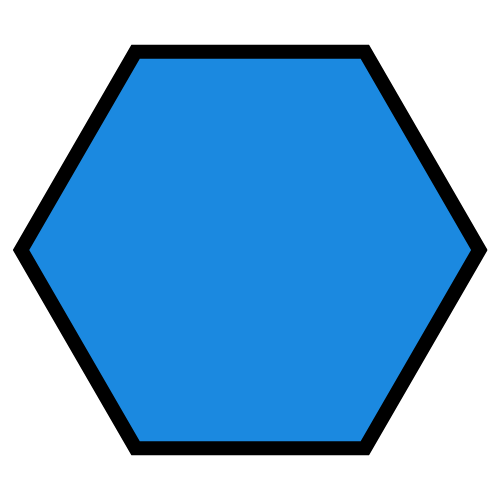 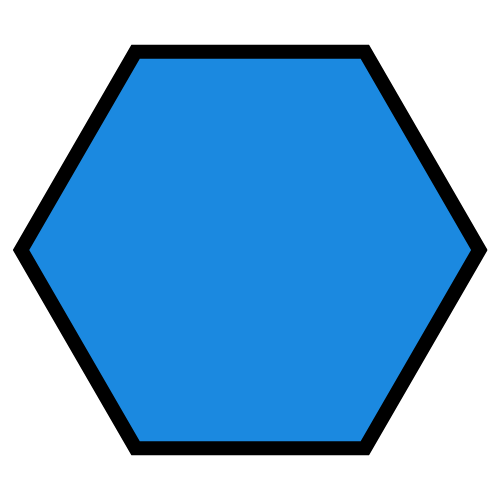 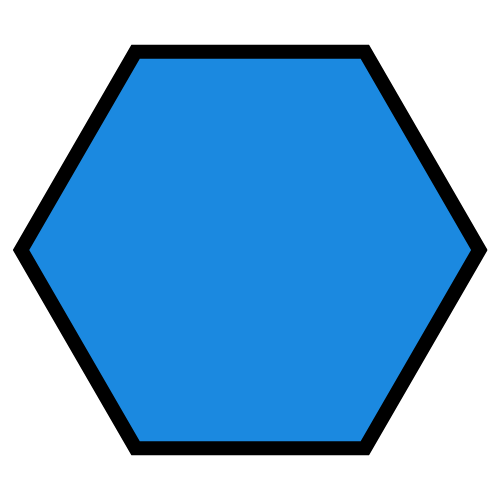 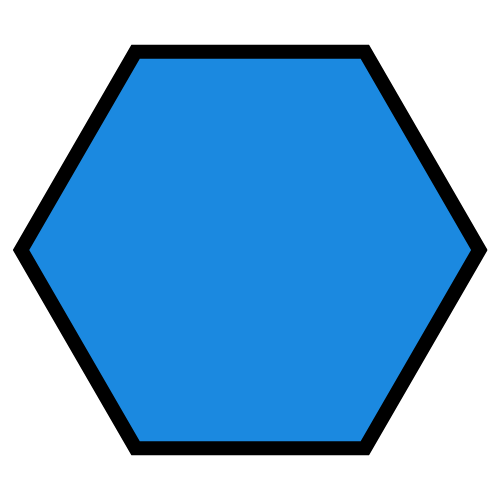 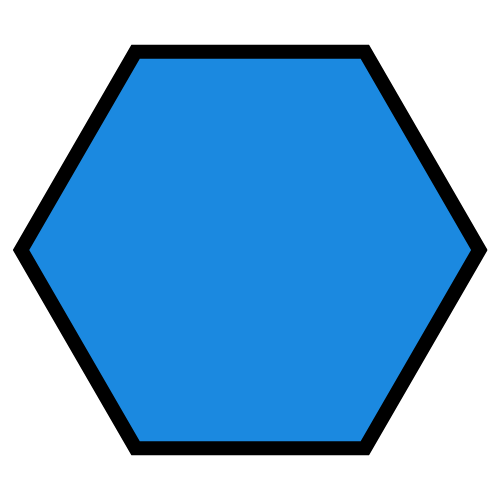 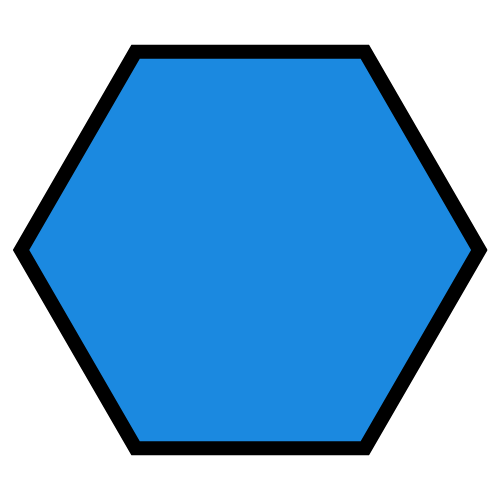 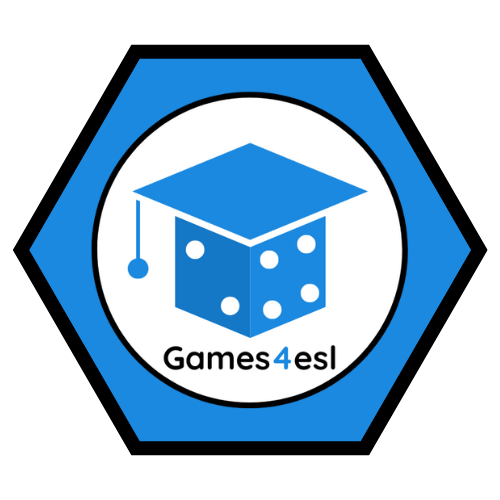 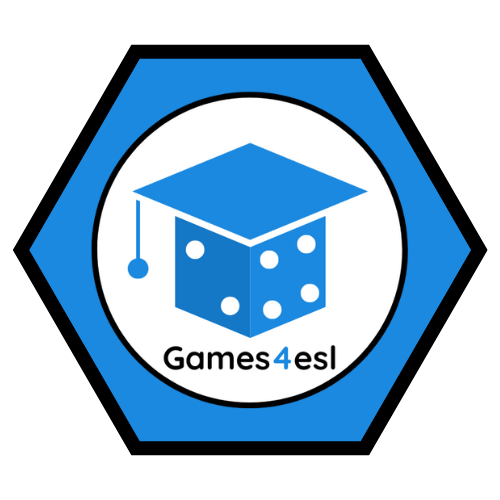 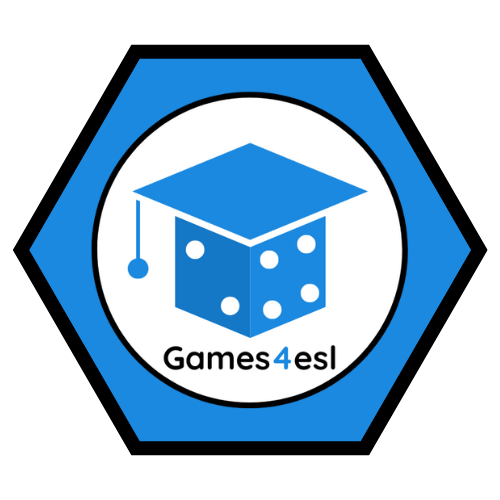 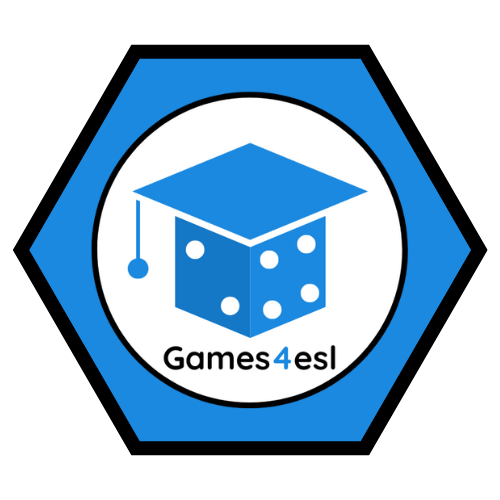 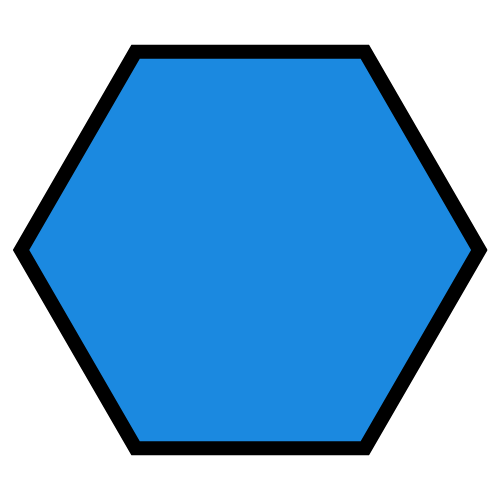 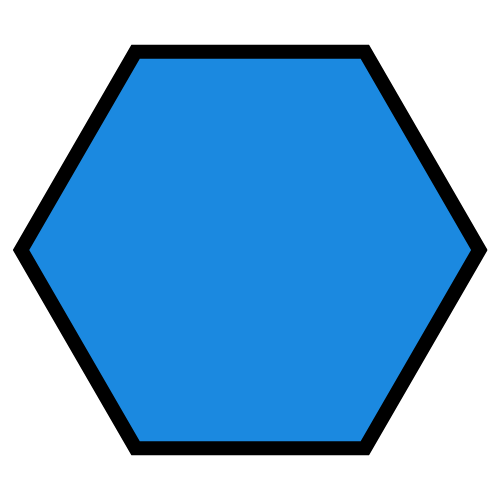 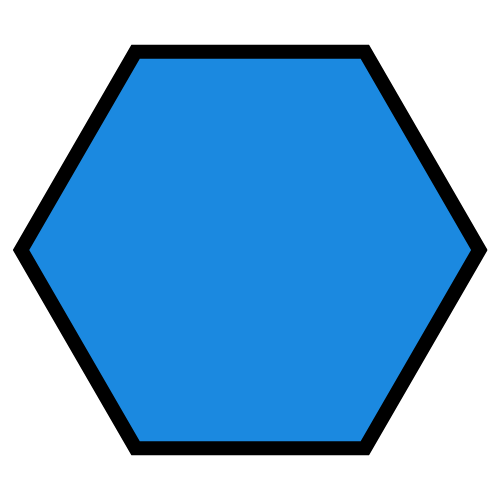 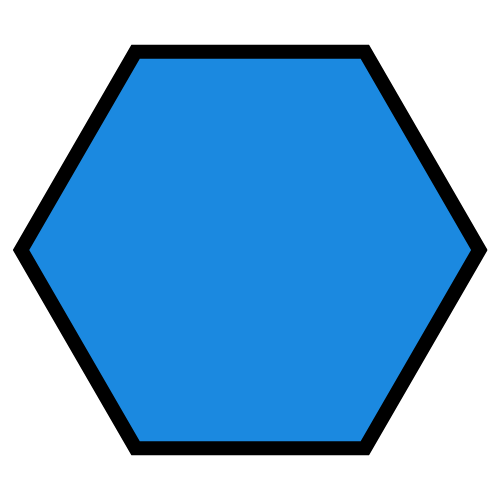 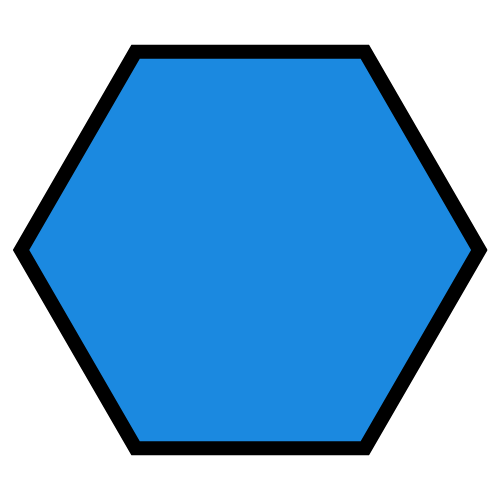 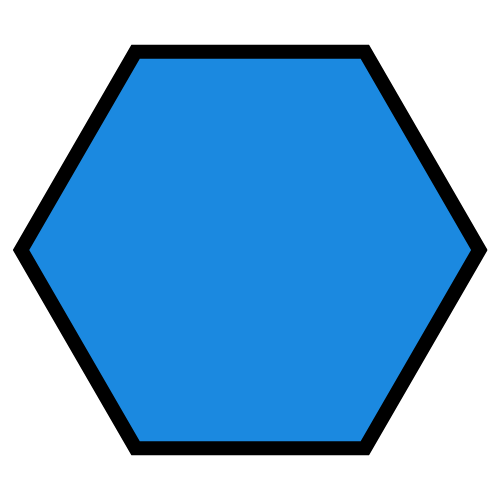 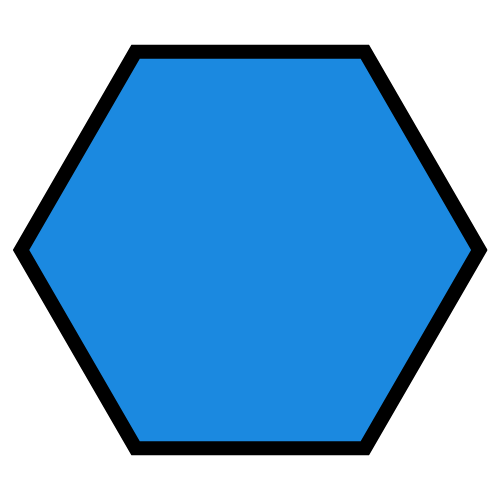 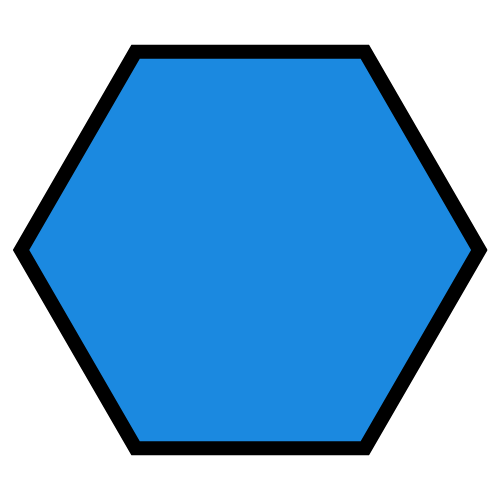 NEXT
SHOW
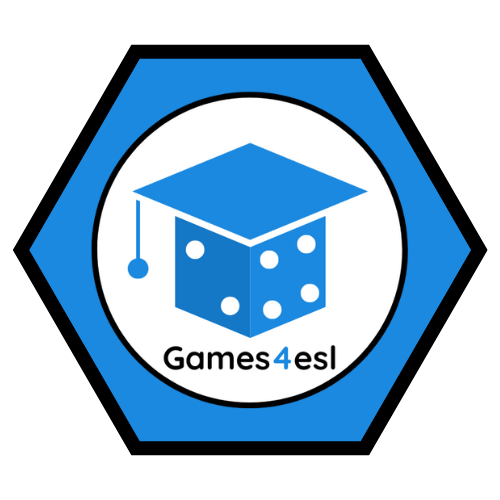 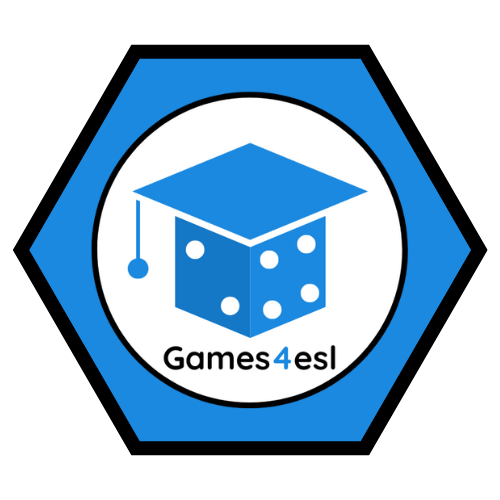 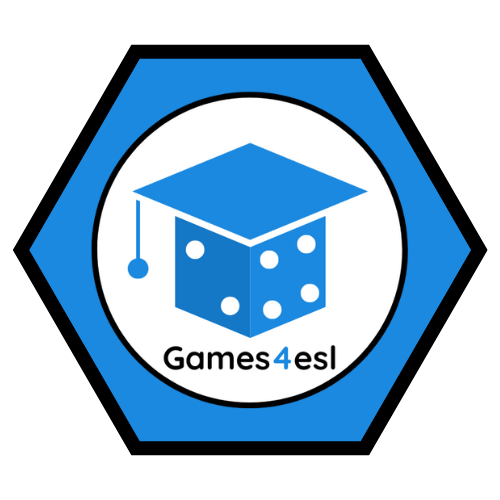 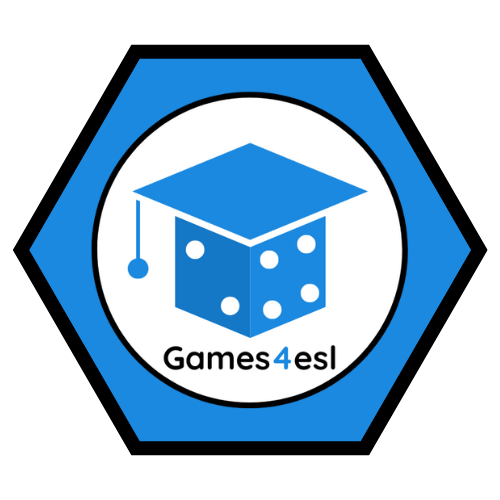 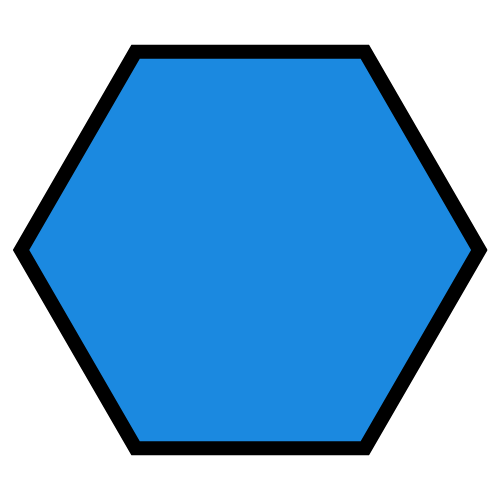 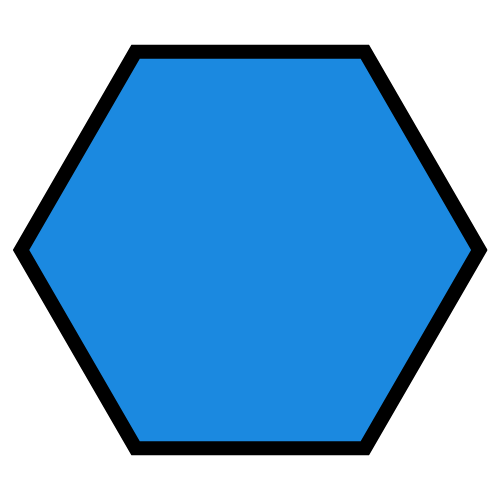 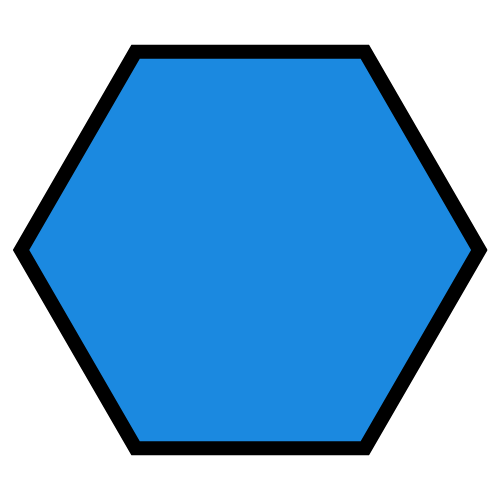 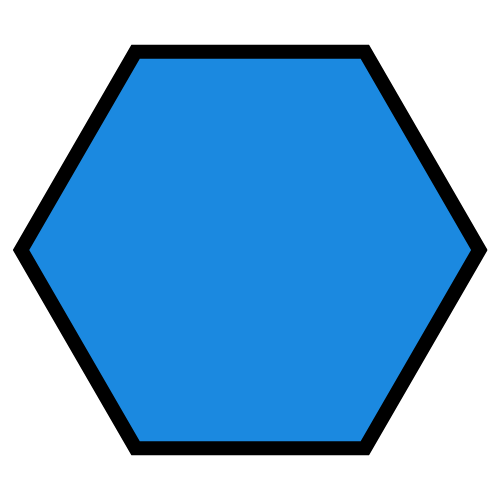 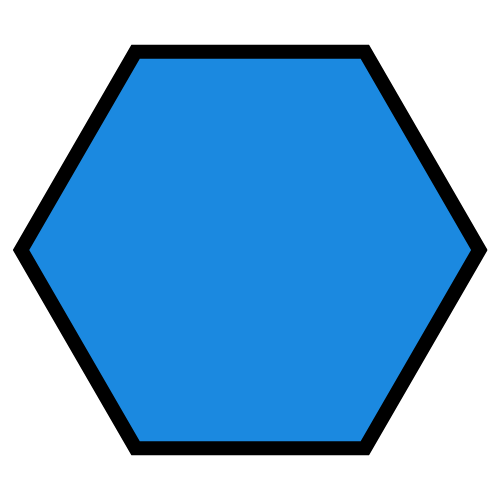 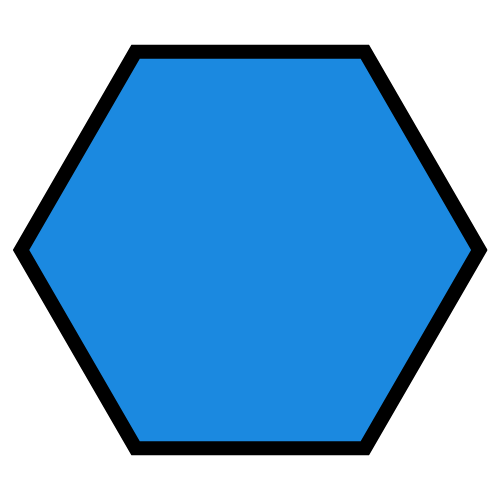 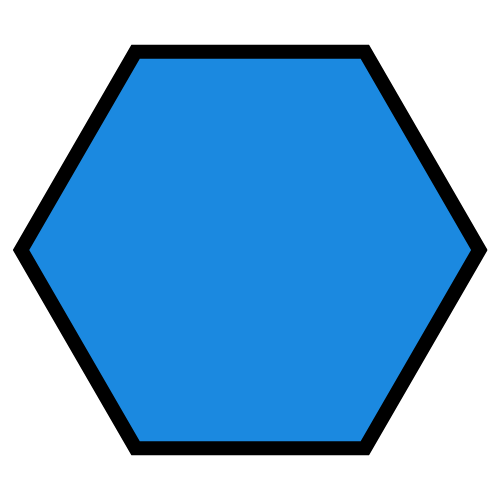 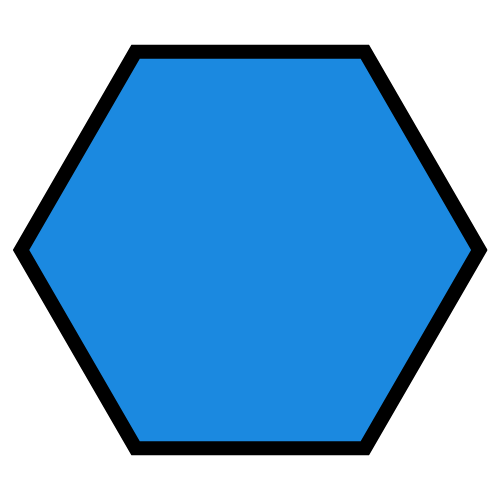 heart
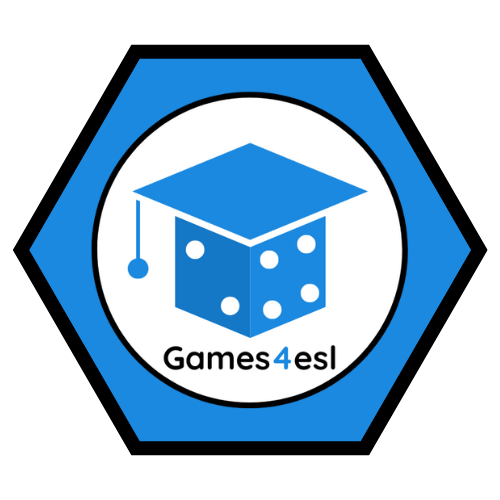 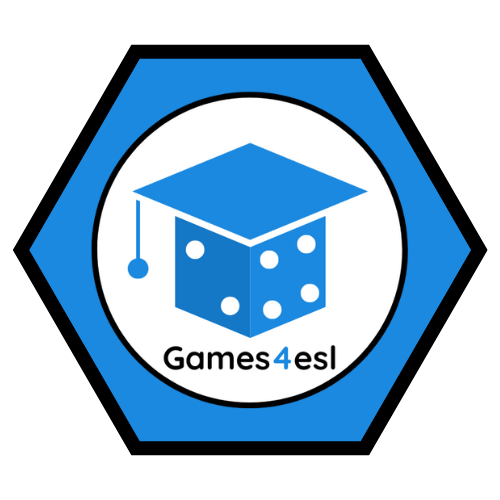 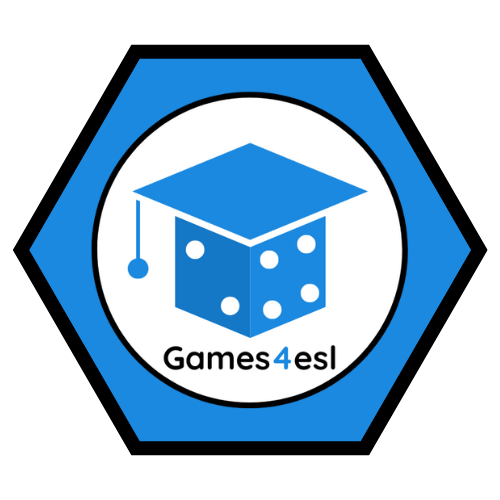 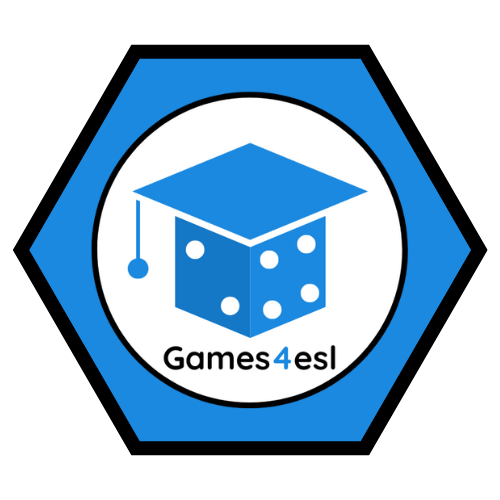 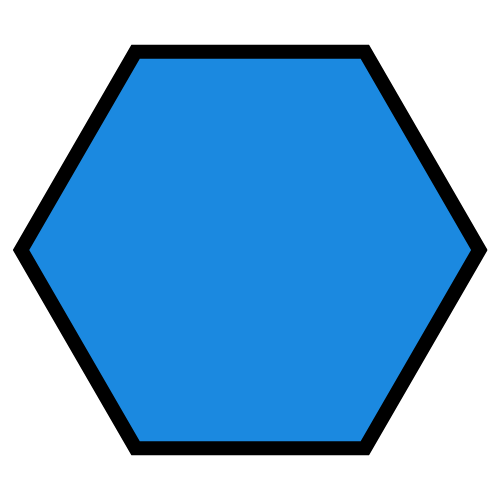 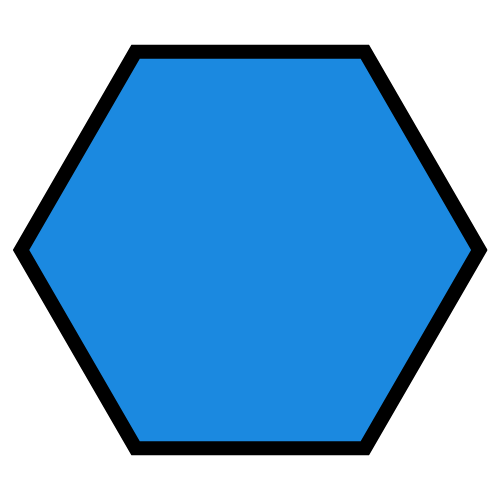 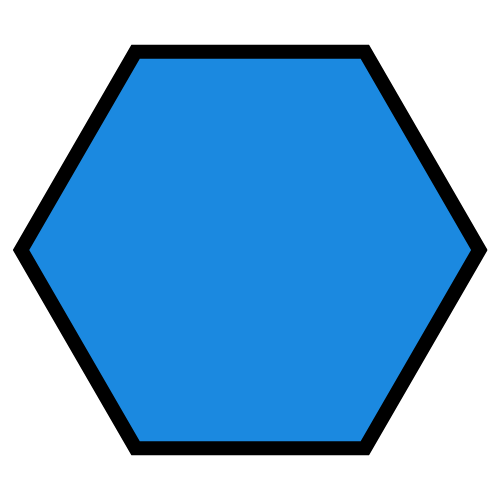 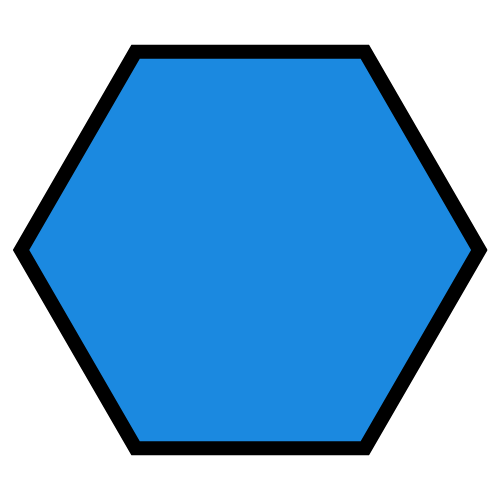 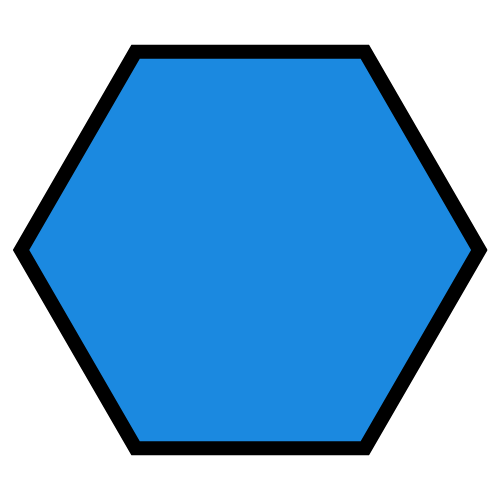 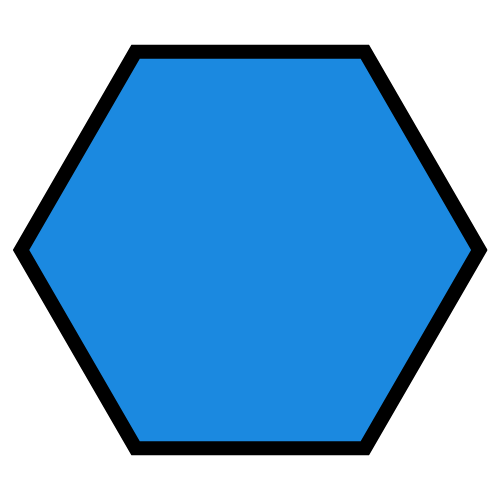 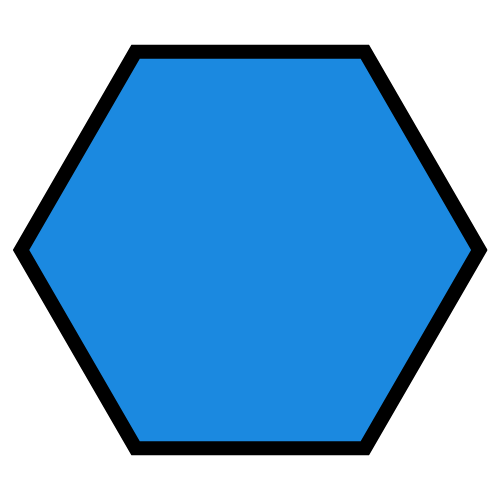 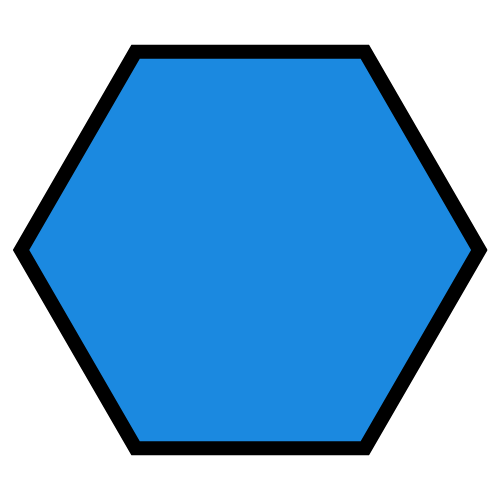 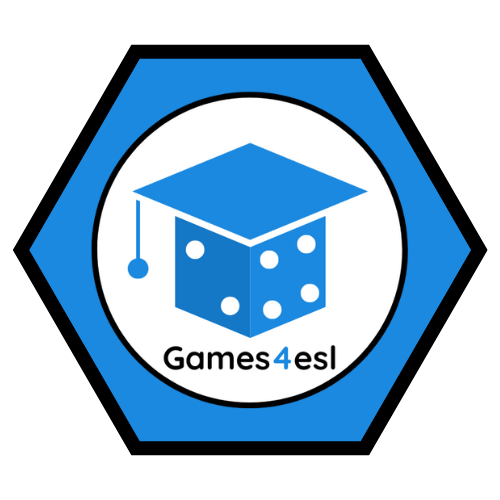 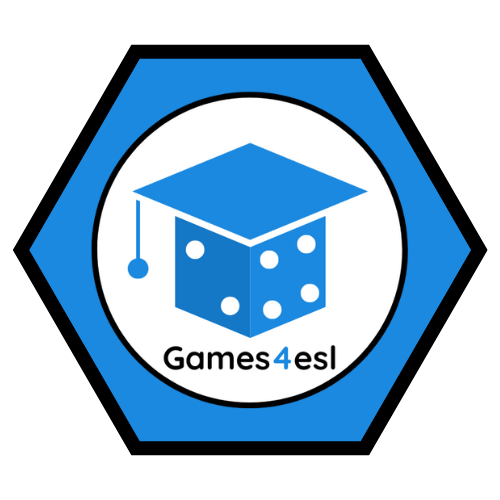 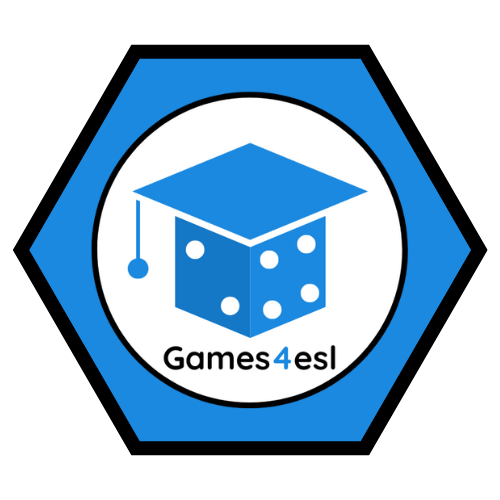 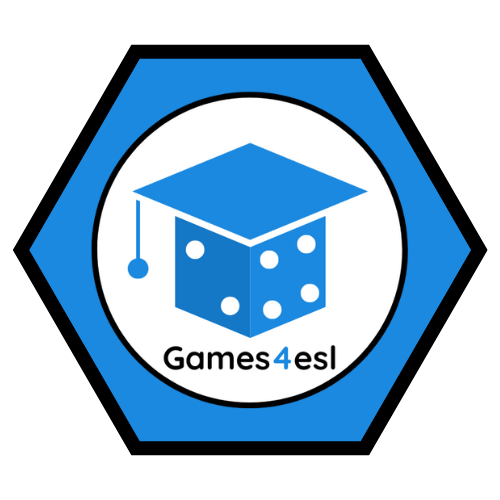 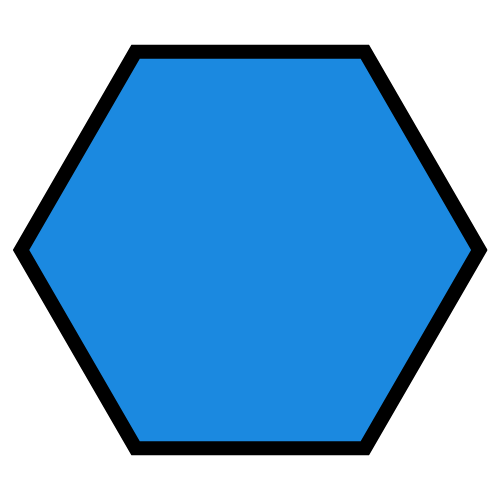 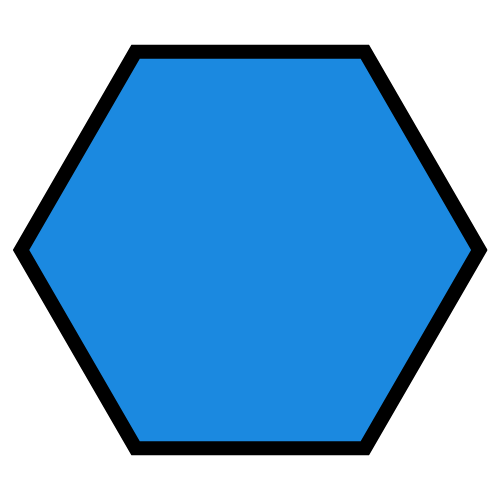 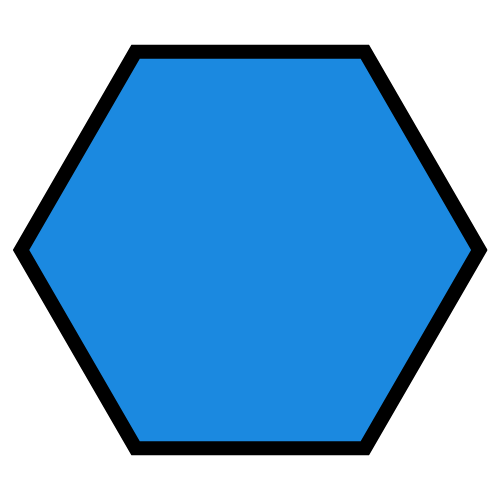 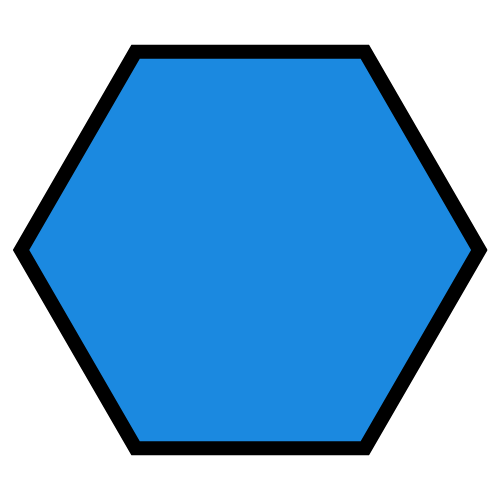 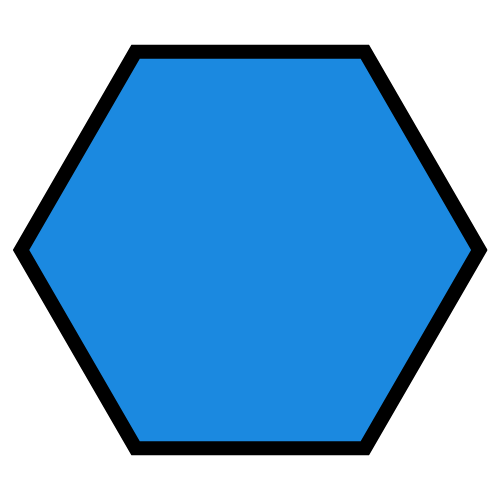 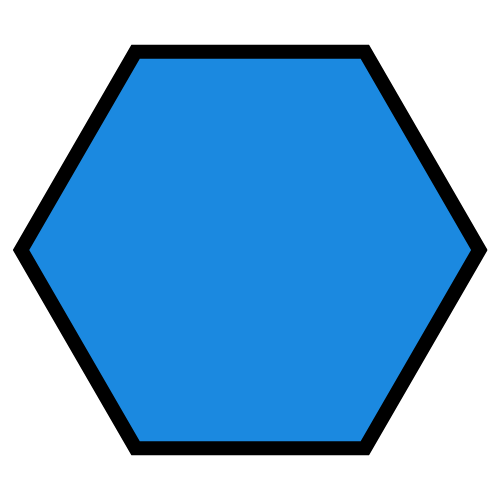 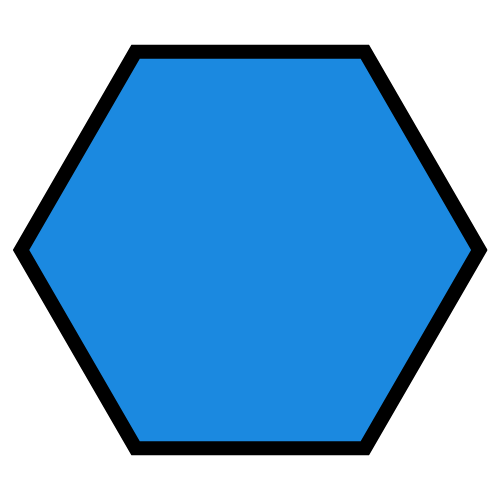 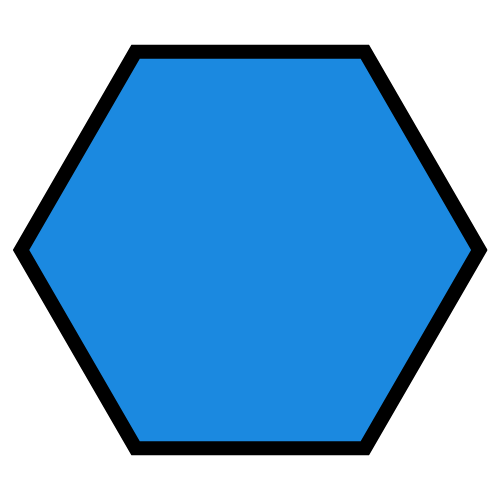 NEXT
SHOW
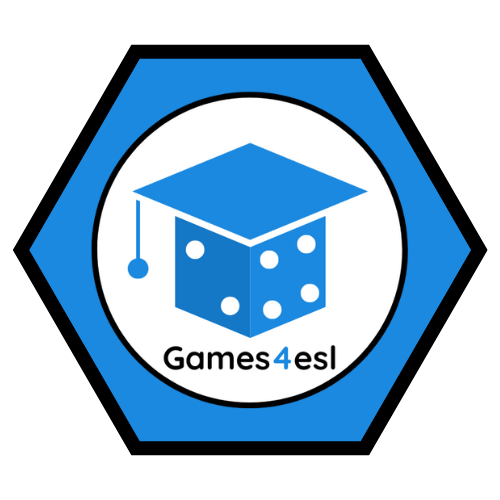 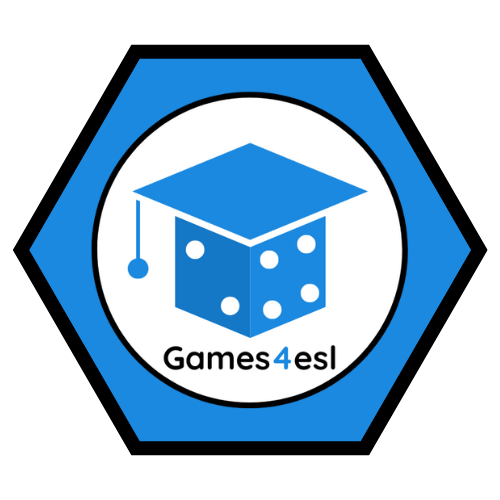 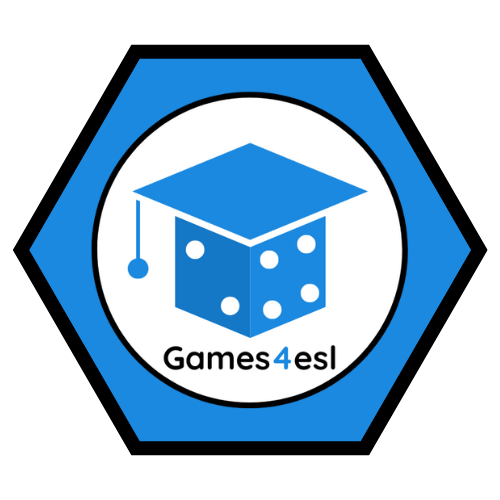 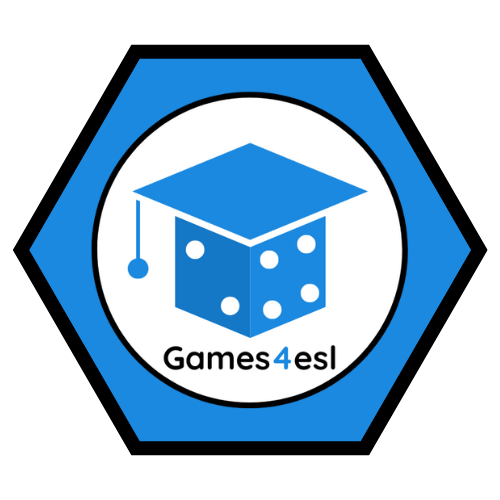 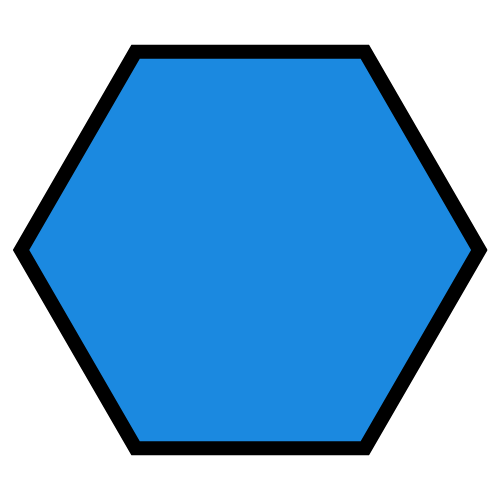 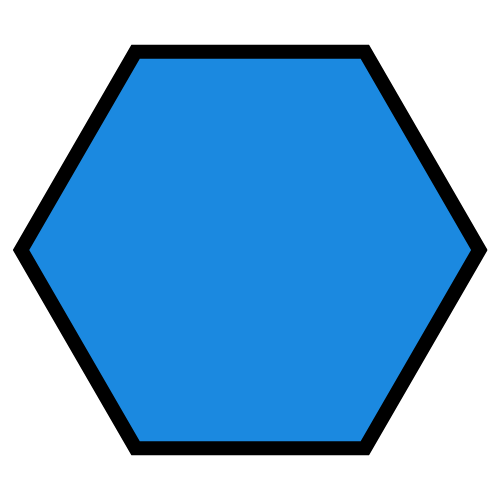 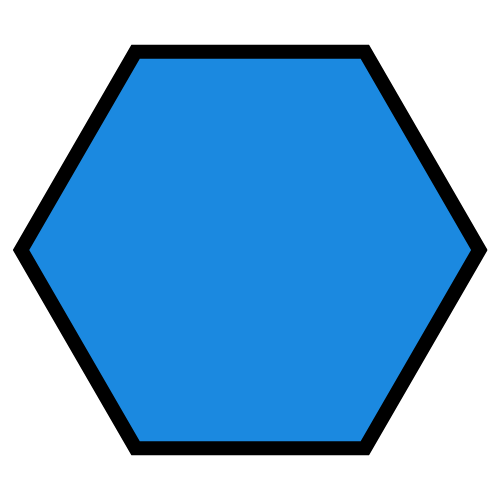 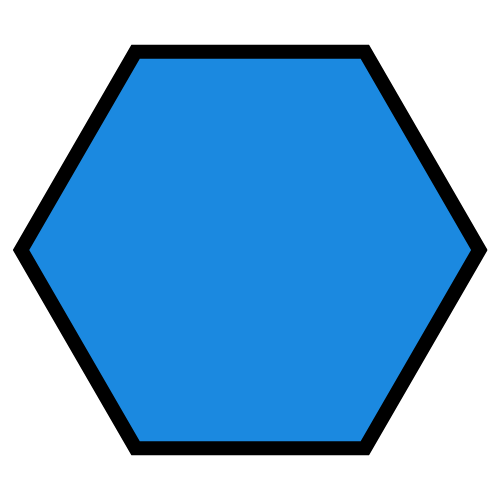 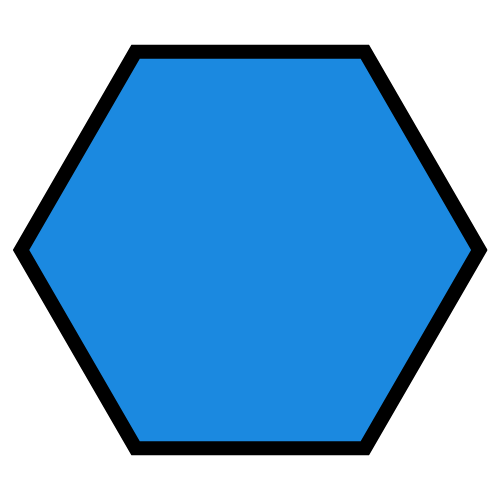 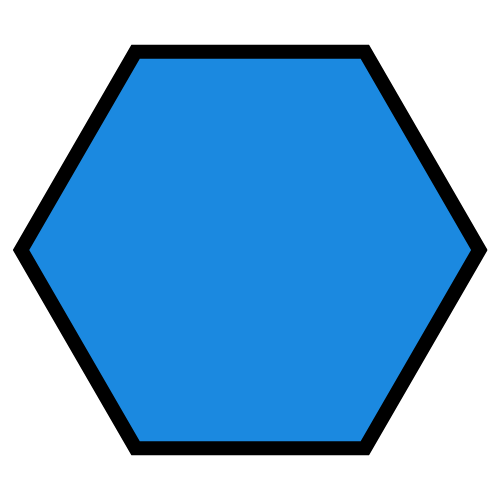 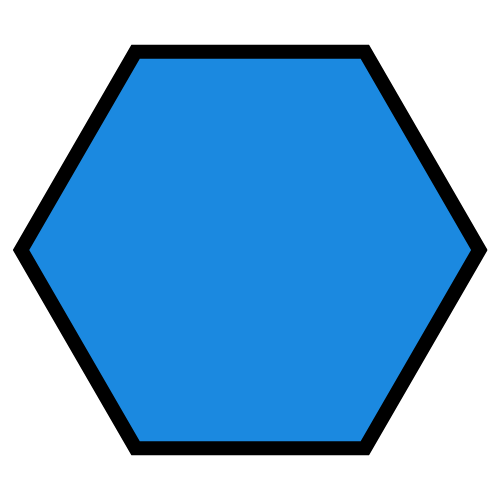 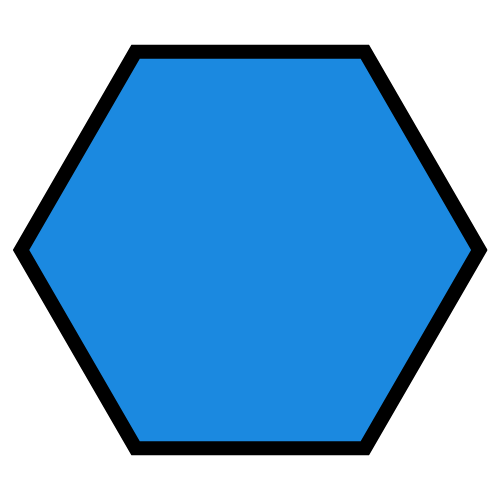 hexagon
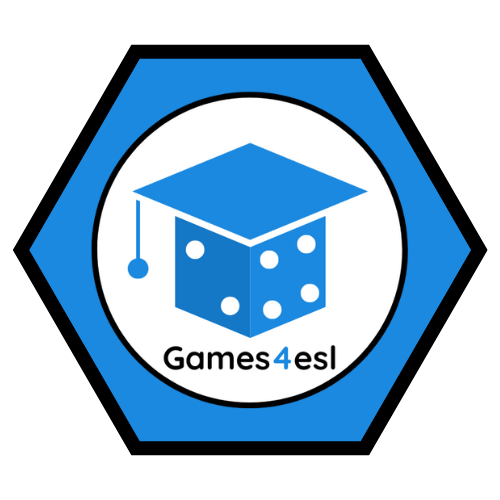 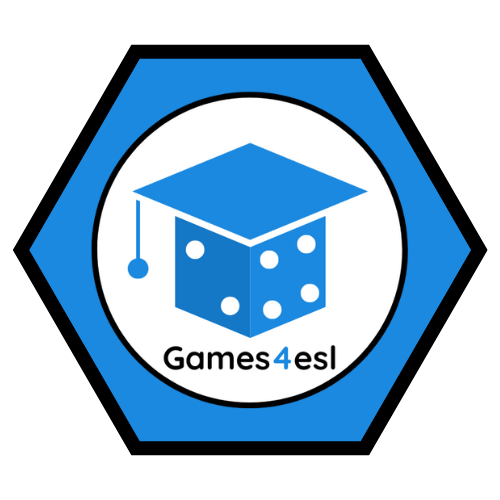 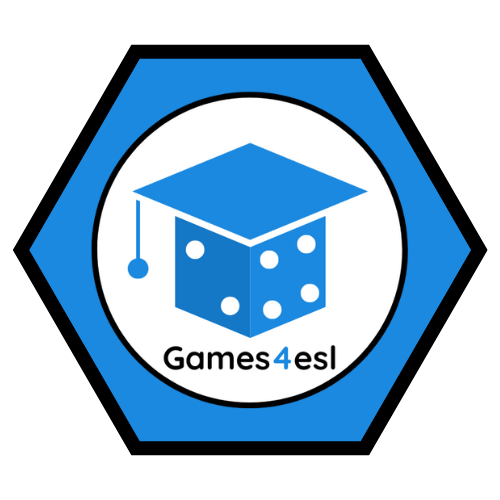 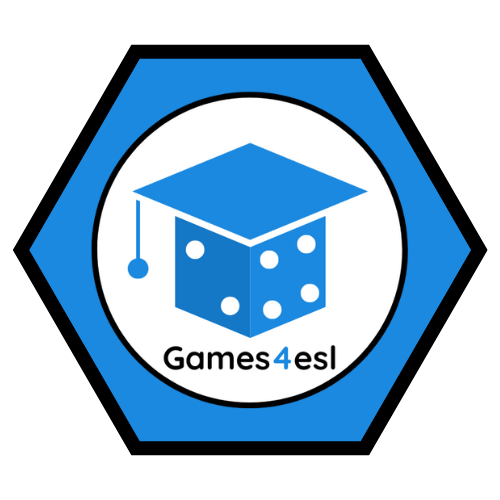 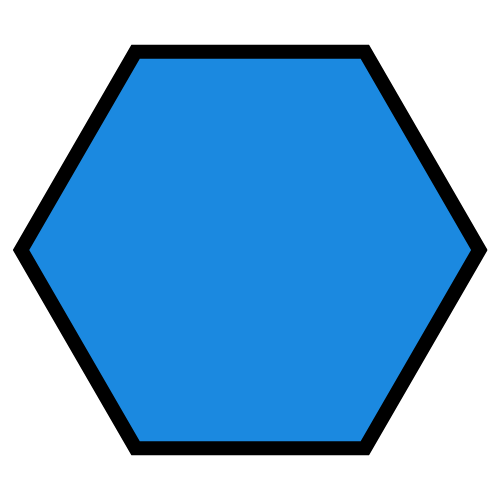 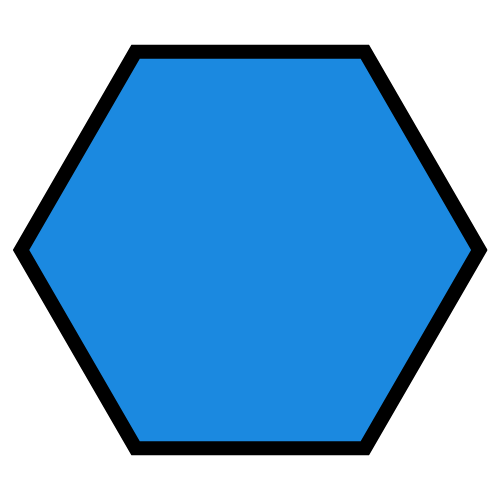 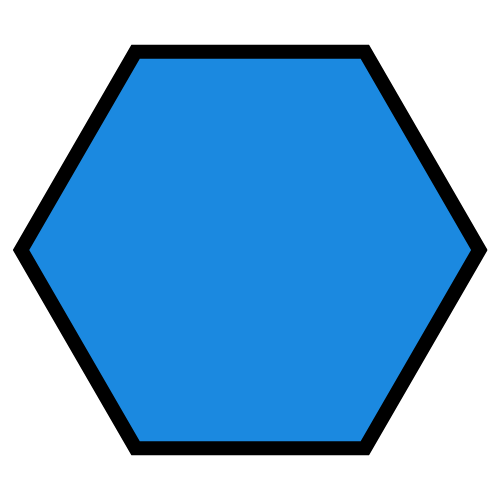 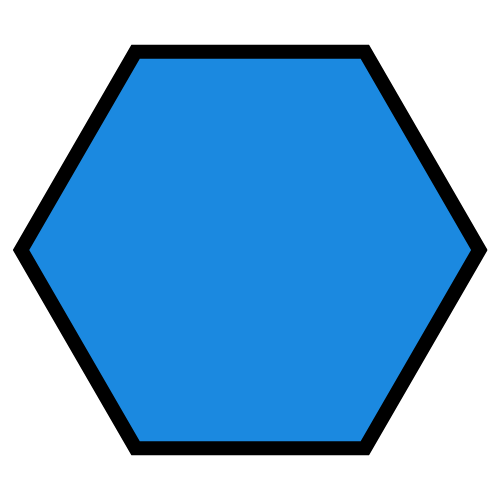 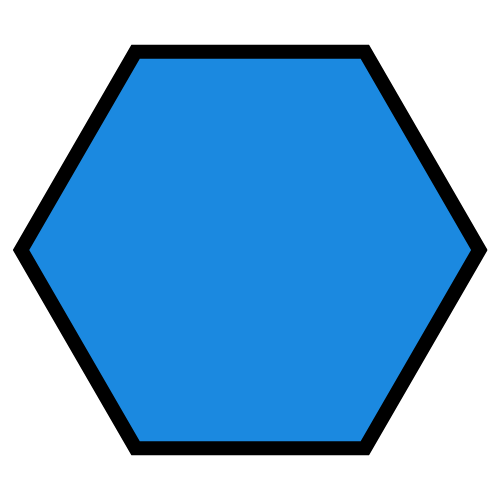 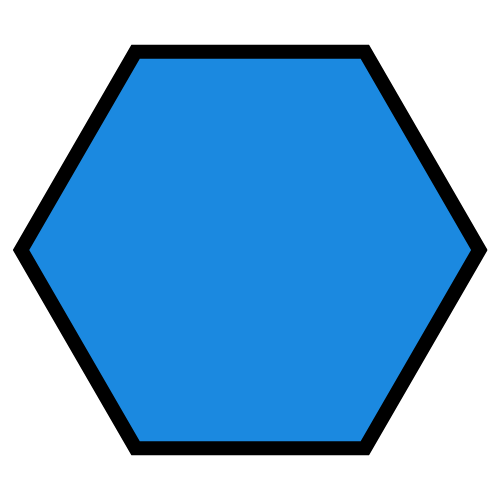 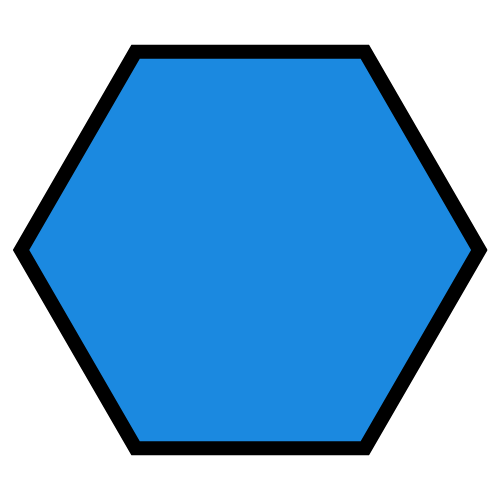 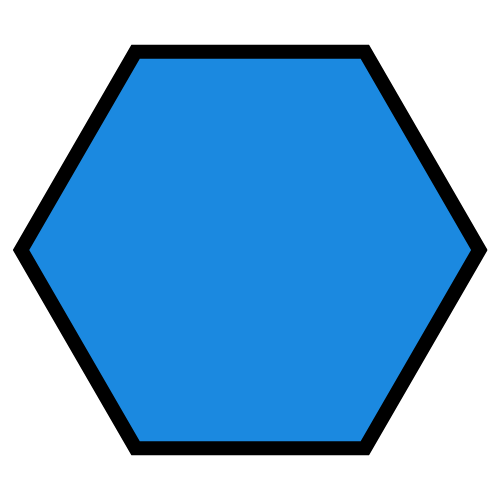 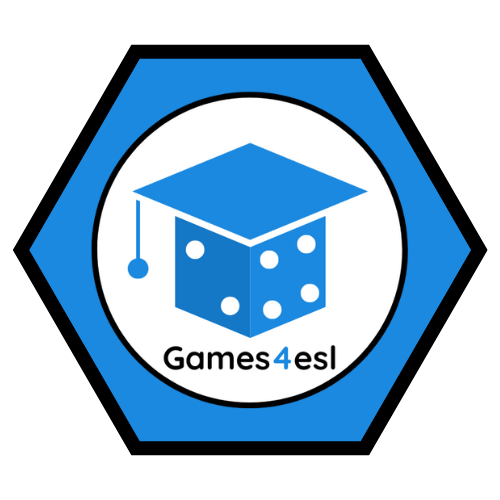 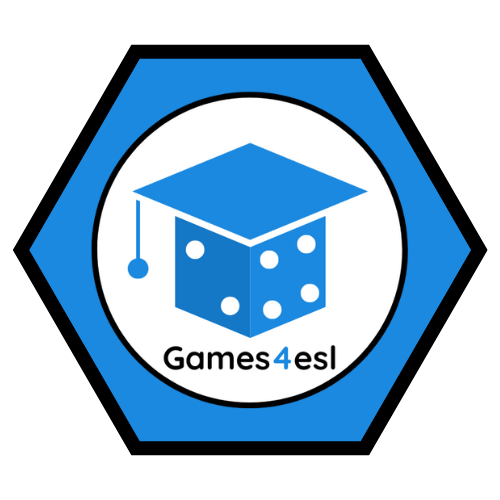 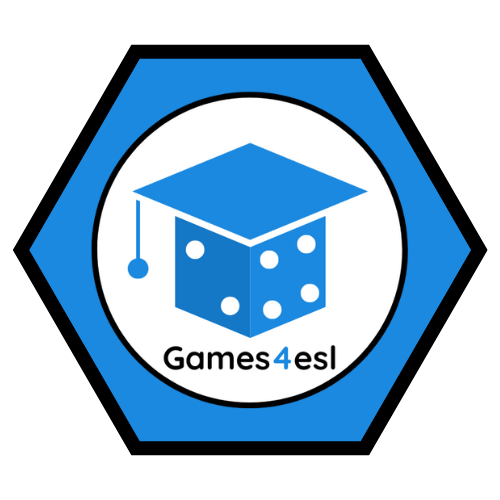 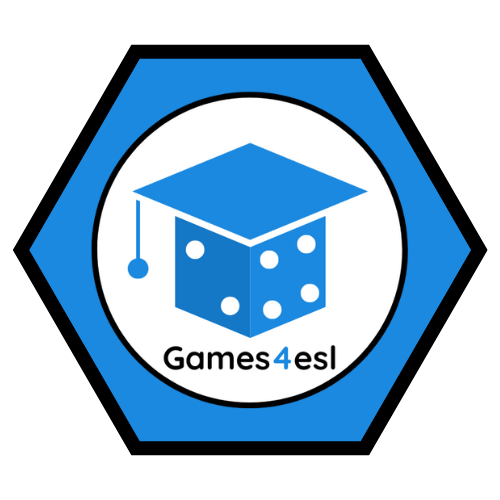 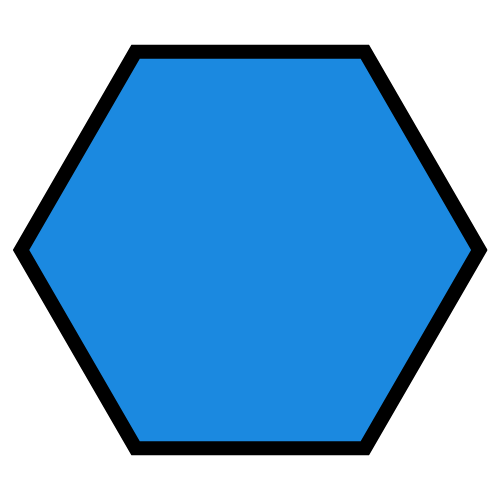 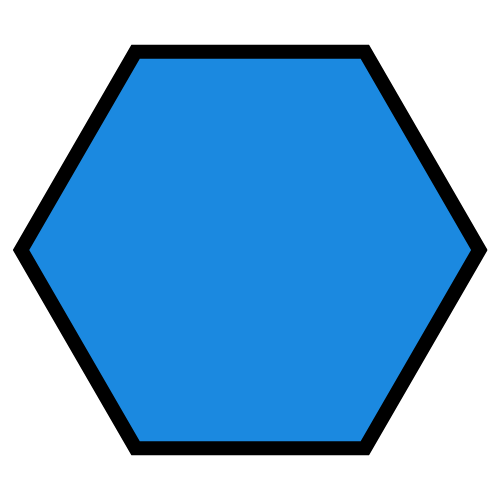 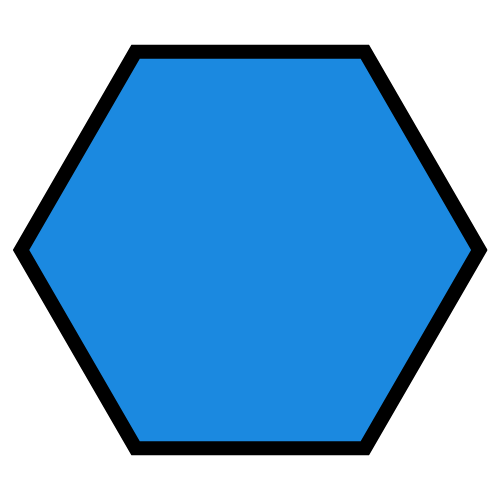 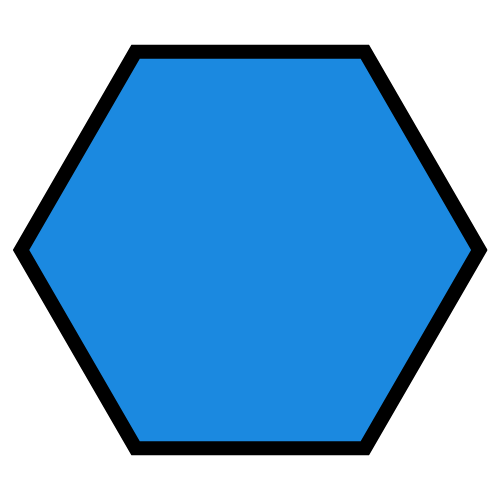 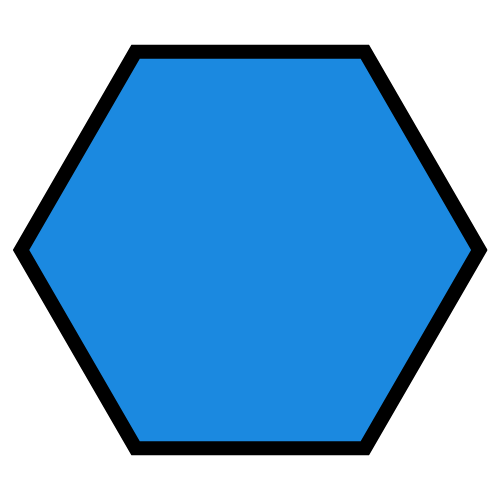 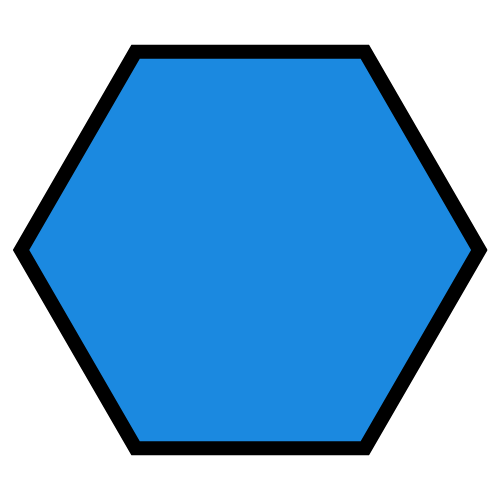 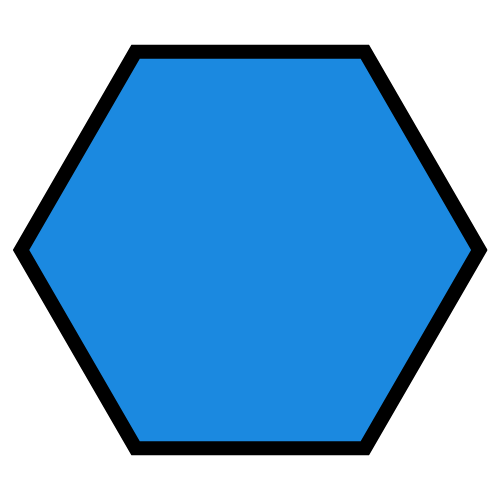 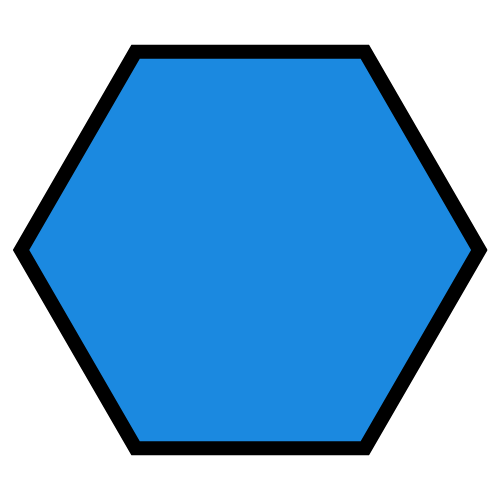 NEXT
SHOW
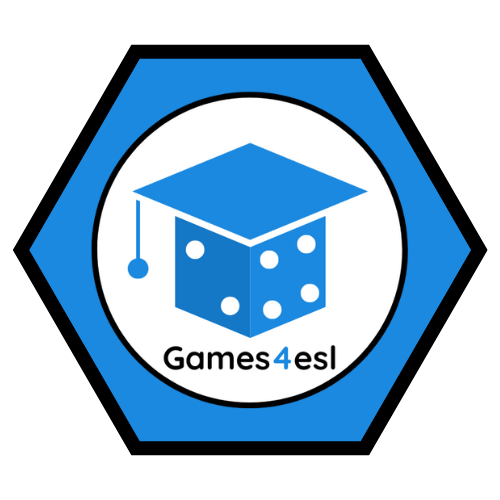 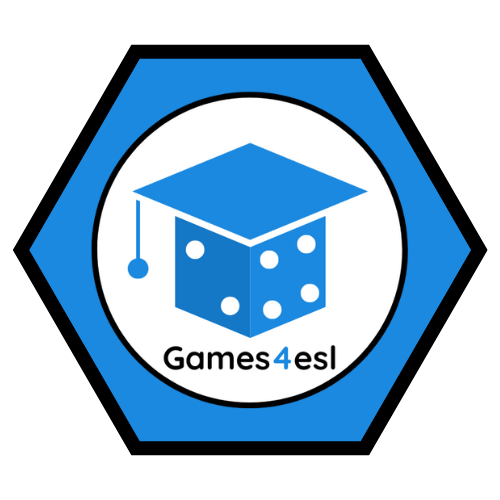 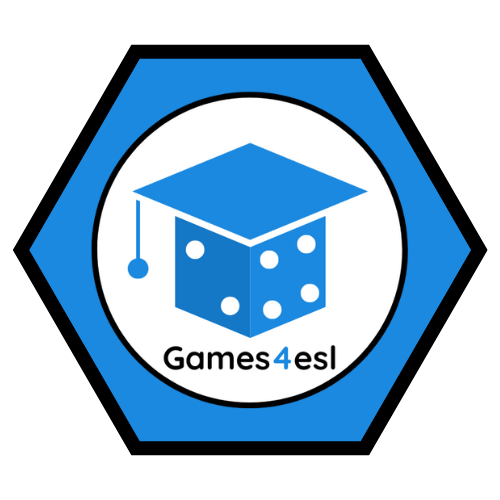 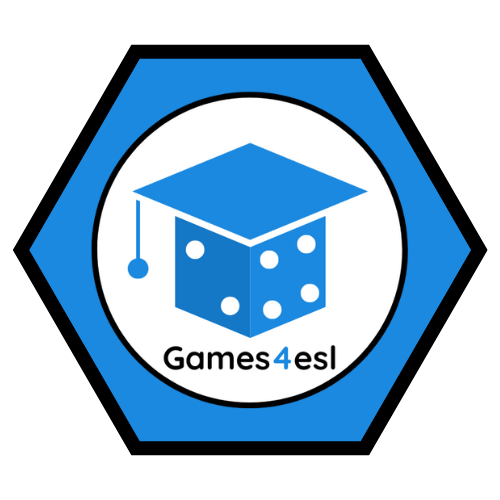 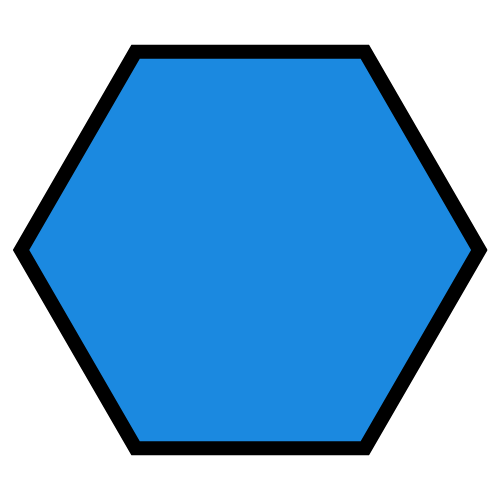 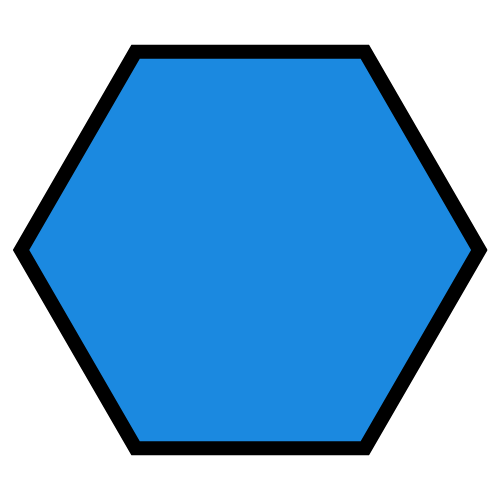 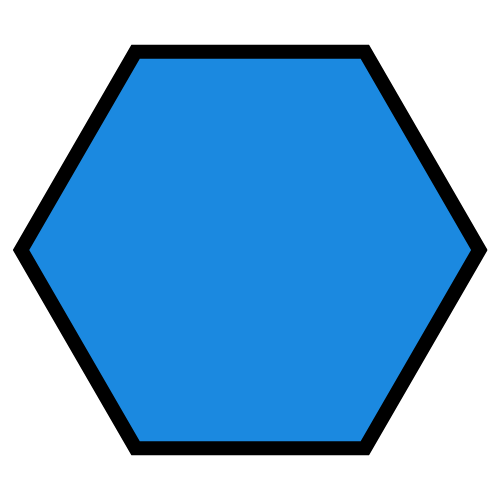 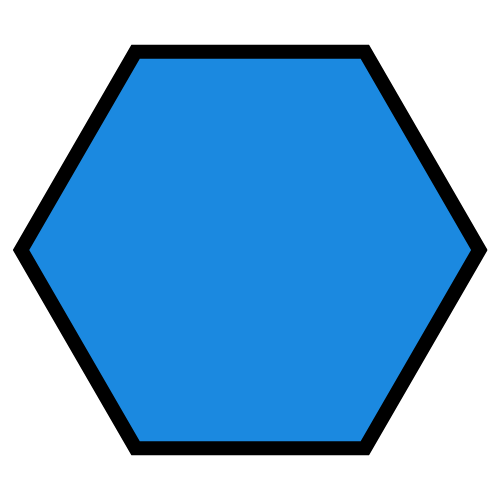 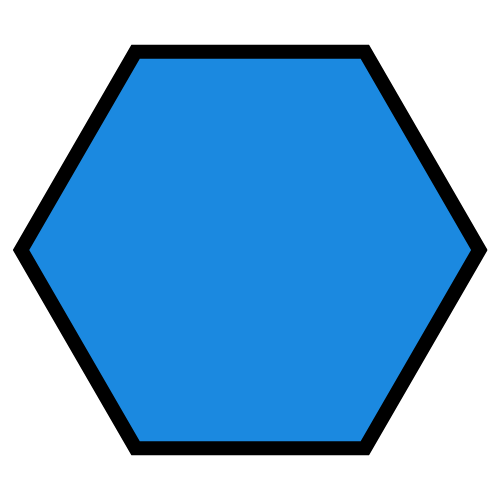 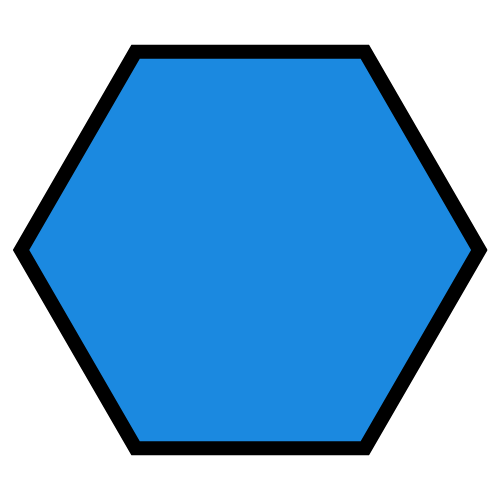 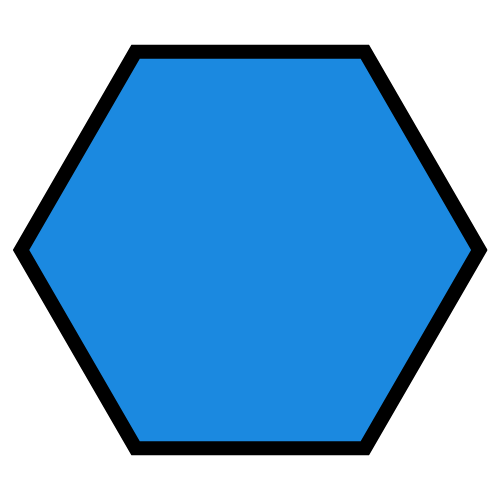 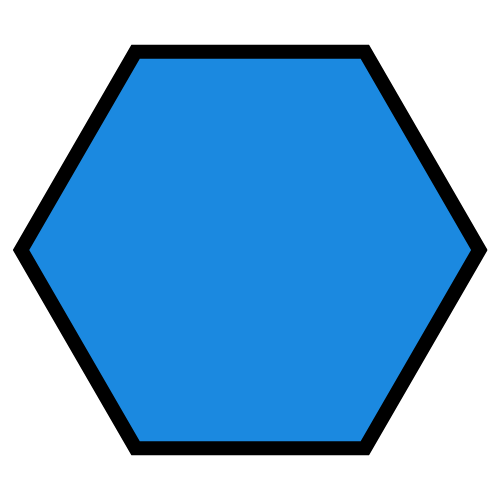 heptagon
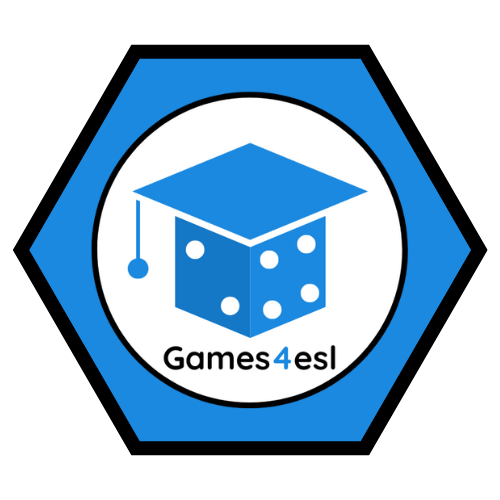 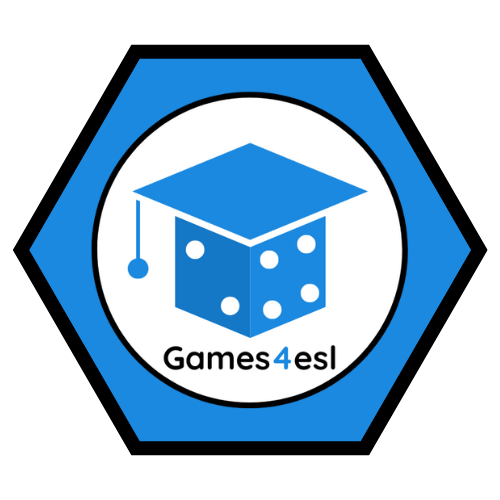 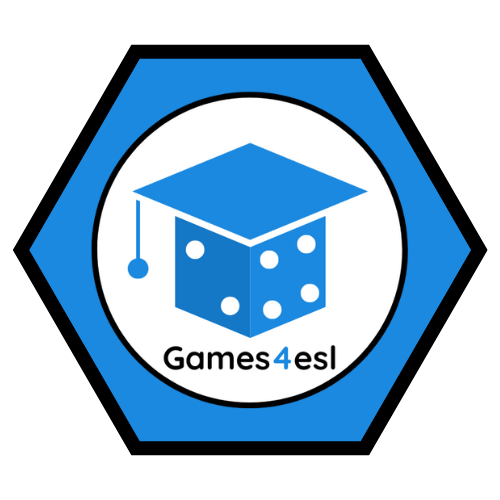 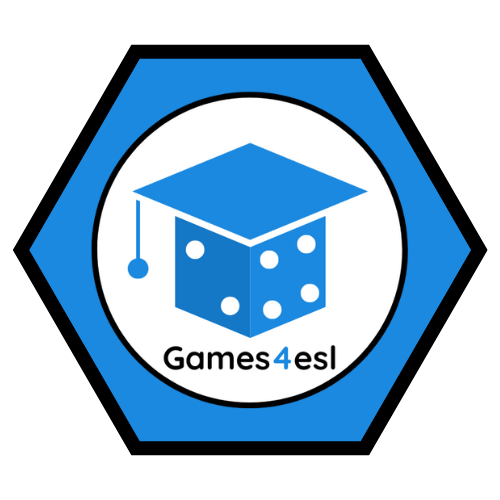 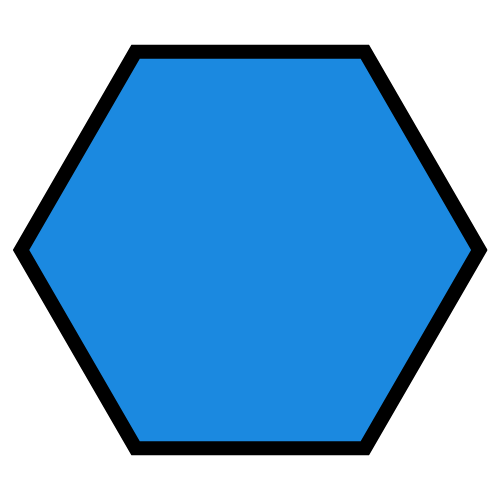 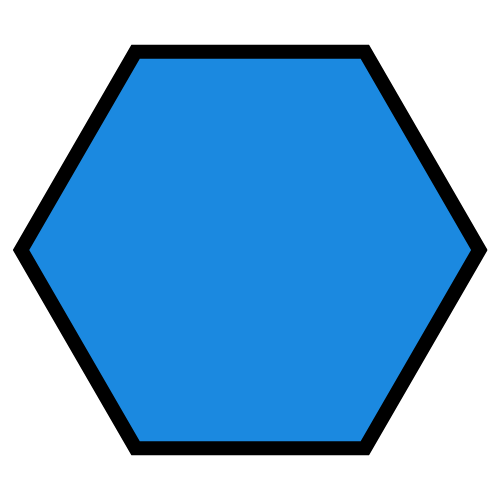 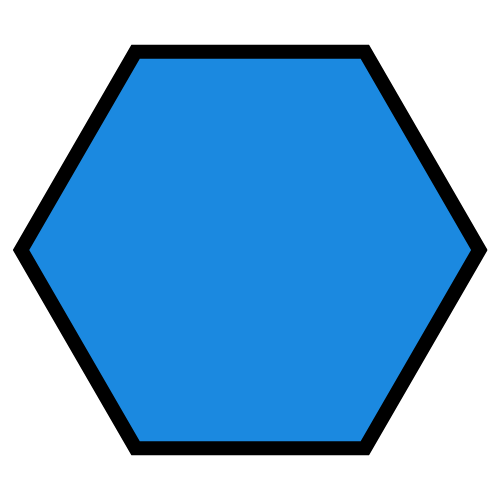 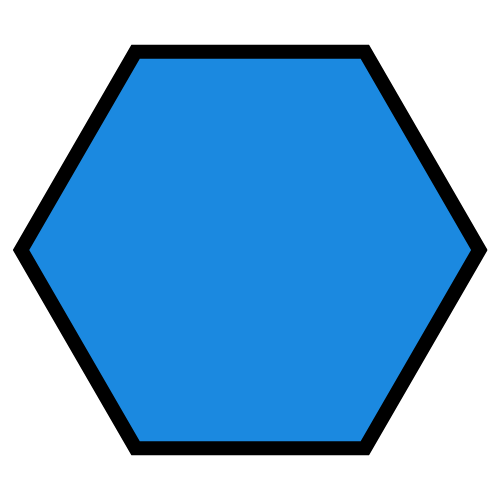 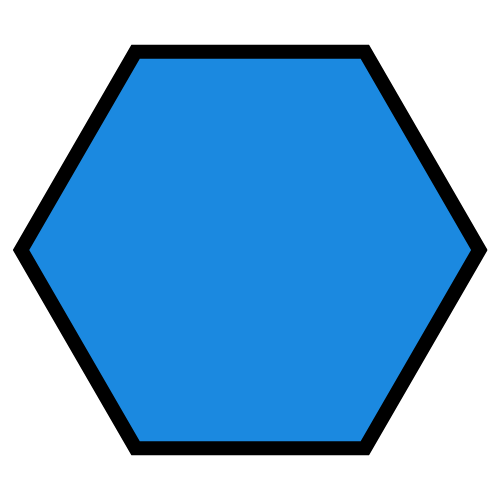 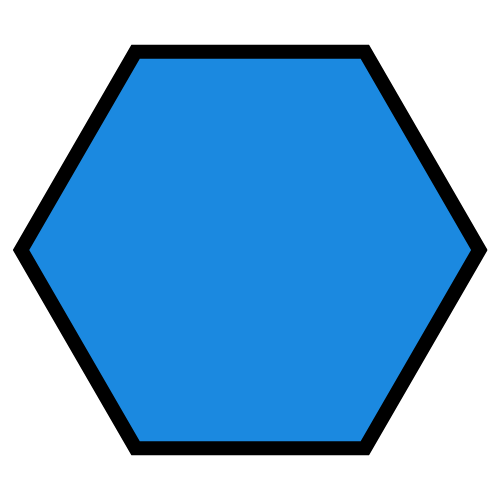 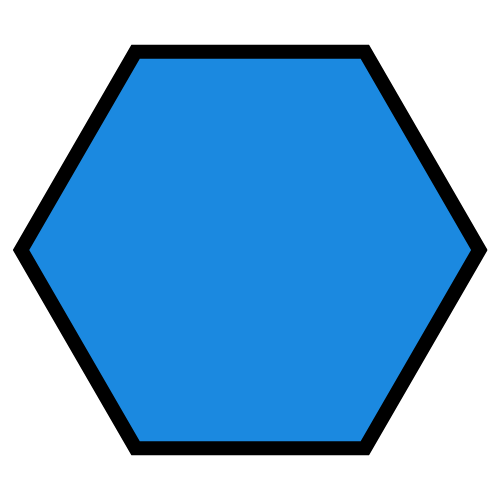 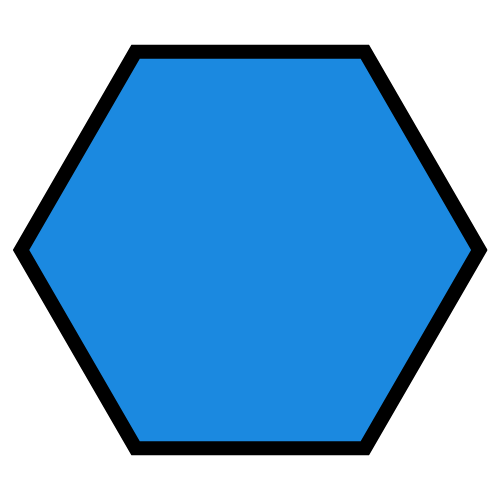 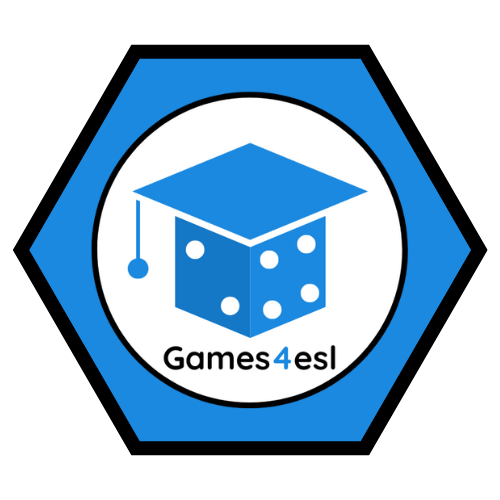 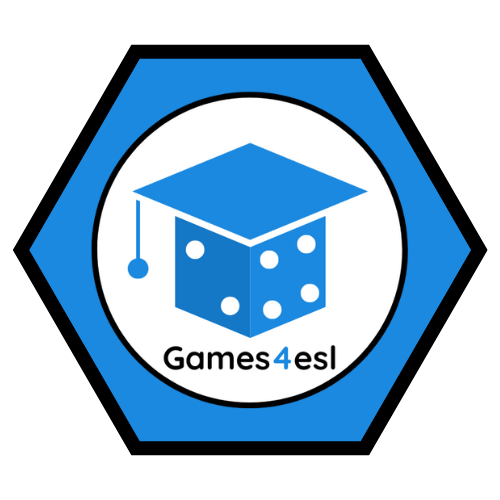 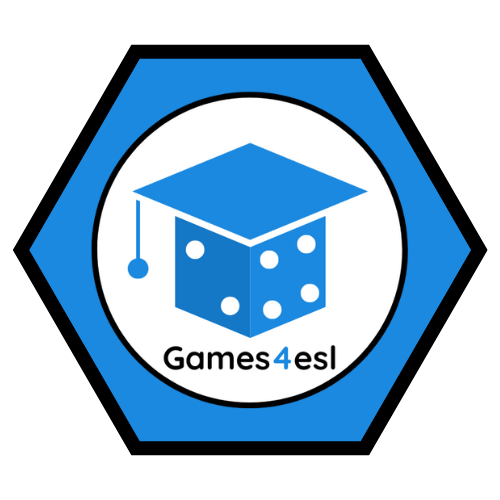 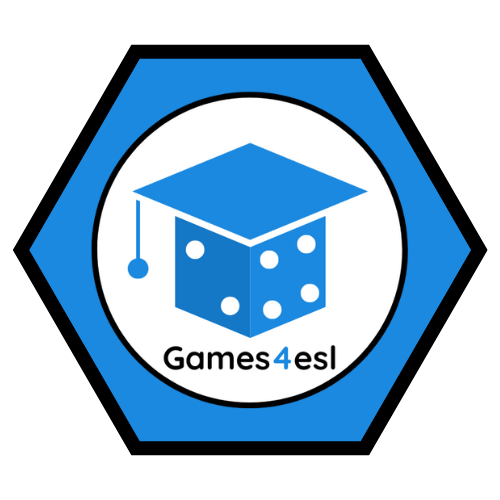 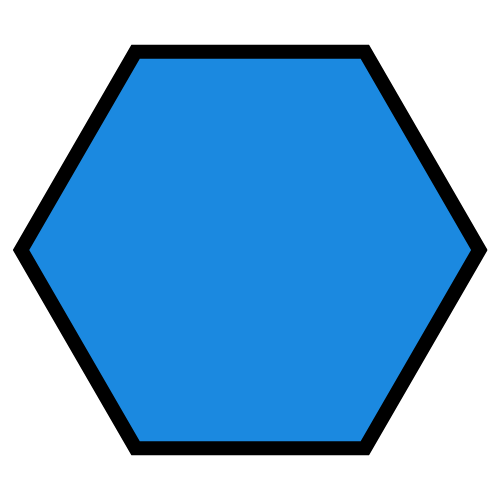 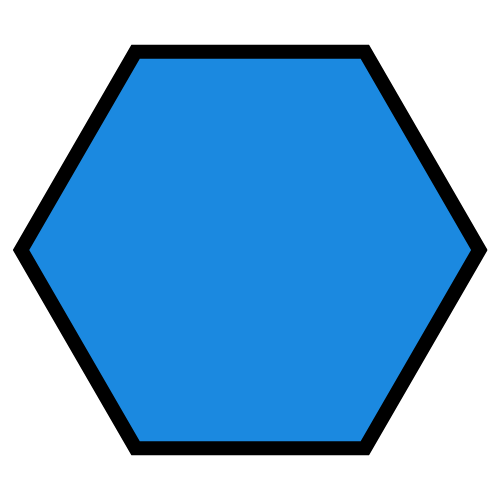 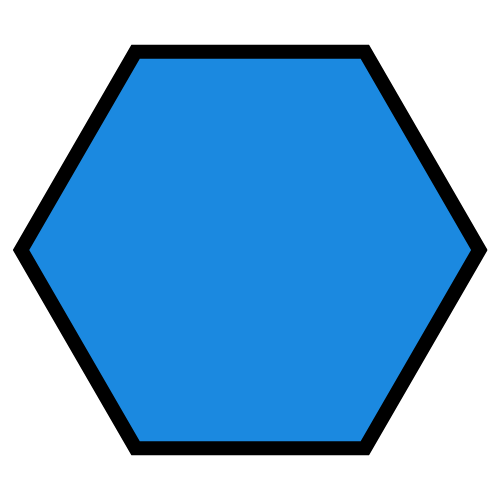 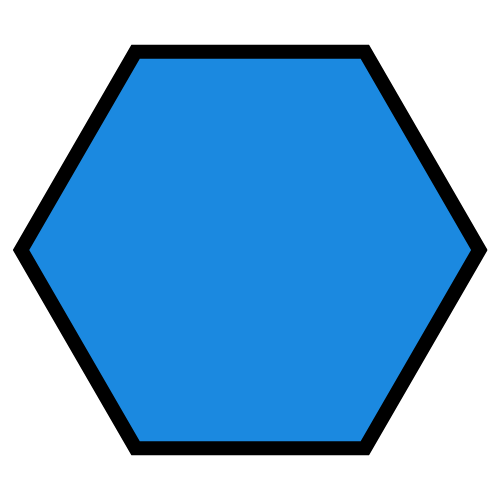 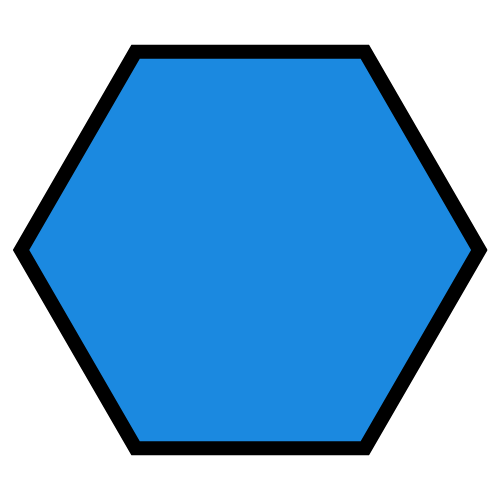 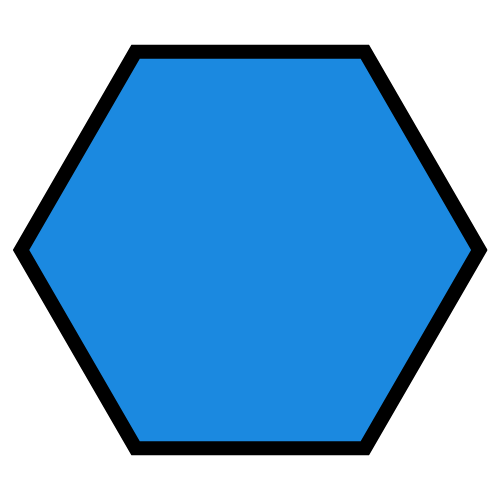 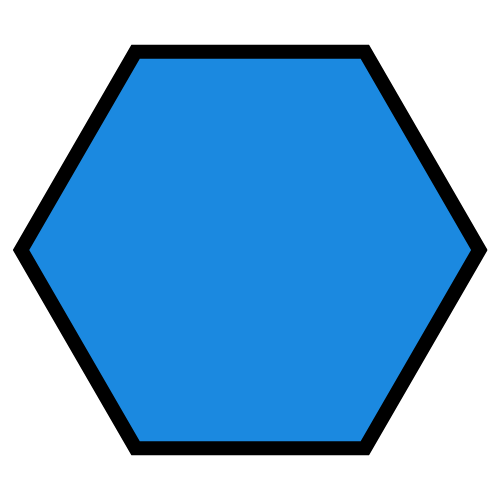 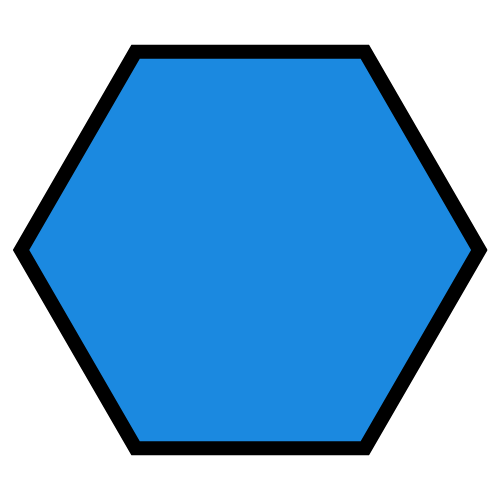 NEXT
SHOW
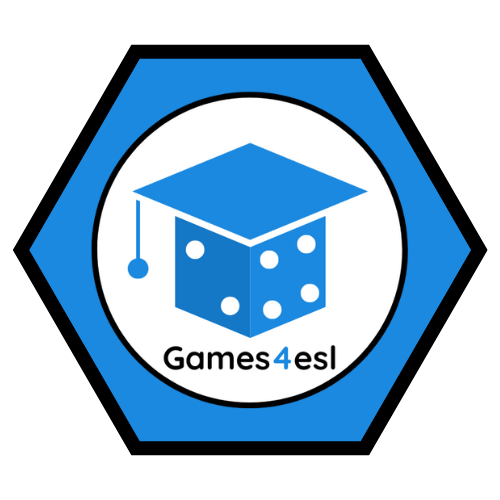 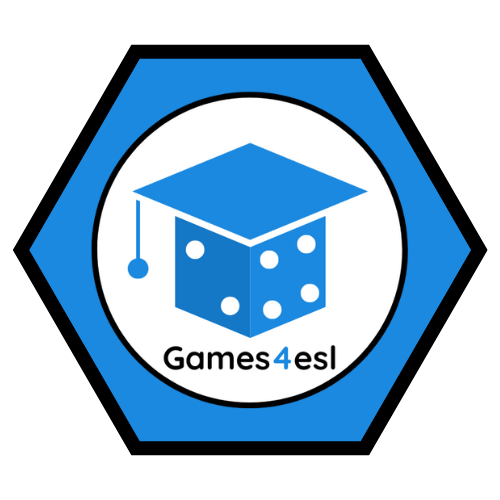 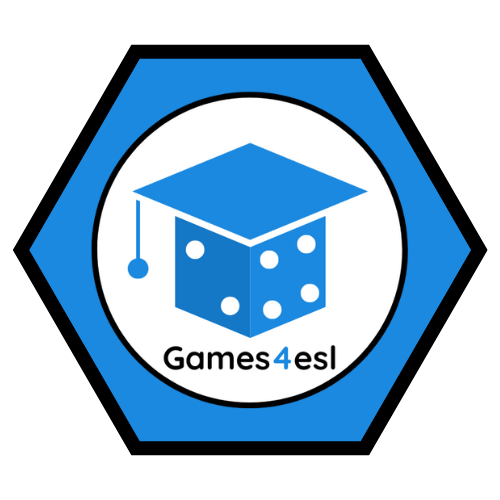 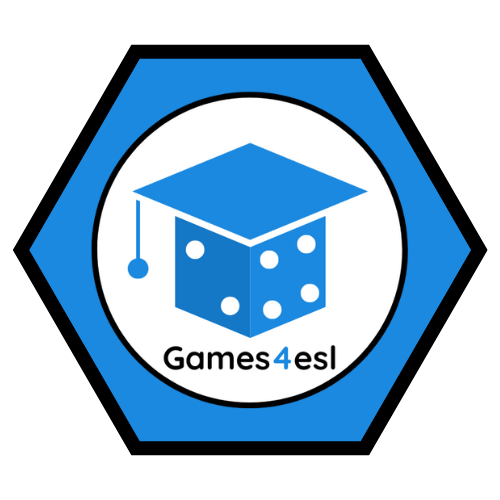 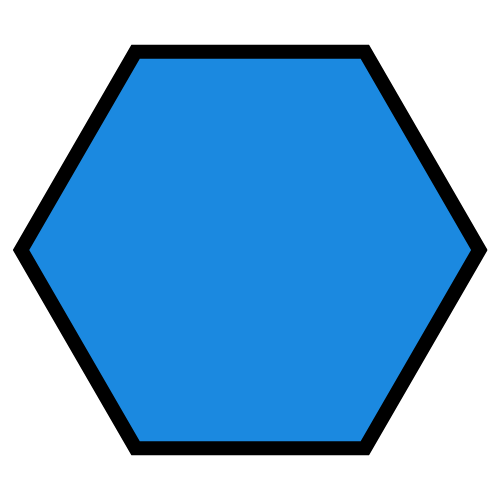 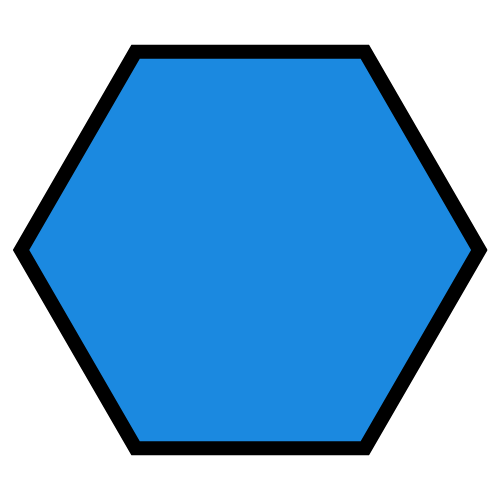 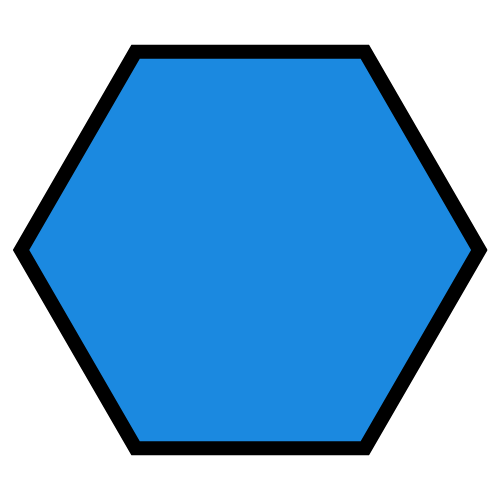 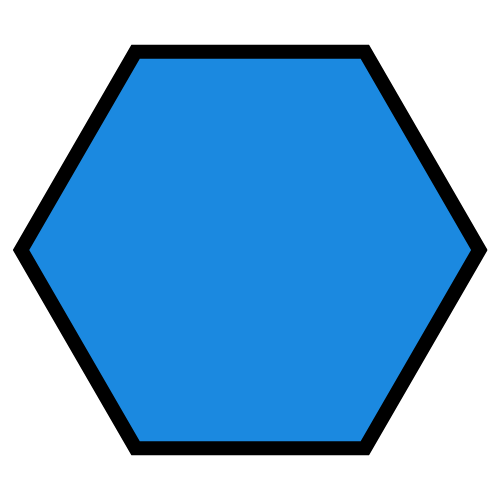 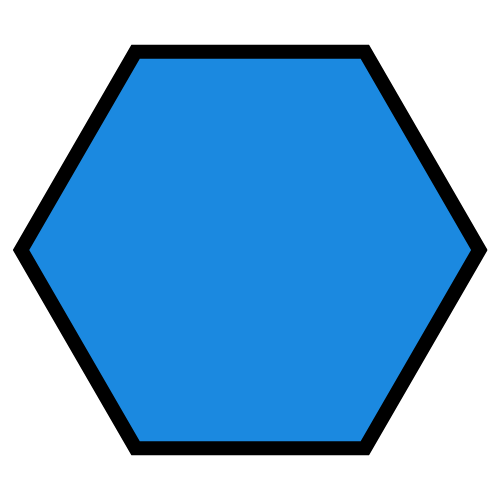 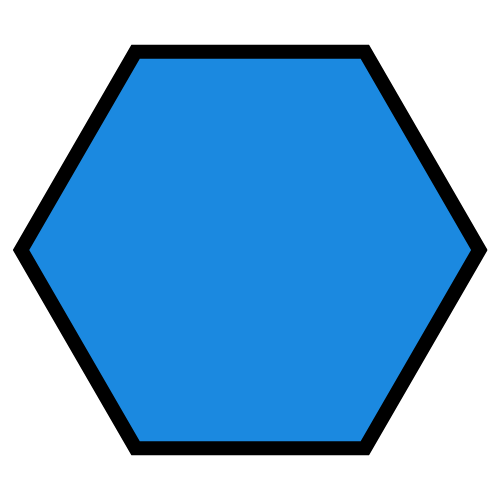 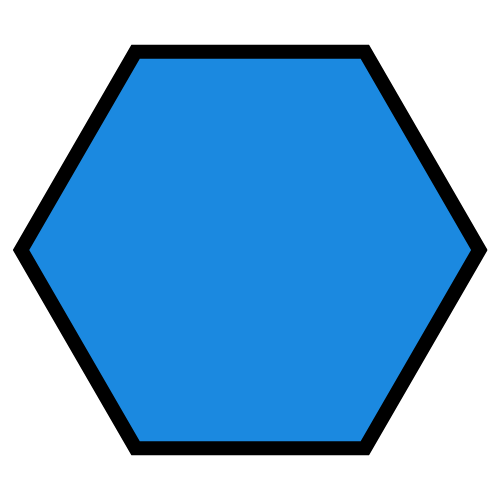 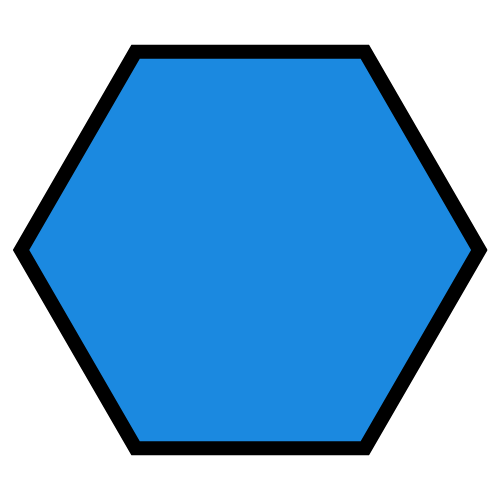 octagon
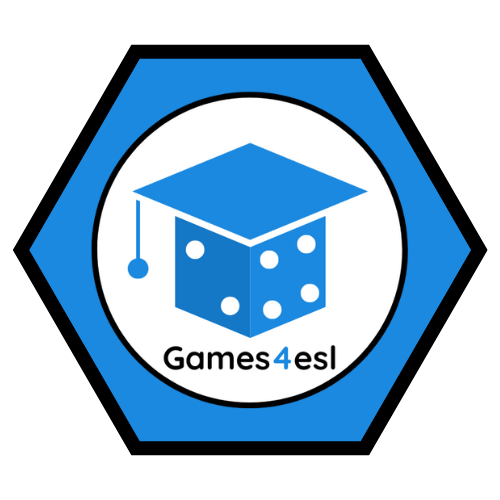 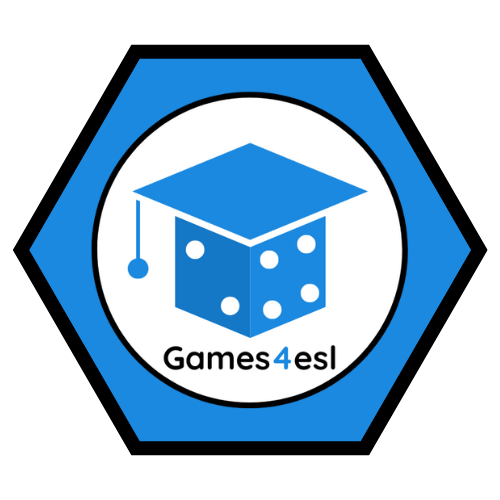 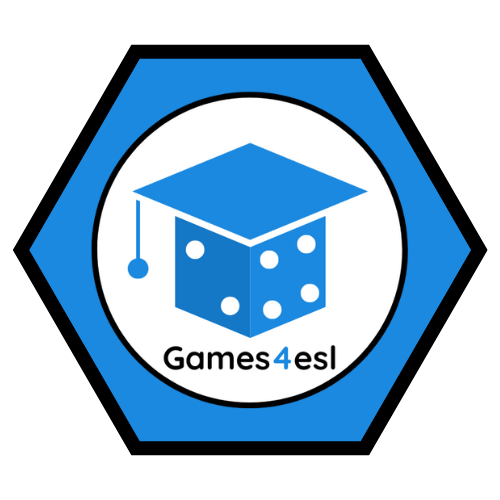 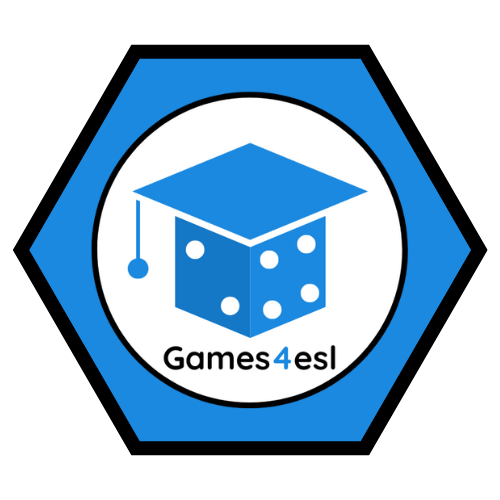 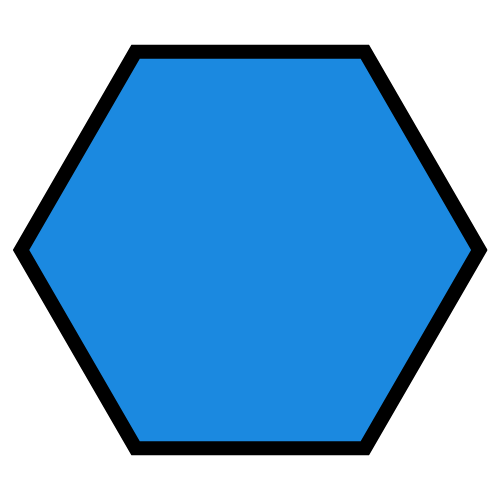 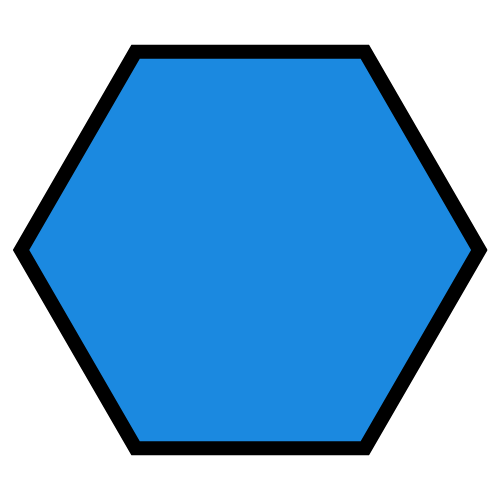 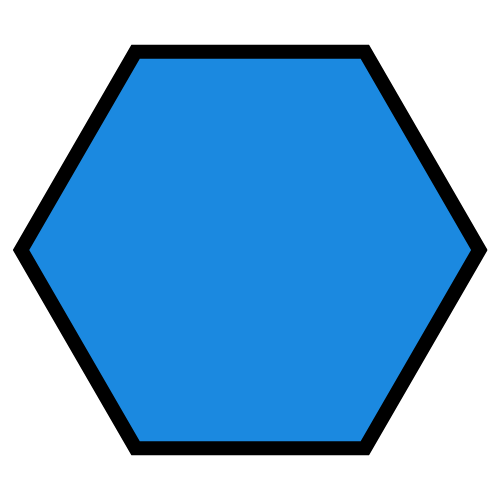 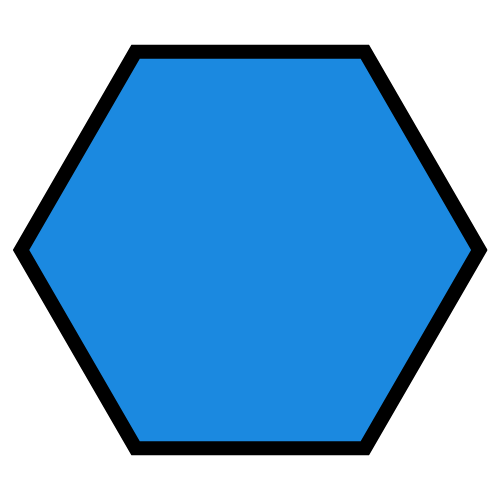 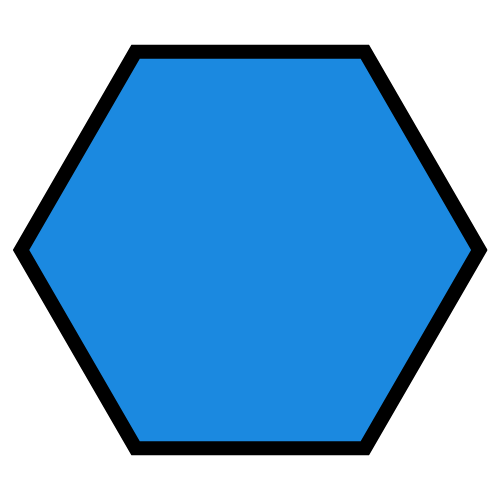 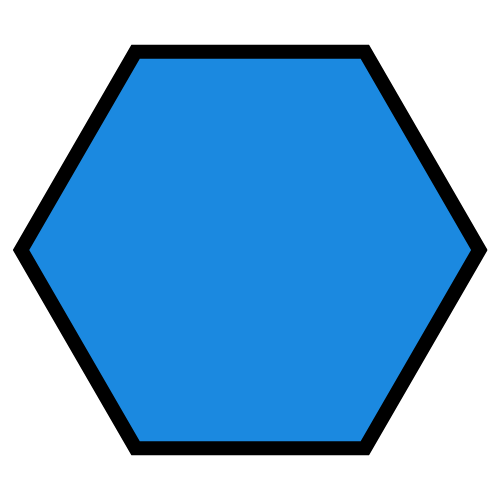 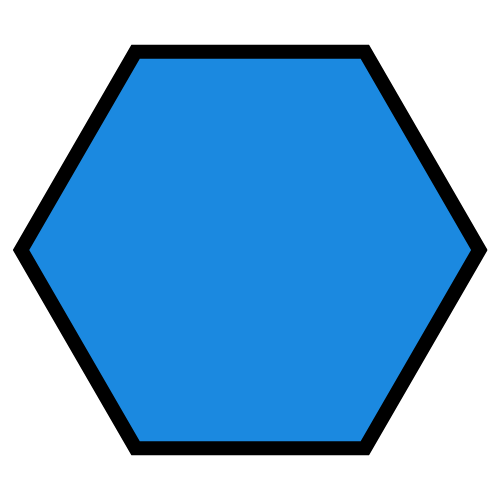 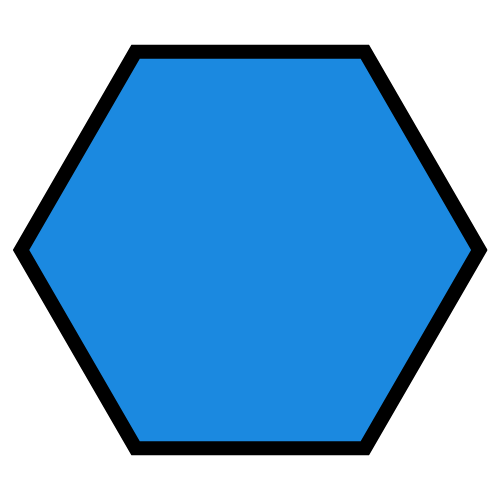 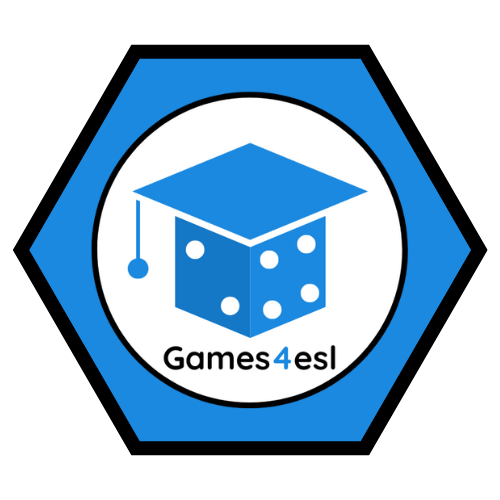 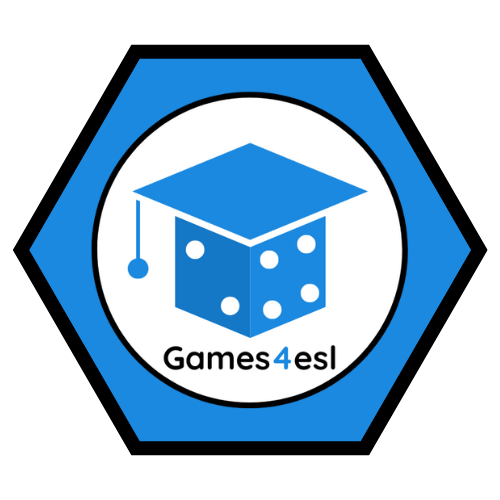 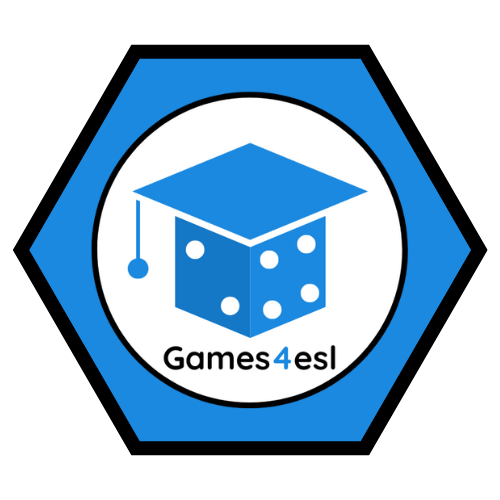 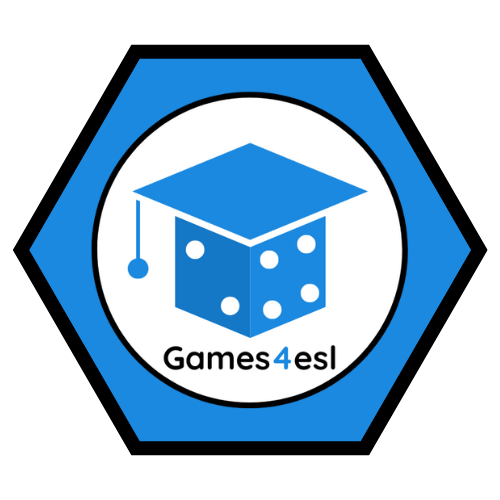 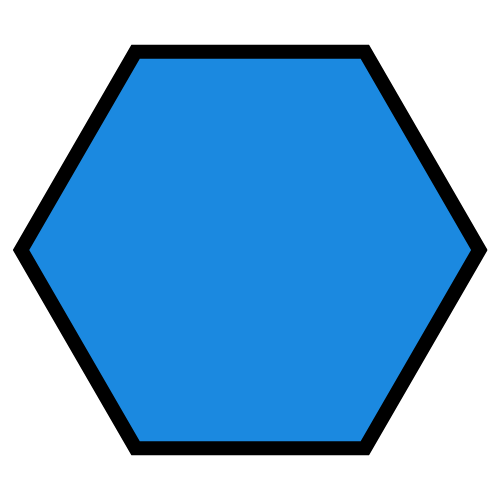 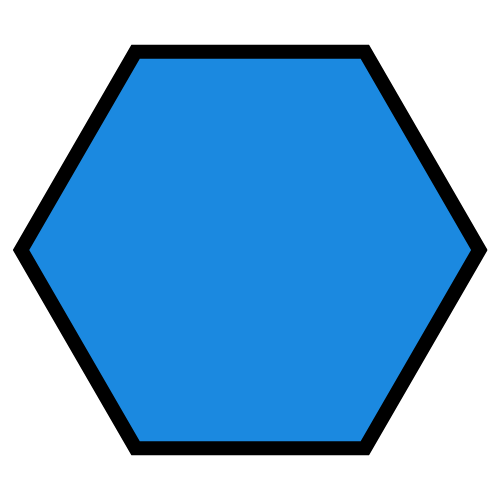 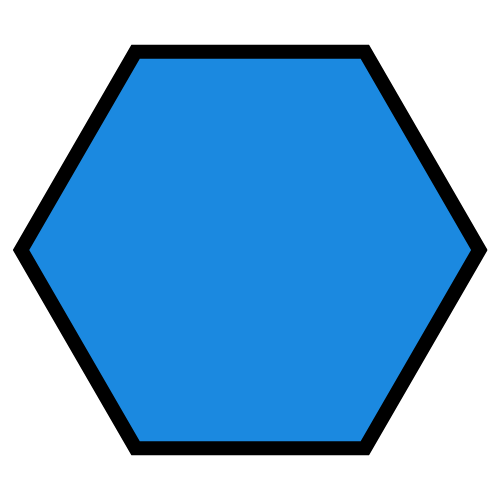 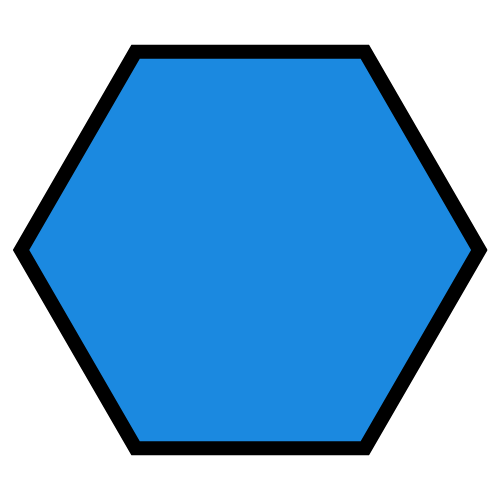 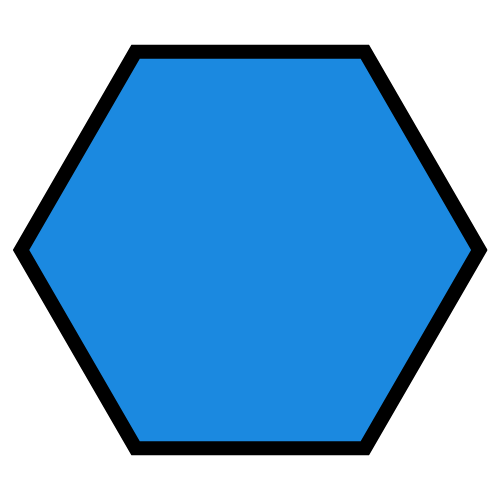 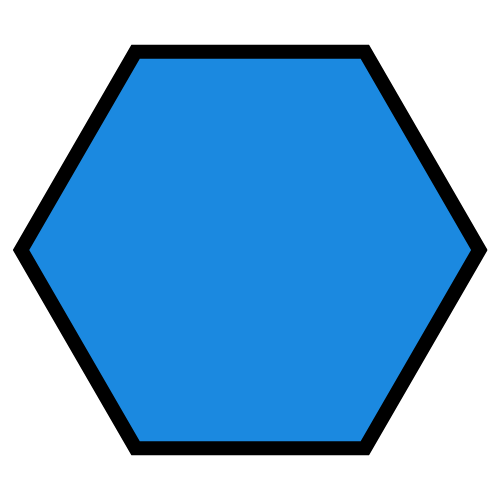 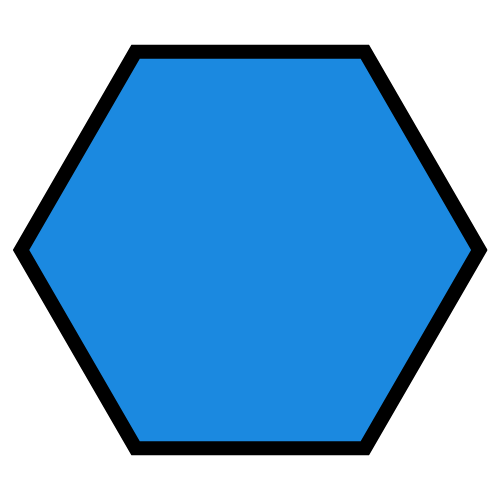 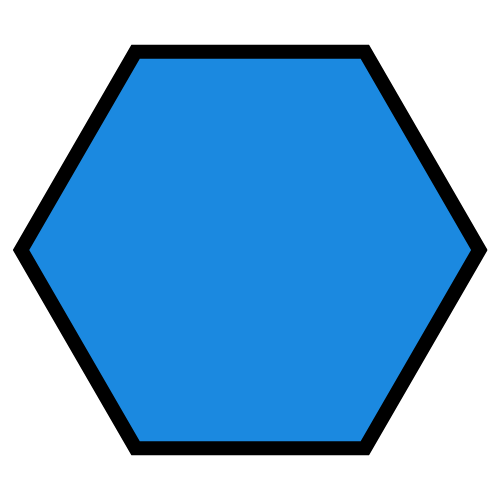 SHOW
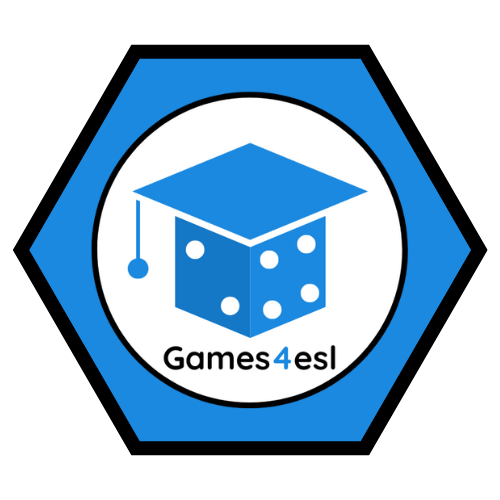 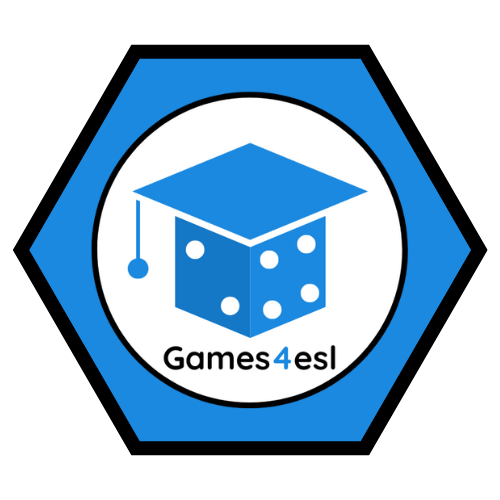 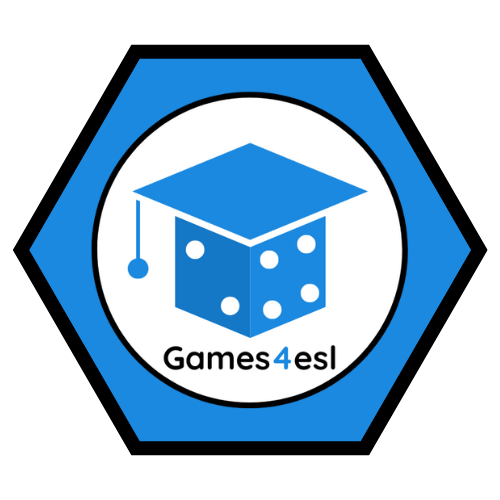 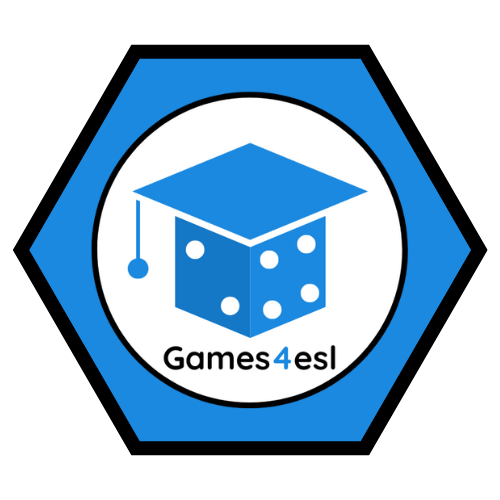